鏡はどうして左右反転して映るのか
鏡の反転
鏡はどうして左右反転して映るのか
動機
鏡に映った部屋は左右反転して見える
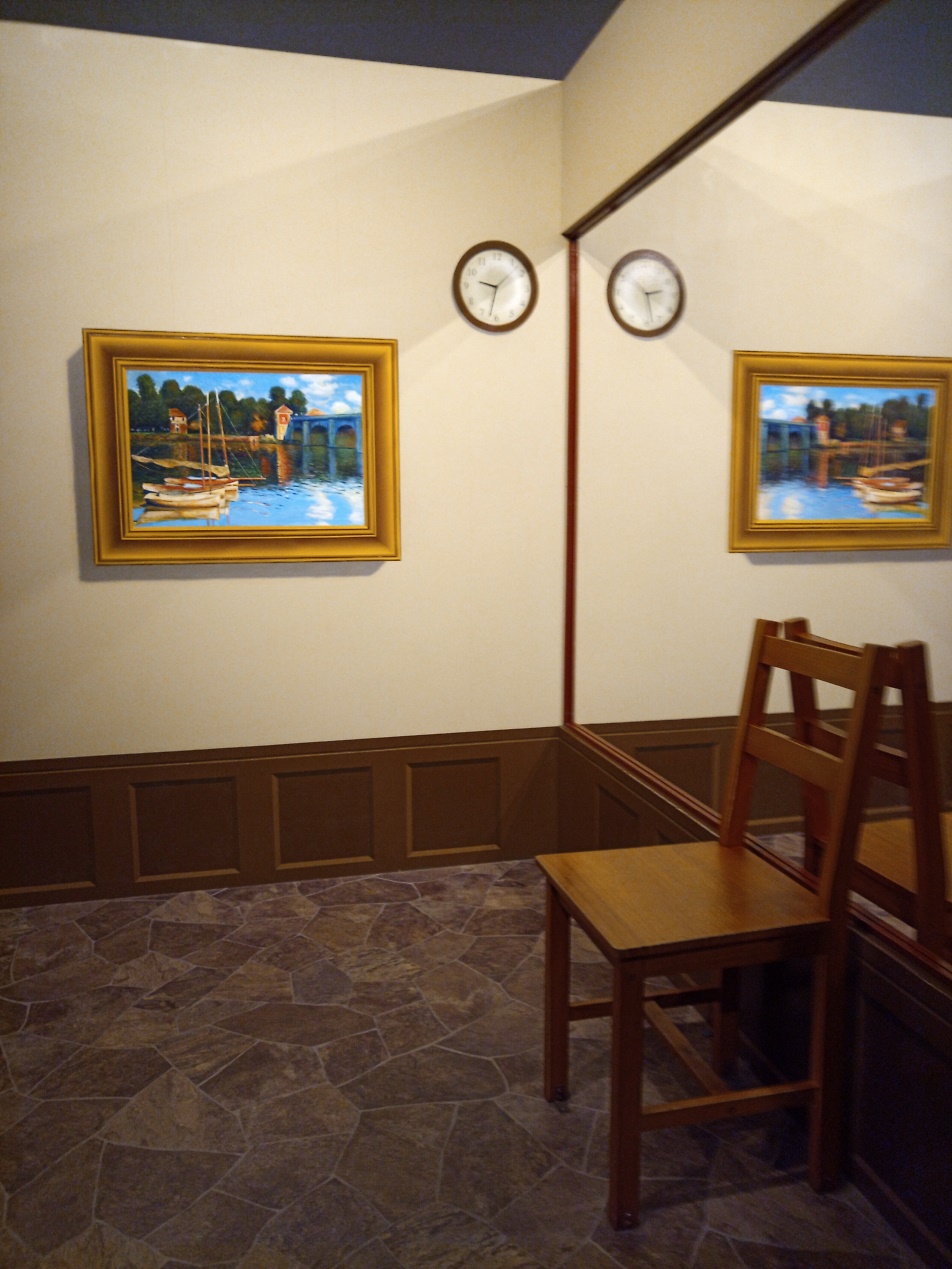 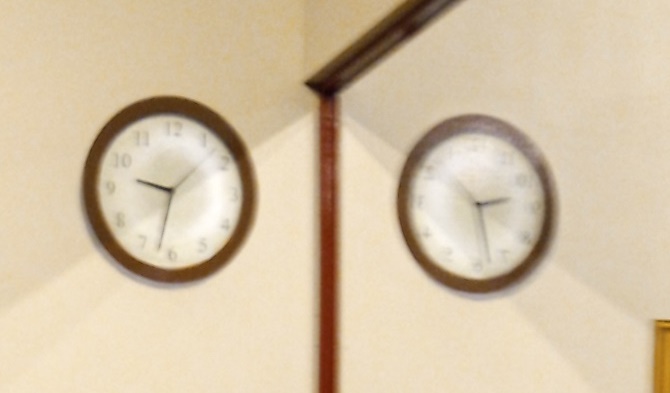 鏡に映った時計は
左右反転
どうして？
・・・であることを利用した
トリックアート
チコちゃんで
「理由はわからない」と
結論していたよ。
参考： 小部屋の写真　.熱海トリックアート迷宮館鏡の左右反転　チコちゃんに叱られる！　/　なぜ鏡は、左右逆に見える？(参照日2020年04月22日)
実験
準備
実験
時計と人形、鏡を用意する
切り取り線
時計
山折り線
12
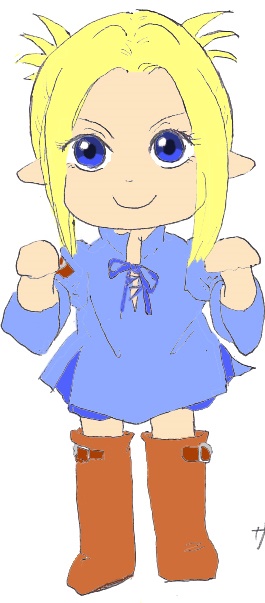 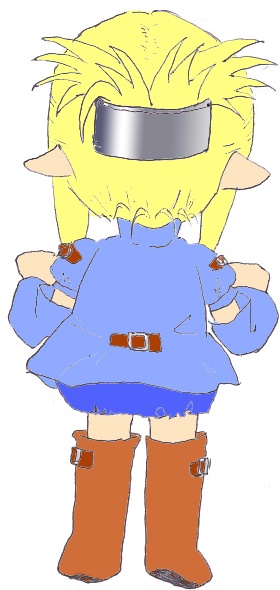 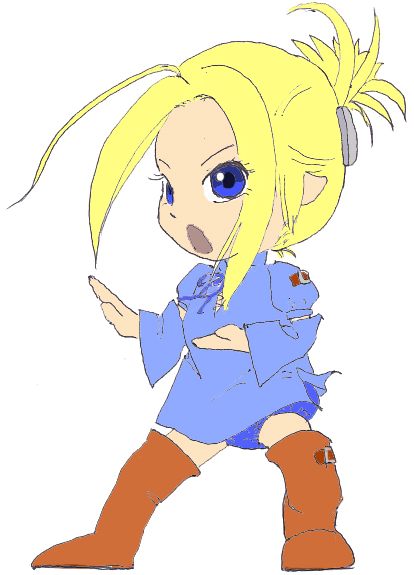 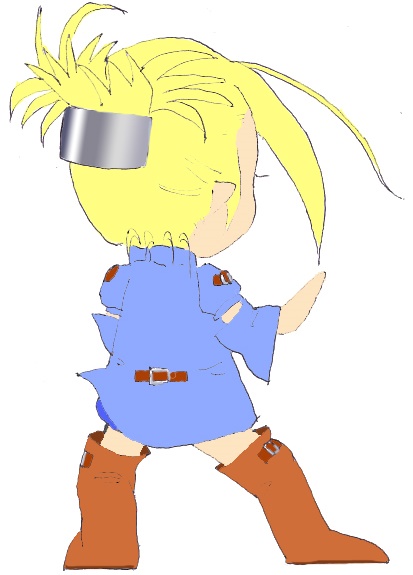 9
3
6
人形（直立）
人形（左右非対称）
このページは印刷用です
[Speaker Notes: キャラクター：魔女早咲（まじょささき）]
準備
実験
時計と人形、鏡を用意した
時計
人形（左右非対称）
人形（直立）
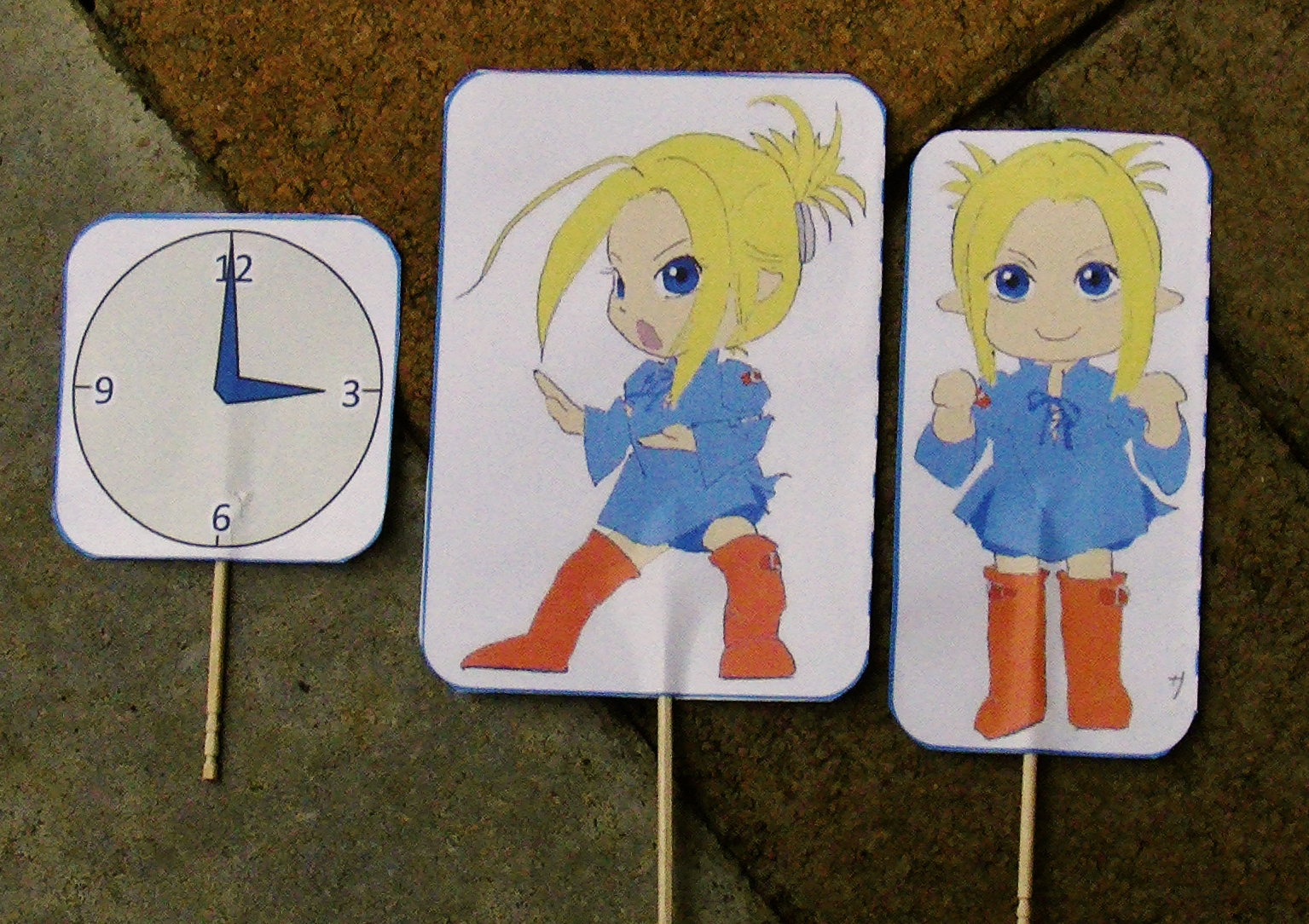 鏡
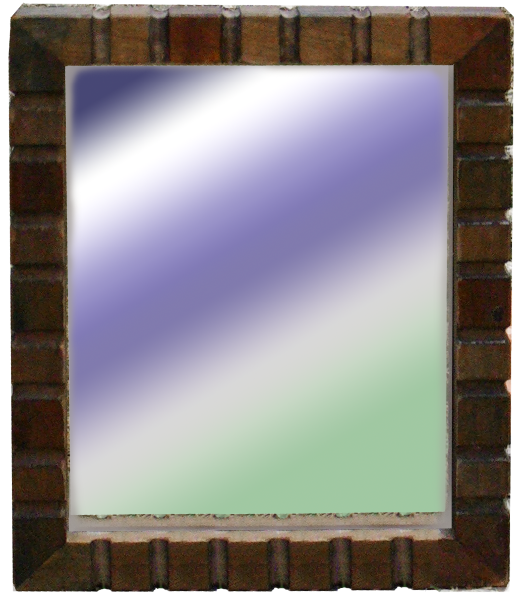 時計を映す①
実験
鏡と向かい合って時計を映す
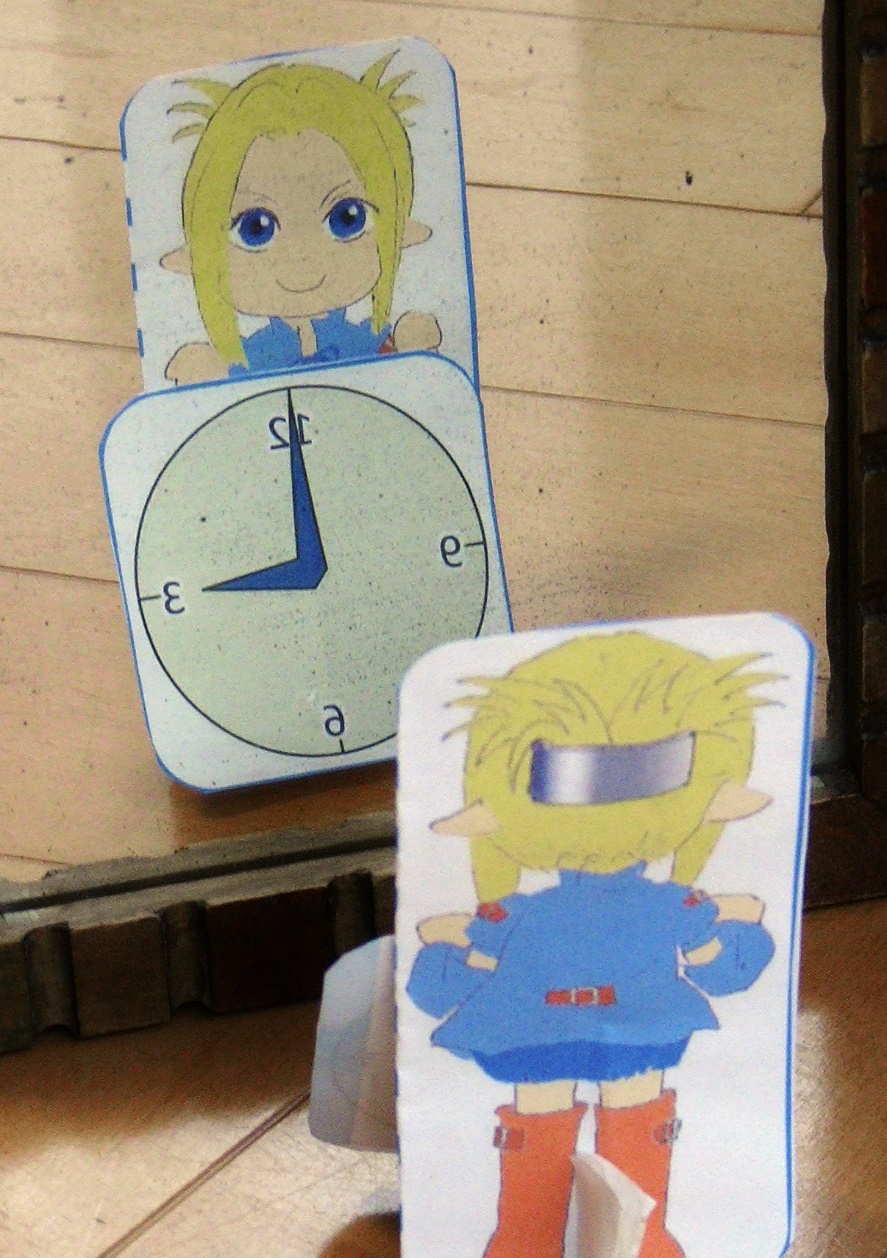 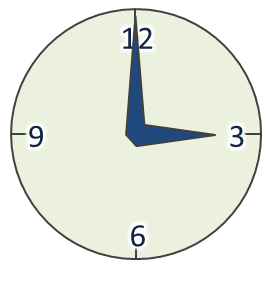 3と9の位置が逆
左右反転
時計を映す②
実験
鏡と隣り合って時計を映す
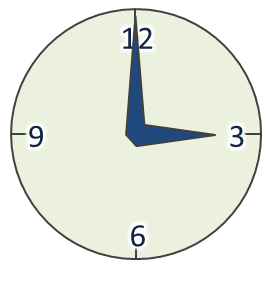 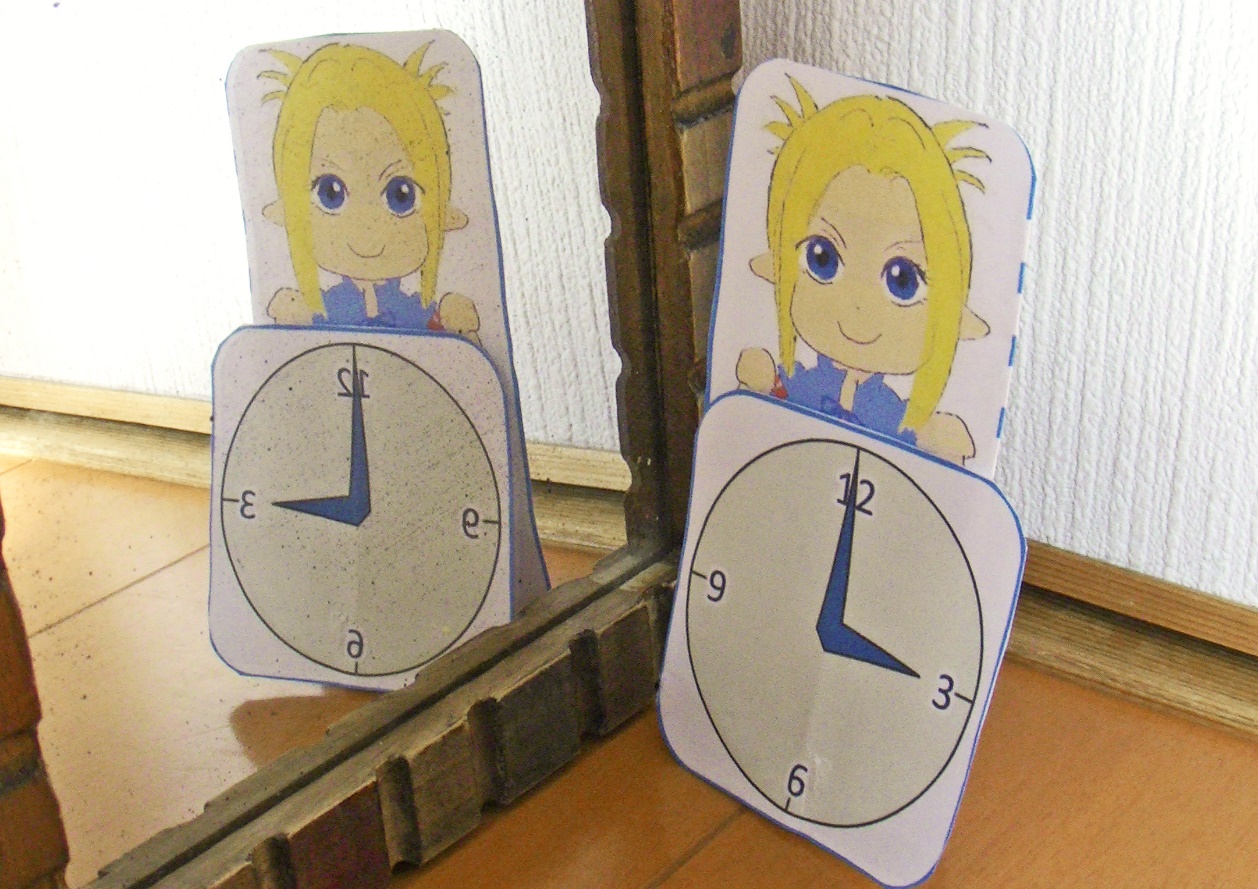 3と9の位置が逆
左右反転
時計を映す③
実験
鏡に背を向けて時計を映す
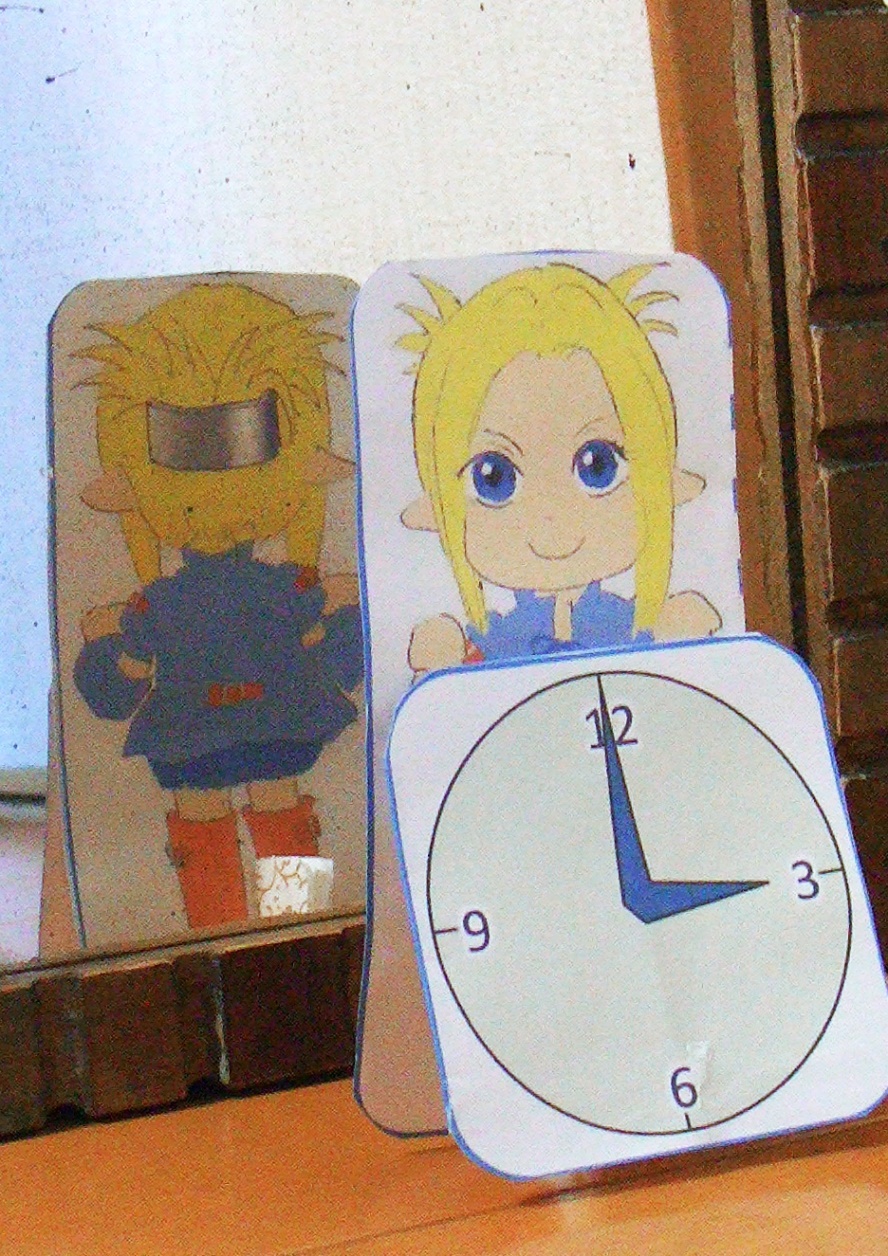 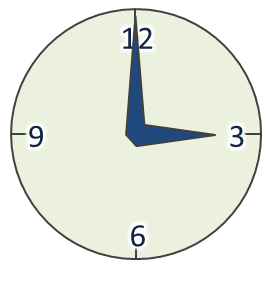 時計が裏返し
前後反転
時計を映す④
実験
3と9の位置が逆
上下反転
寝転がって、鏡と向かい合って時計を映す
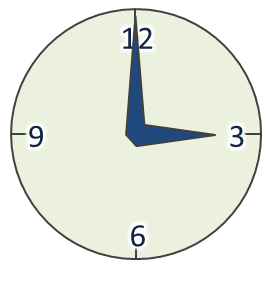 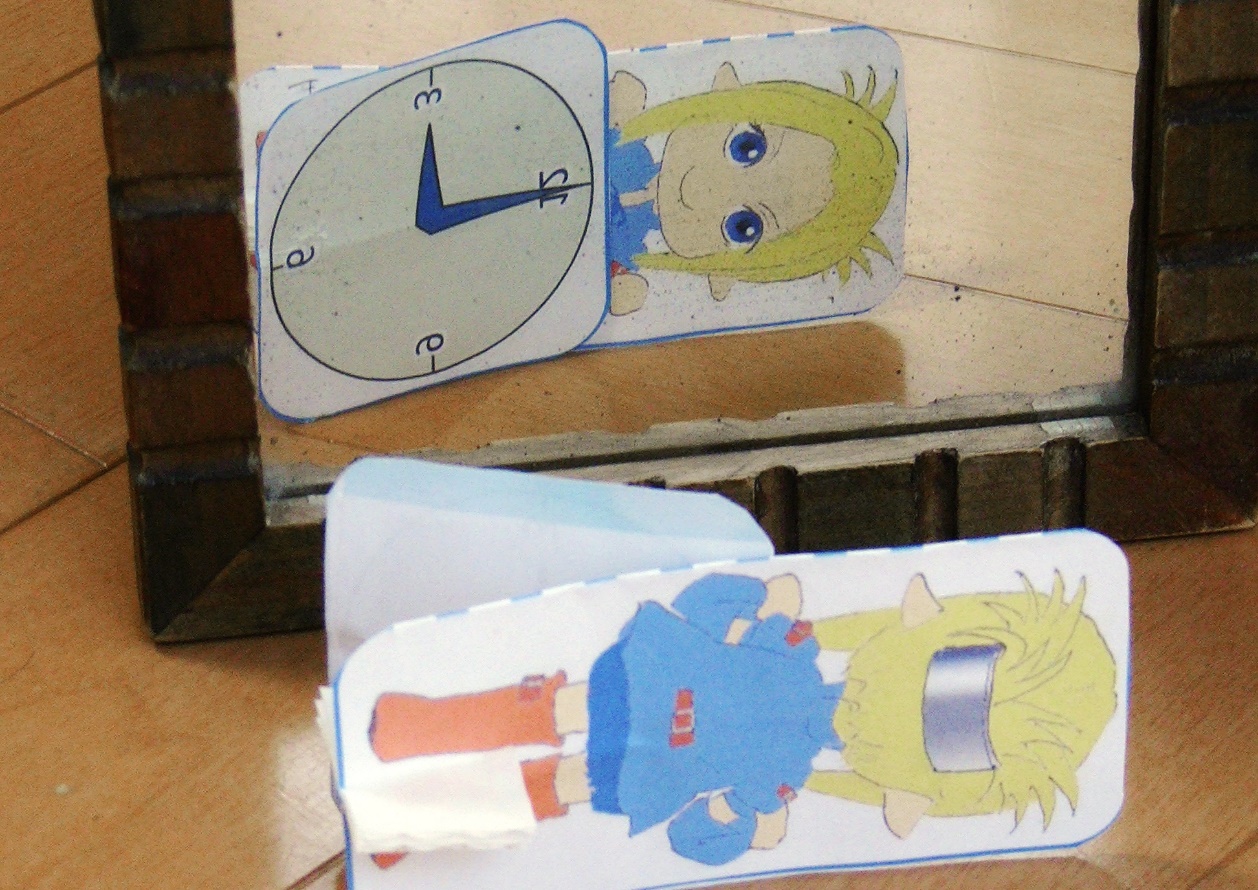 時計を映す⑤
実験
床の鏡に立って時計を映す
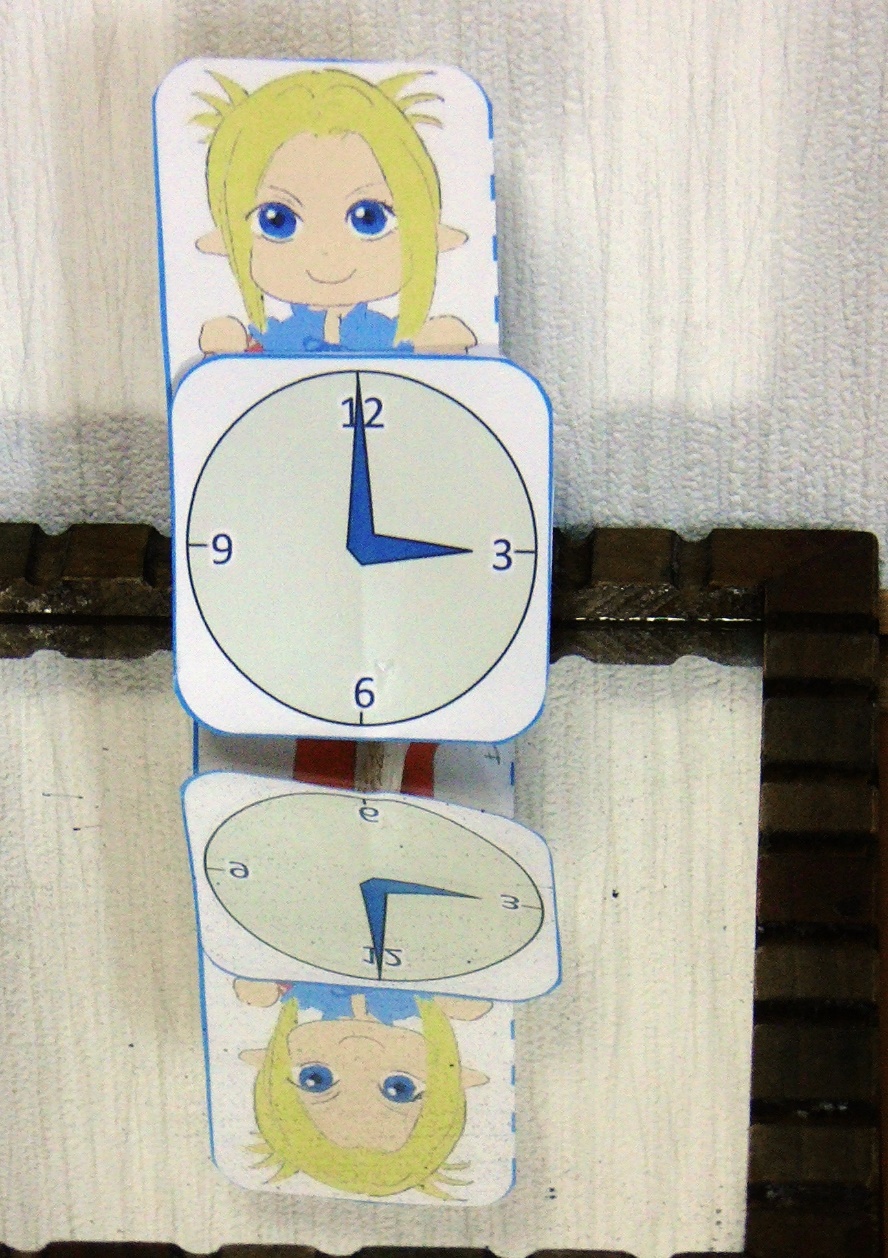 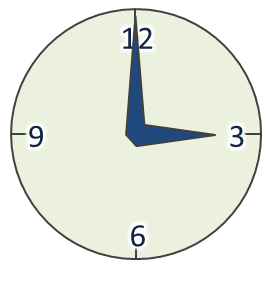 12と6の位置が逆
上下反転
鏡の置き方を
変えた
時計を映す⑥
実験
床の鏡に寝転んで時計を映す
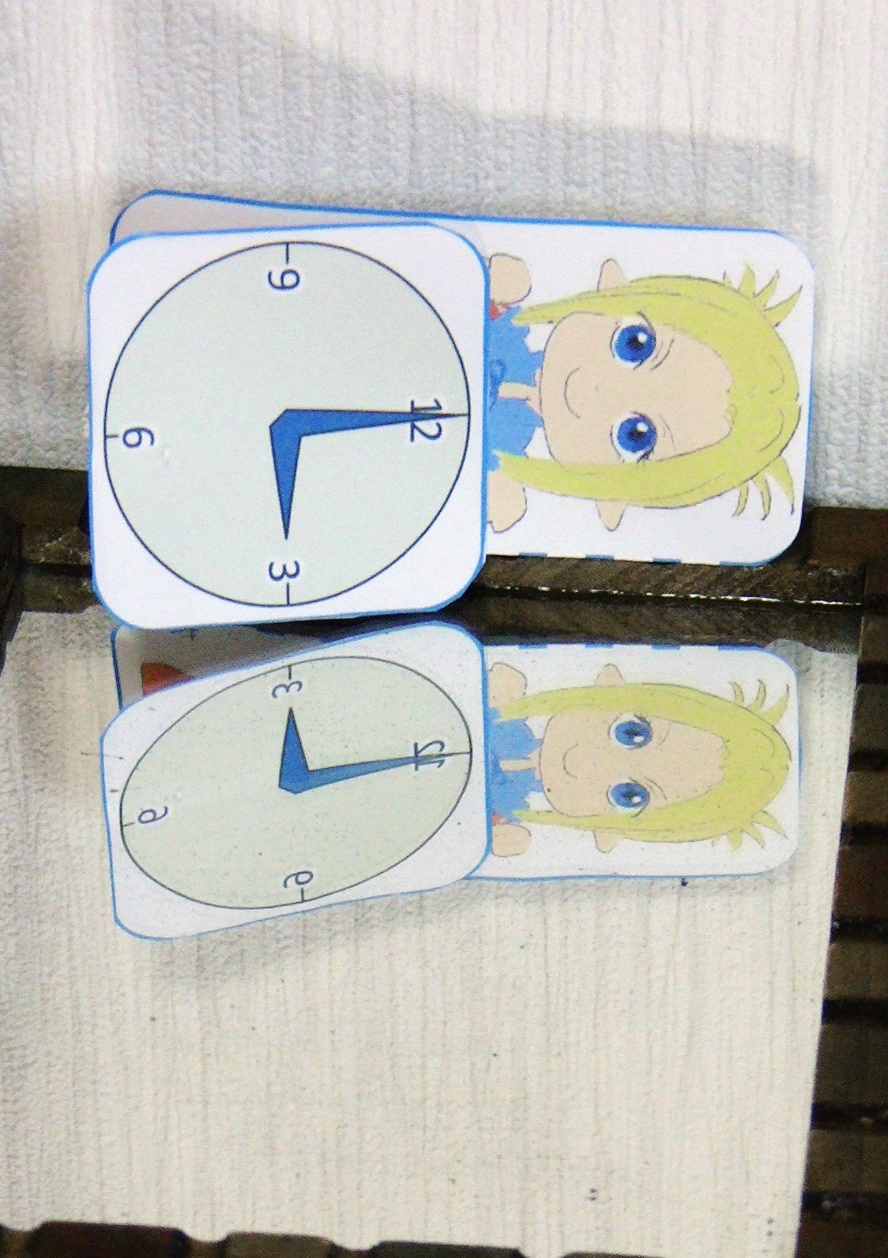 3と9の位置が逆
上下反転
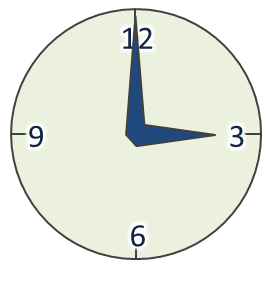 踊ってみる⑦
実験
鏡と向かい合って踊る
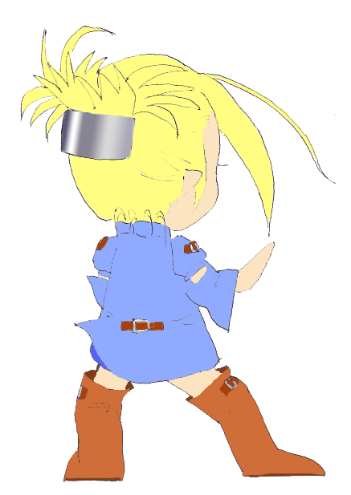 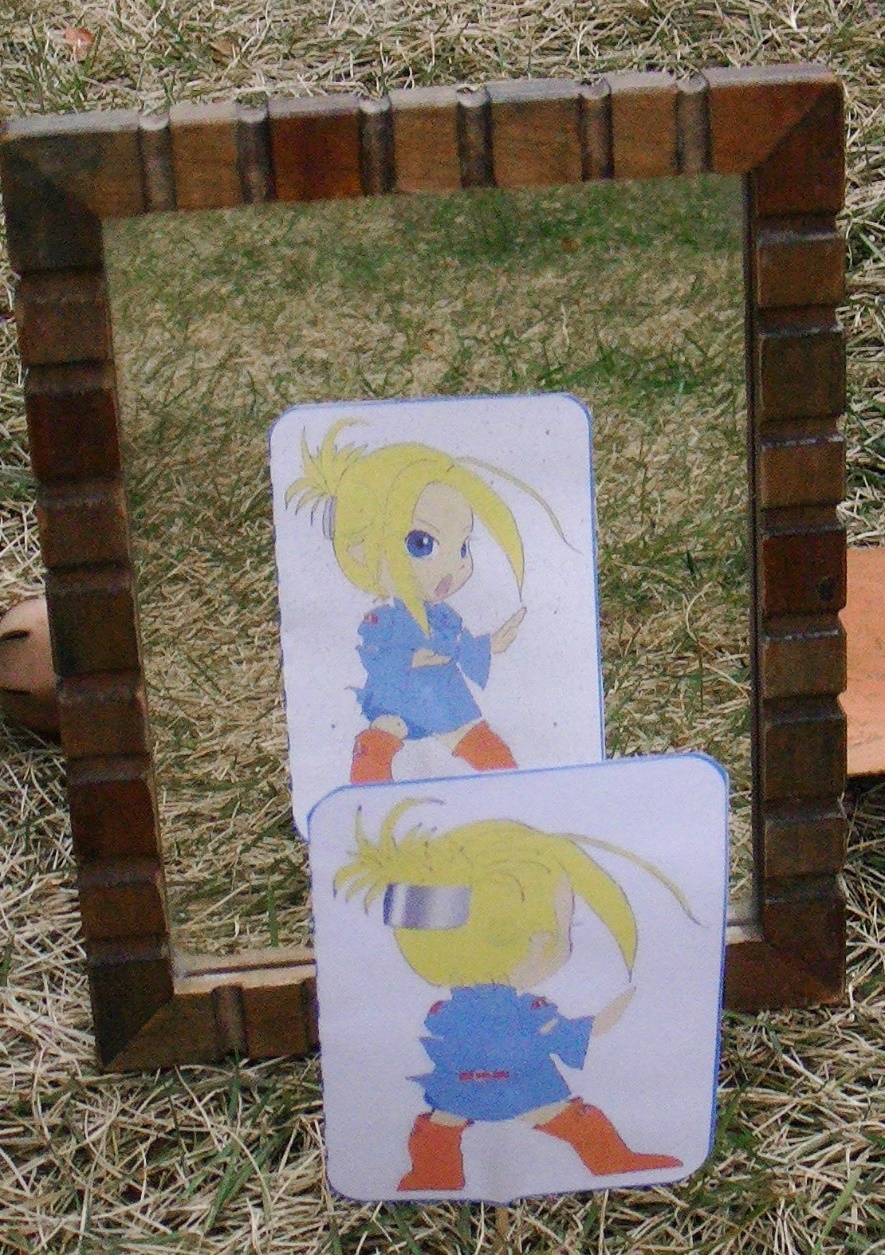 人形の前後が逆
前後反転
踊ってみる⑧
実験
鏡と隣り合って踊る
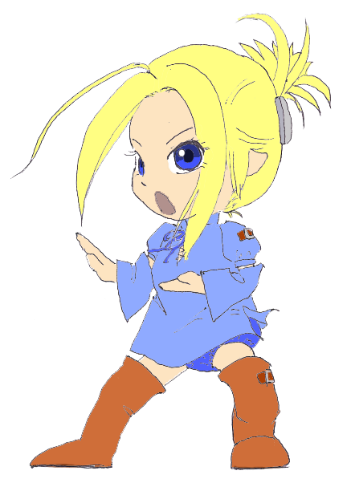 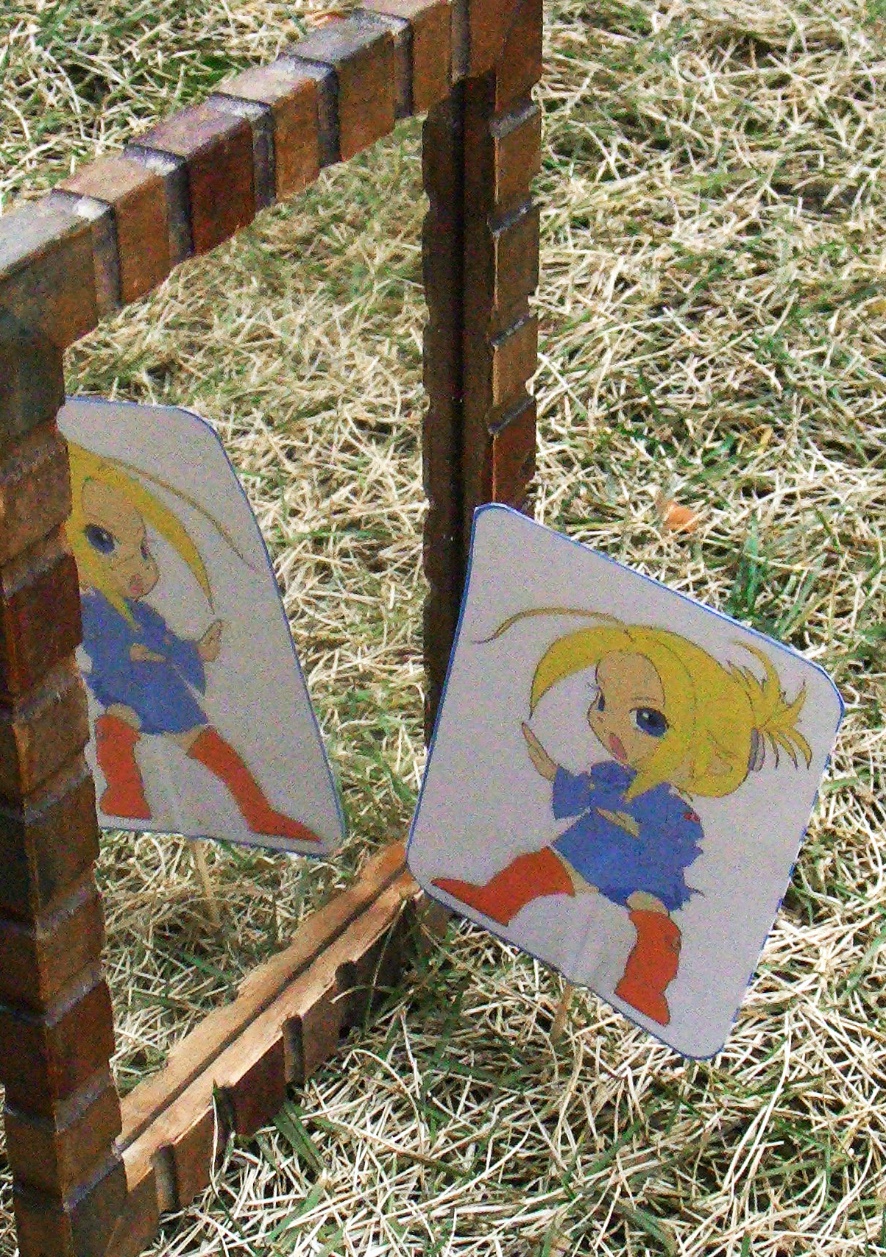 人形の左右が逆
左右反転
踊ってみる⑨
実験
地面に鏡を置いて踊る
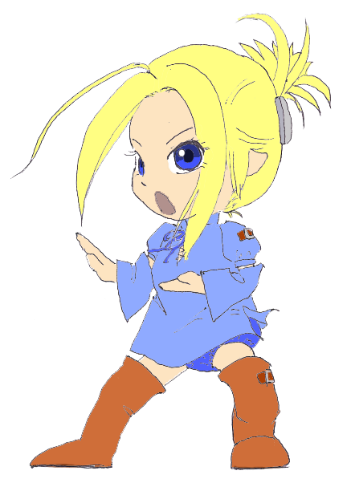 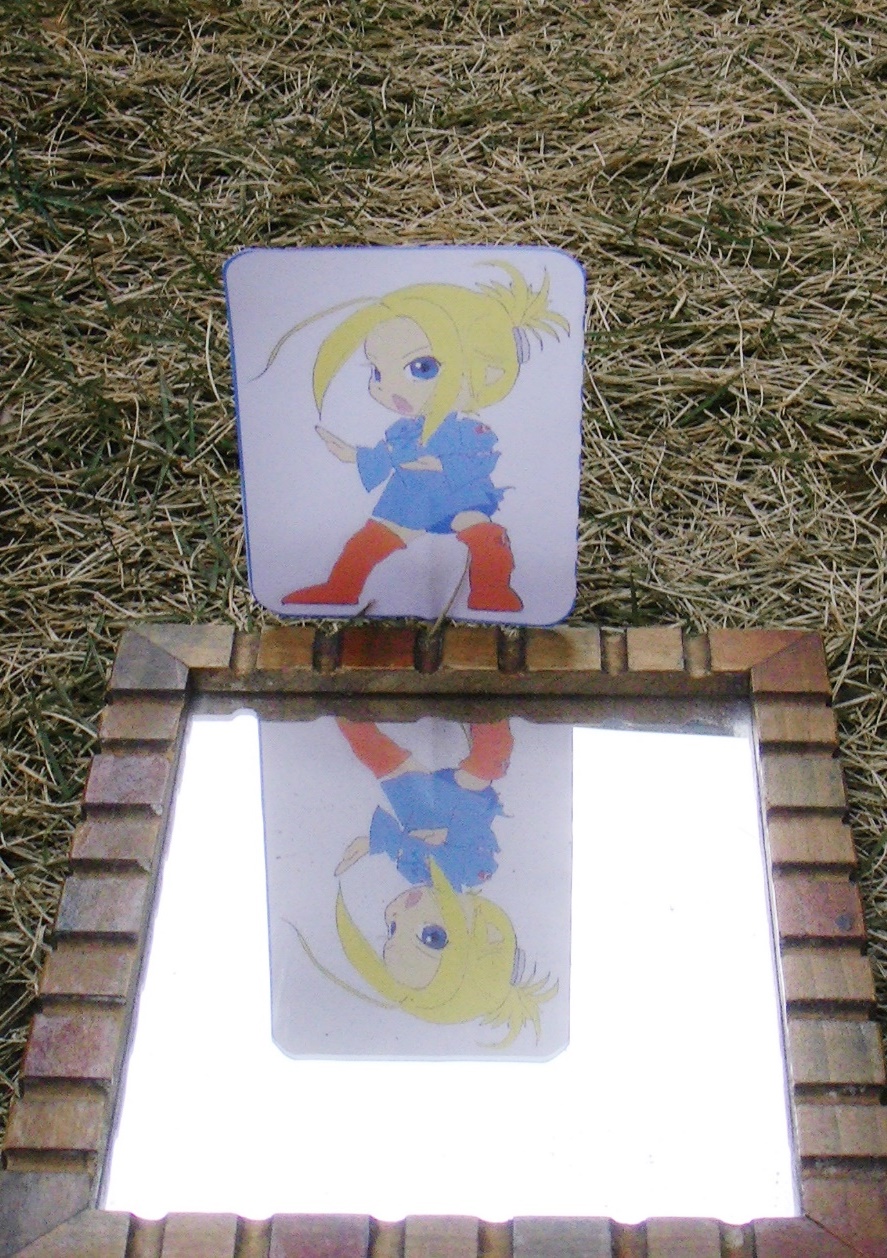 鏡の置き方を
変えた
人形の上下が逆
上下反転
結果
時計の結果
時計の結果
反転と感じる方向
①
左右
②
左右
③
前後
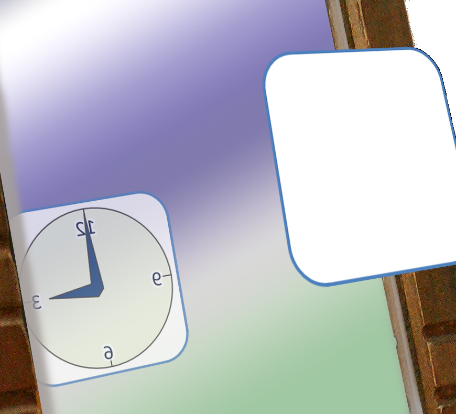 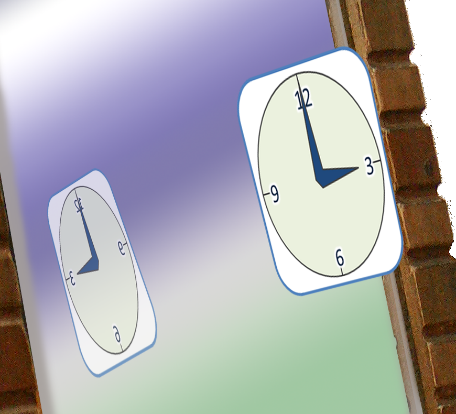 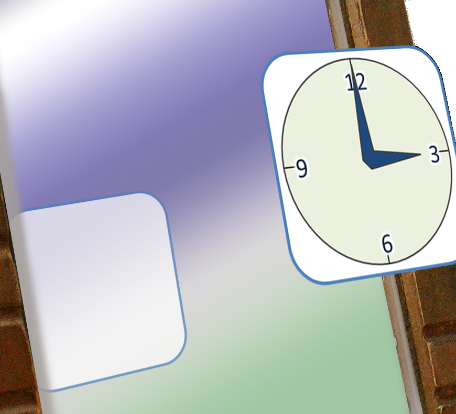 時計の見え方
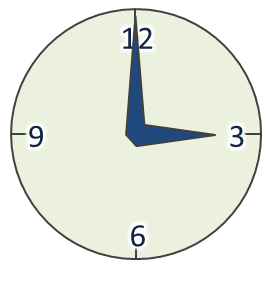 ④
上下
⑤
上下
⑥
上下
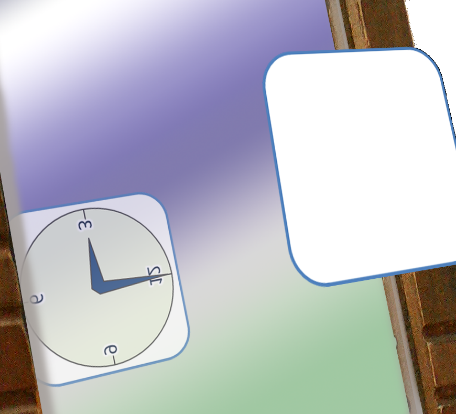 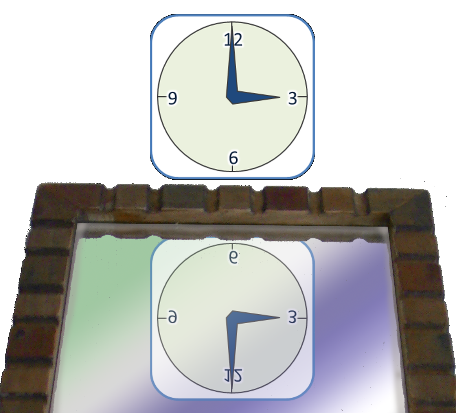 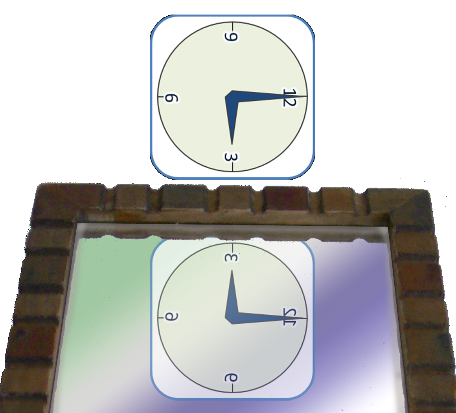 文字盤の反転方向は様々
鏡に対する反転方向
時計の結果
鏡の各辺に名前をつける
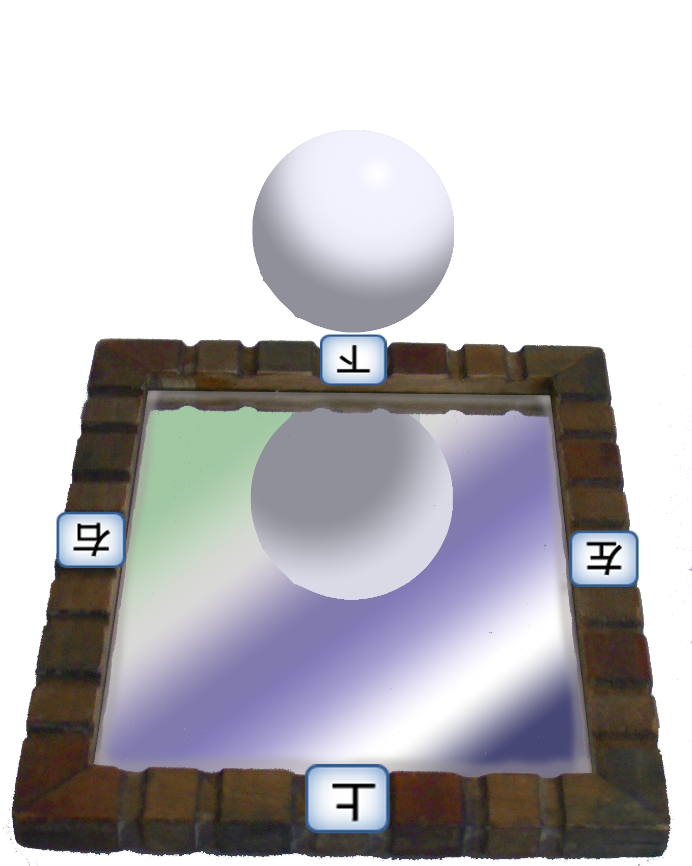 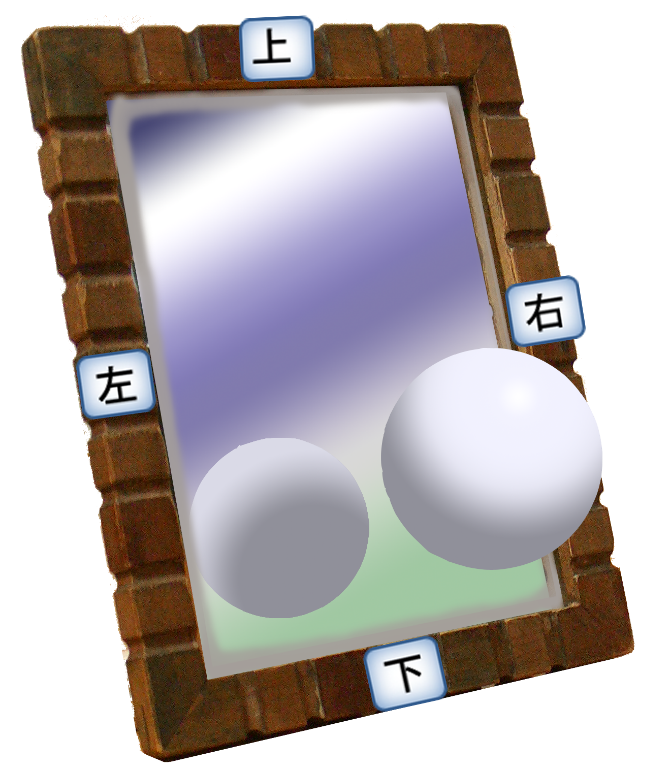 手前
手前
奥
奥
鏡に対する反転方向
時計の結果
時計の見え方は同じ
①
左右
②
左右
③
前後
鏡に対する反転方向
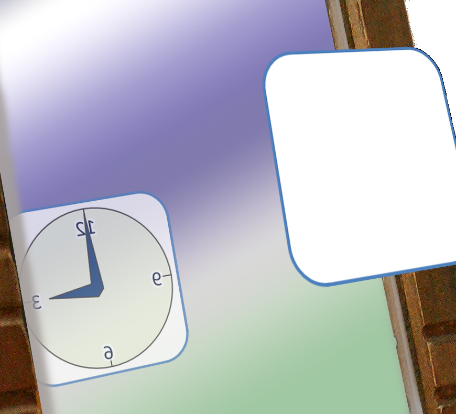 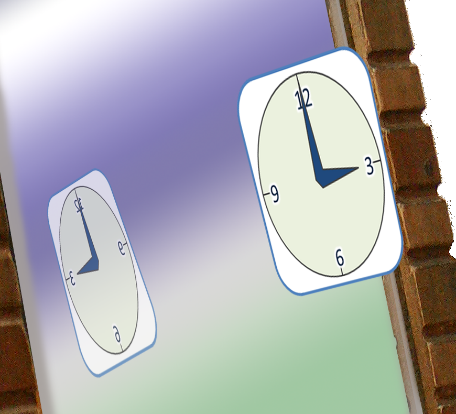 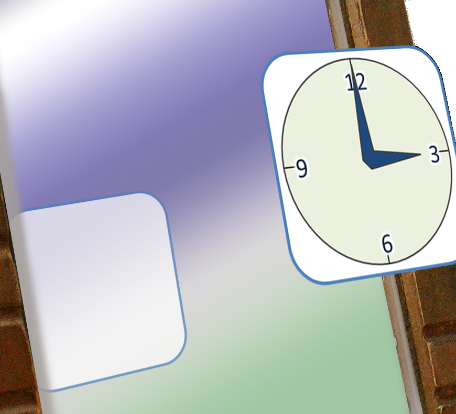 鏡に対する反転方向
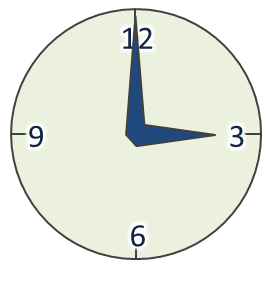 左右
手前と奥
手前と奥
④
上下
⑤
上下
⑥
上下
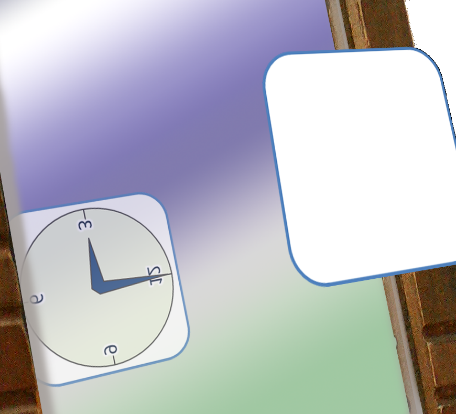 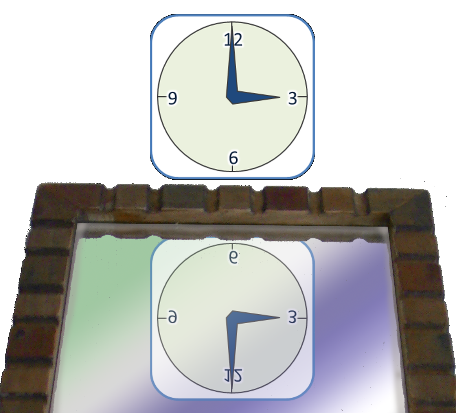 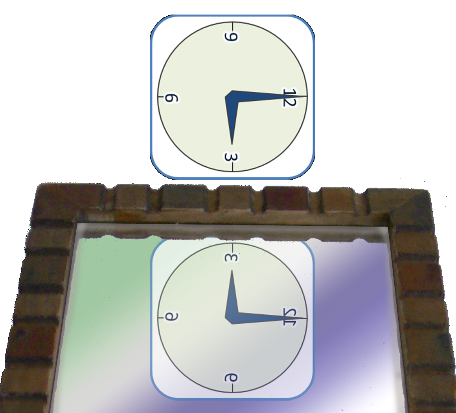 鏡に対しては異なる
手前と奥
手前と奥
上下
文字盤の反転が同じでも
鏡に対する反転方向が違う
人形の結果
人形の結果
反転と感じる方向
人形の見え方
前後
左右
上下
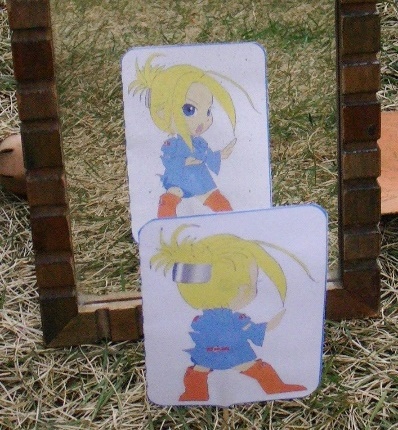 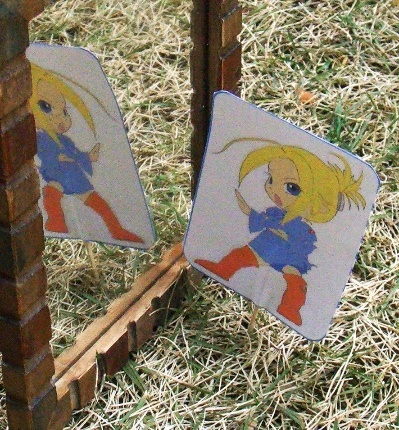 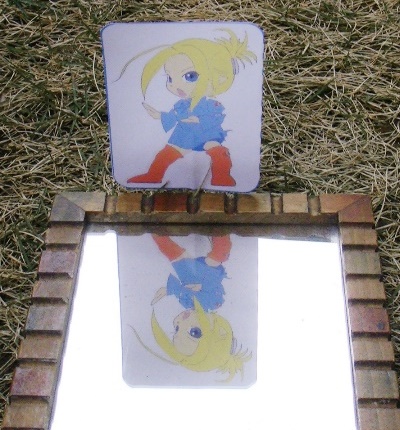 ⑦
⑧
⑨
反転方向は様々
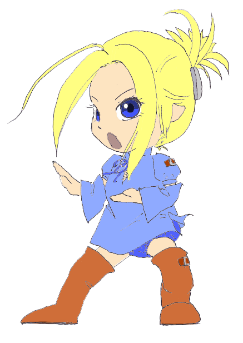 鏡に対する反転方向
人形の結果
鏡に対する反転方向
前後
左右
上下
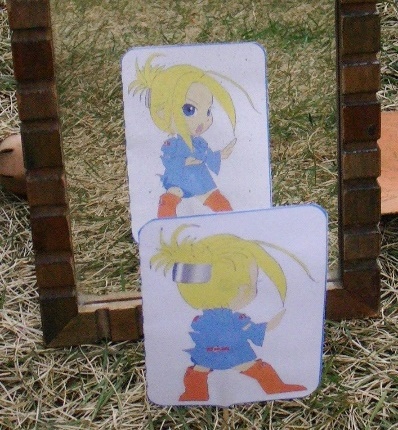 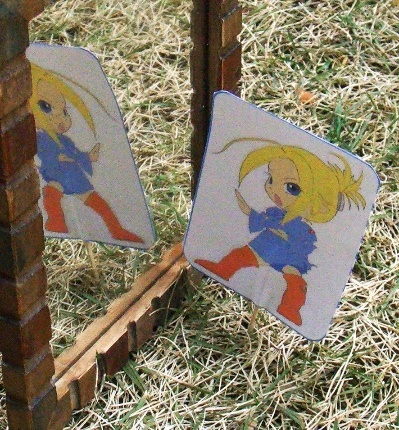 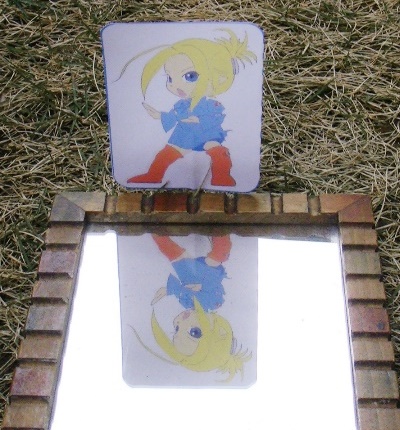 ⑦
⑧
⑨
手前と奥
手前と奥
手前と奥
反転方向は様々
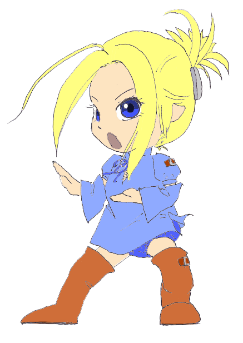 鏡に対しては
すべて手前と奥で反転
結果
結果の一覧
9通りの実験をした
結果の一覧
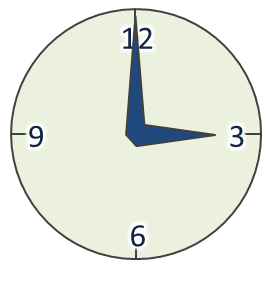 ①
左右
②
左右
③
前後
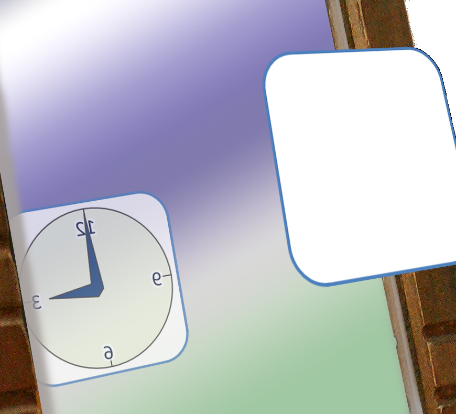 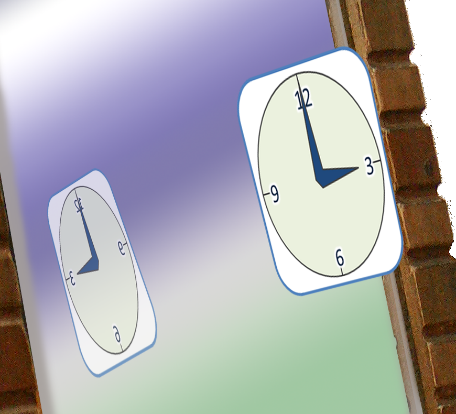 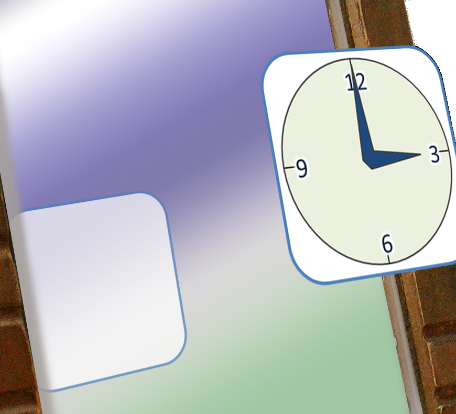 左右
手前と奥
手前と奥
④
上下
⑤
上下
⑥
上下
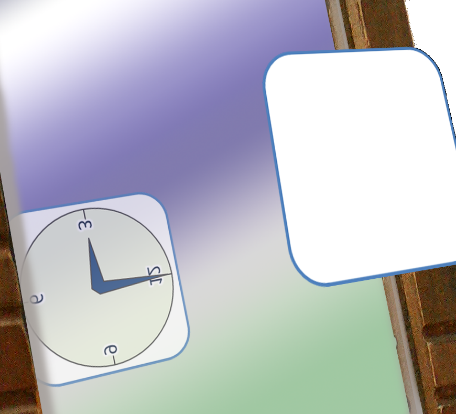 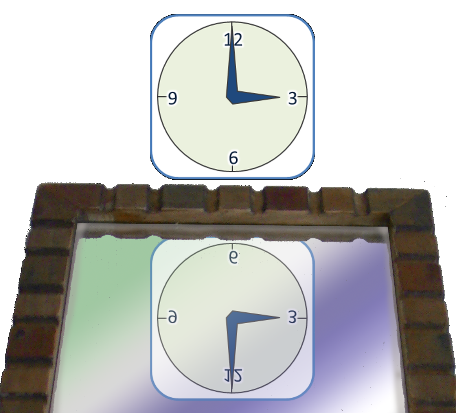 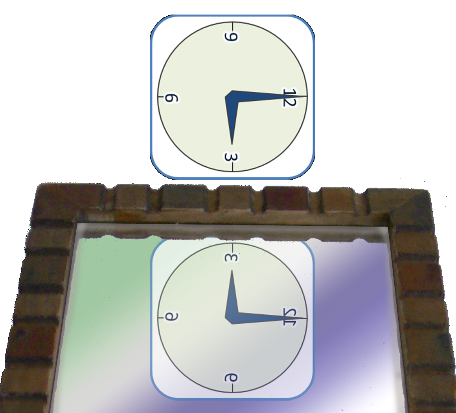 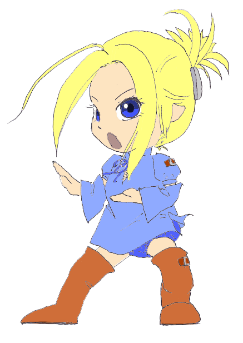 手前と奥
手前と奥
上下
⑦
前後
⑧
左右
⑨
上下
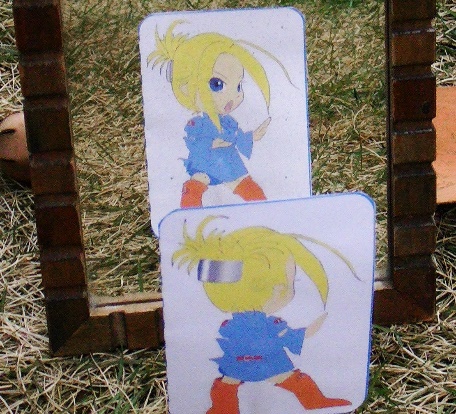 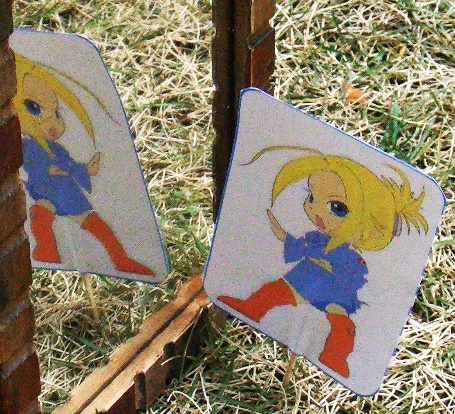 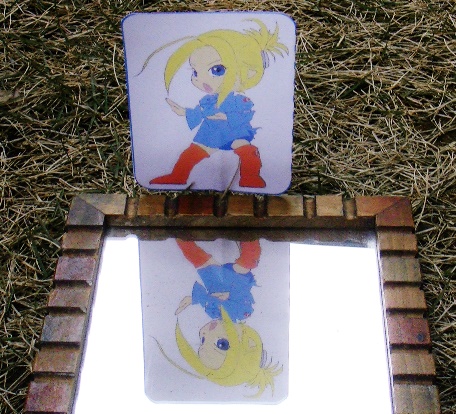 手前と奥
手前と奥
手前と奥
9通りの実験をした
結果の一覧
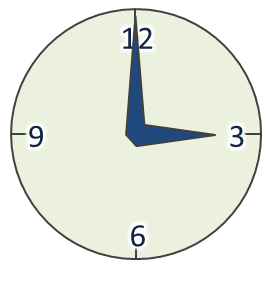 時計の見え方
反転と感じる方向
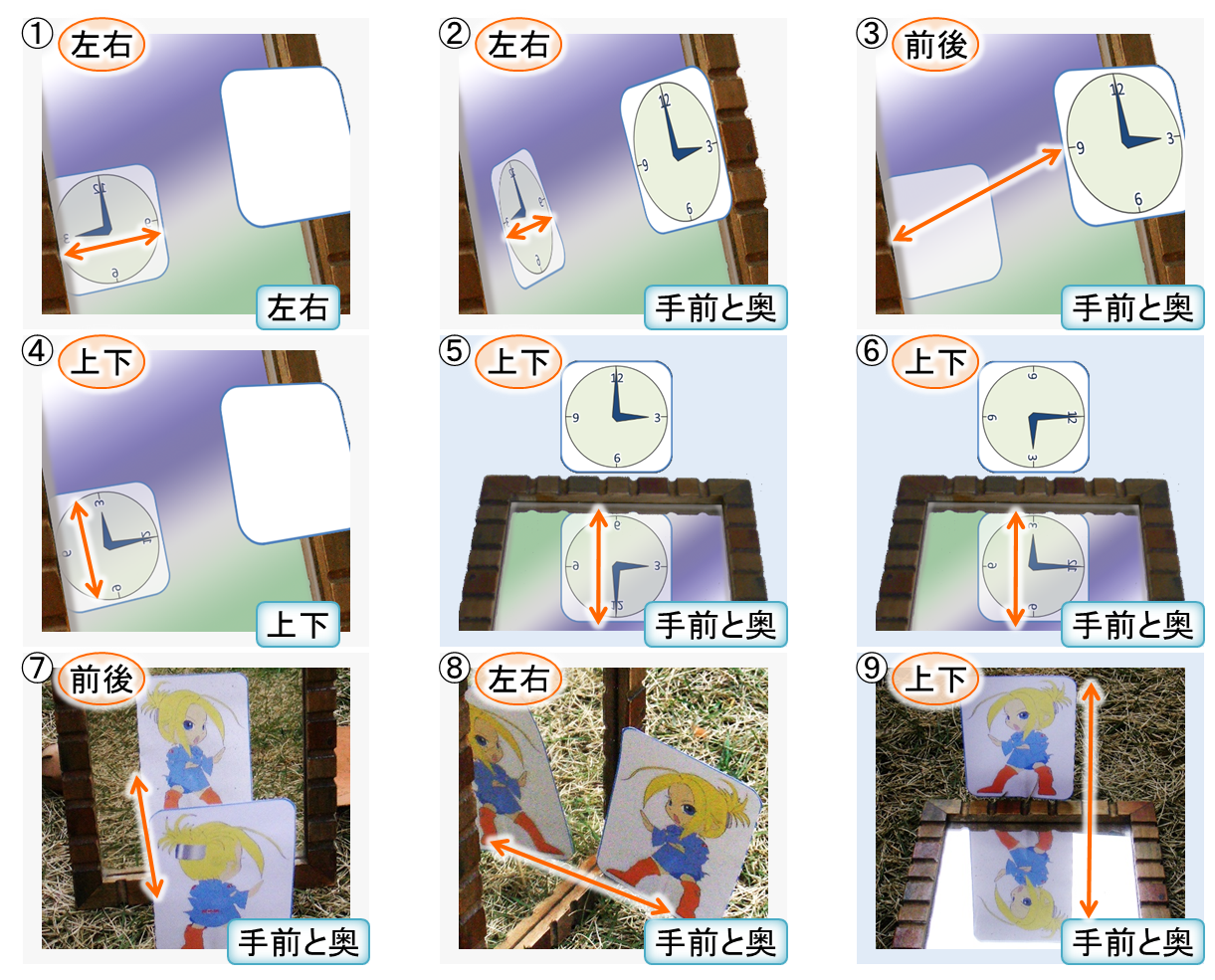 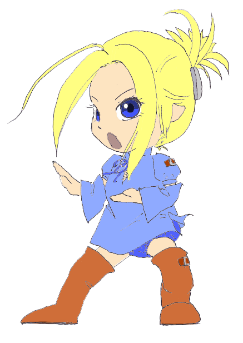 人形の見え方
鏡に対する反転方向
表にすると
結果の一覧
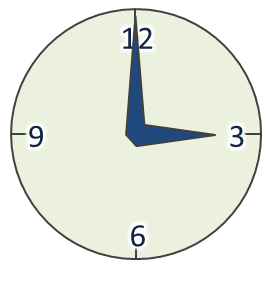 時計の見え方
反転と感じる方向
鏡に対する反転方向
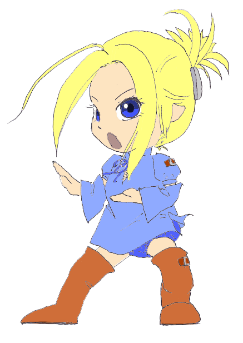 人形の見え方
表にすると
結果の一覧
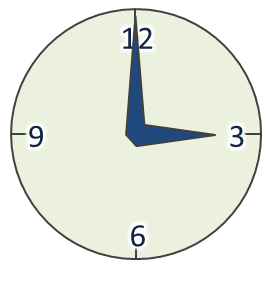 時計の見え方
反転と感じる方向
鏡に対する反転方向
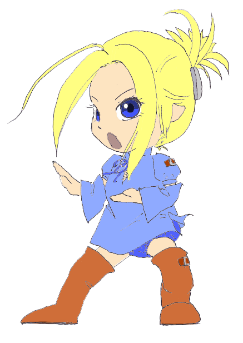 人形の見え方
結果
見え方を分類する
鏡を床に置くと見え方が一致
見え方の分類
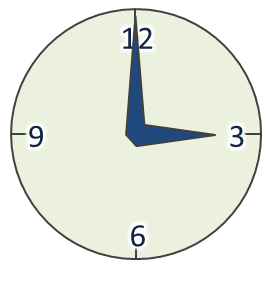 ②
①
③
左右
左右
前後
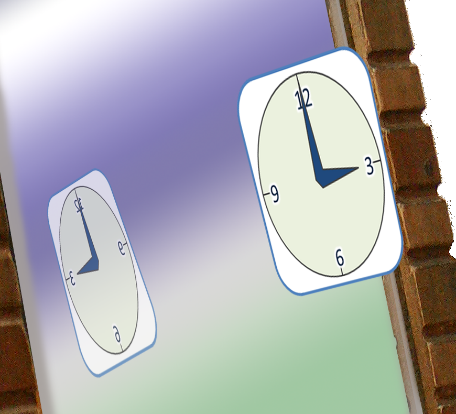 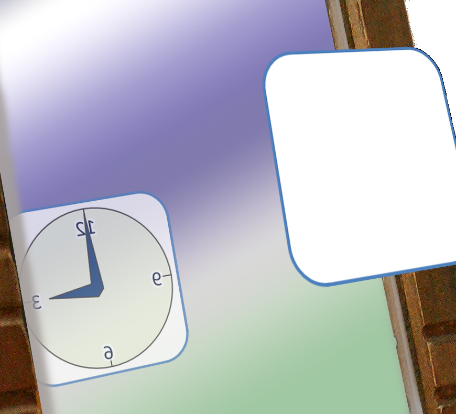 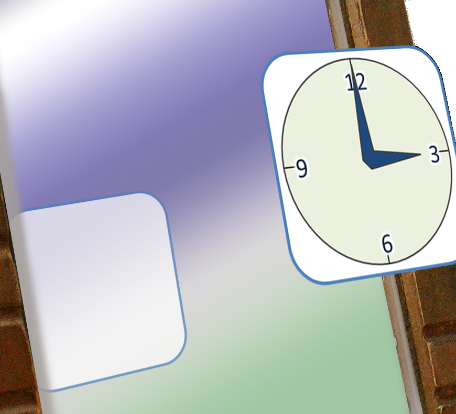 鏡を床に置くと見え方が一致
見え方は
上下が反転
手前と奥
手前と奥
左右
④
上下
⑤
上下
⑥
上下
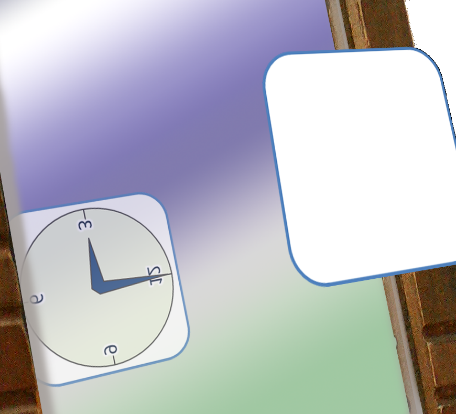 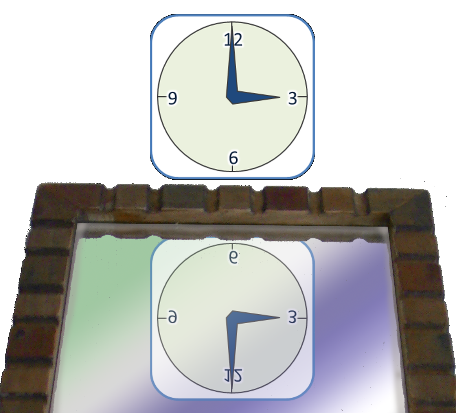 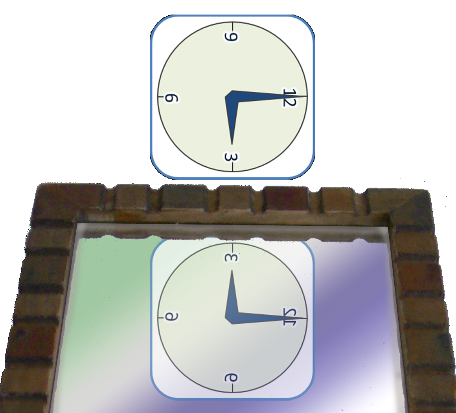 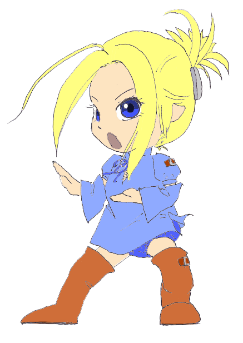 上下
手前と奥
手前と奥
⑦
前後
⑧
左右
⑨
上下
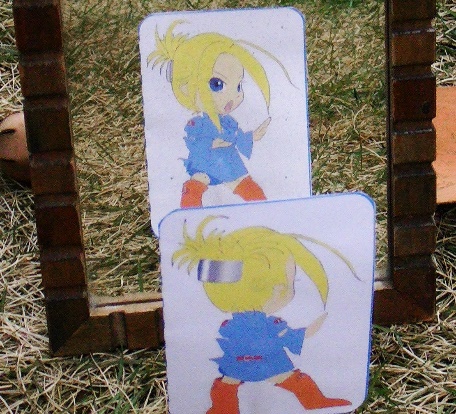 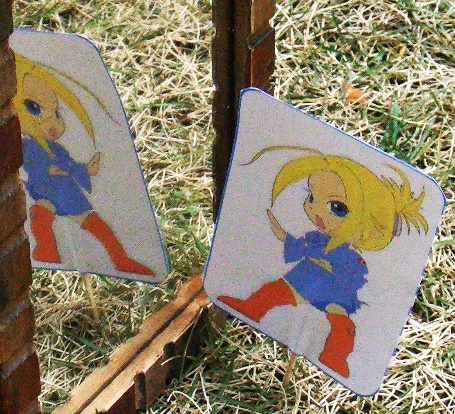 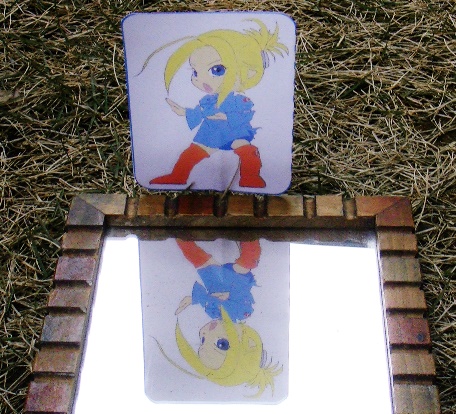 鏡に対して
手前と奥が反転
手前と奥
手前と奥
手前と奥
左右反転して見えるもの
見え方の分類
見え方が
左右反転
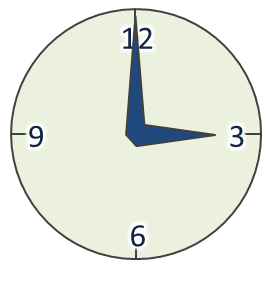 ③
②
①
前後
左右
左右
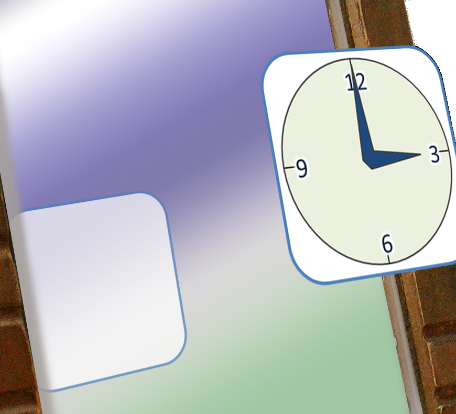 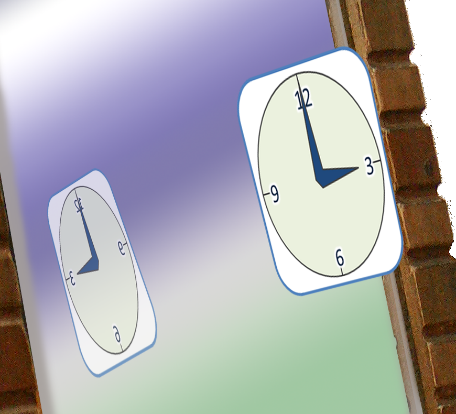 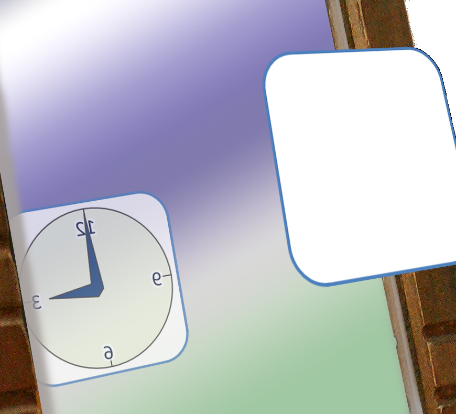 手前と奥
手前と奥
左右
④
上下
⑤
上下
⑥
上下
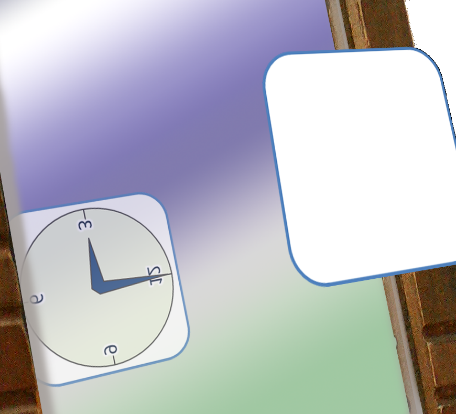 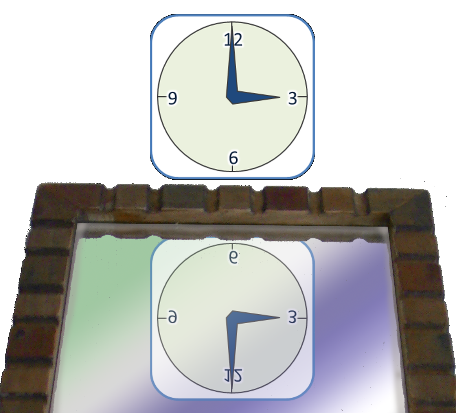 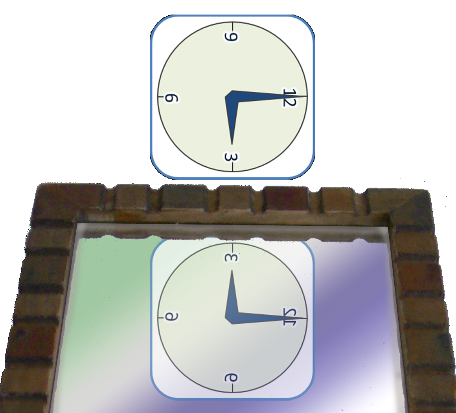 左右反転して見えるものは少ない
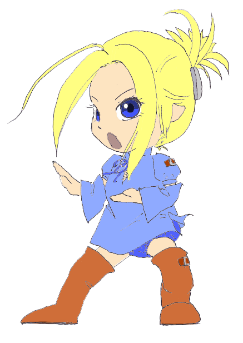 上下
手前と奥
手前と奥
⑦
前後
⑧
左右
⑨
上下
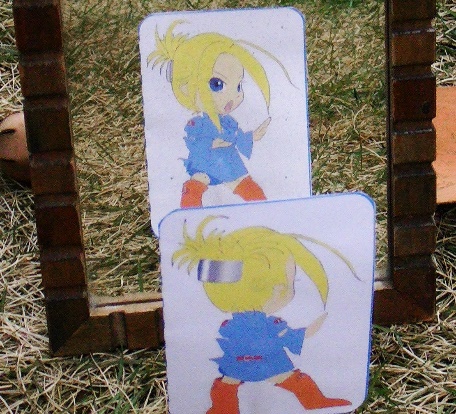 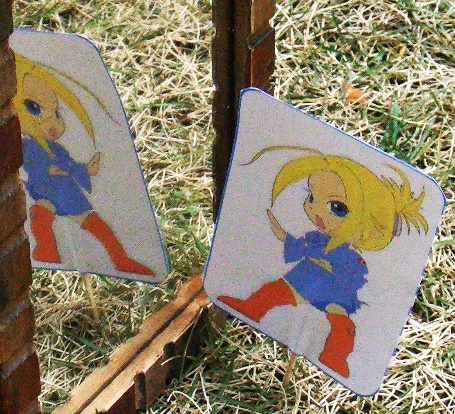 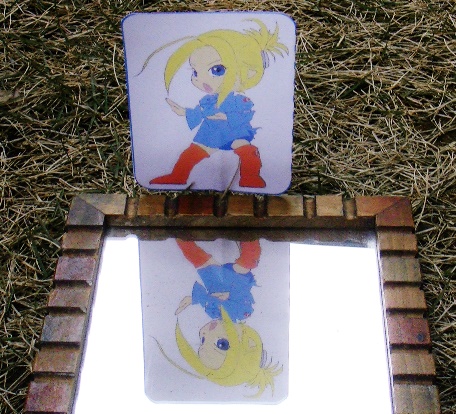 手前と奥
手前と奥
手前と奥
鏡の左右で反転しているもの
見え方の分類
見え方が
左右反転
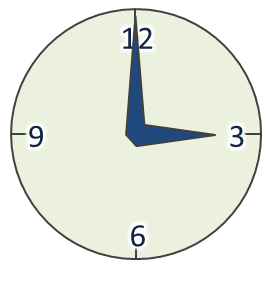 ③
②
①
前後
左右
左右
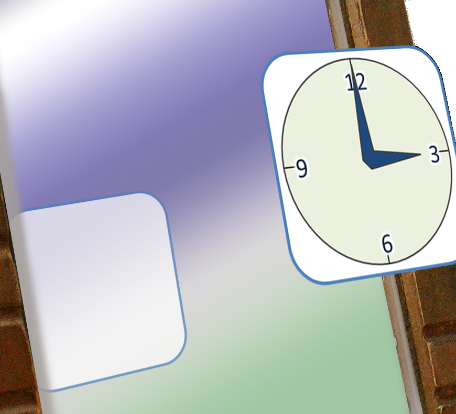 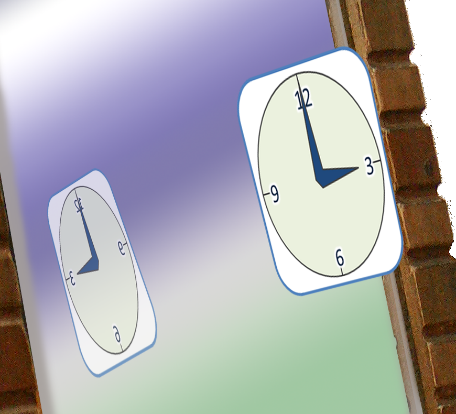 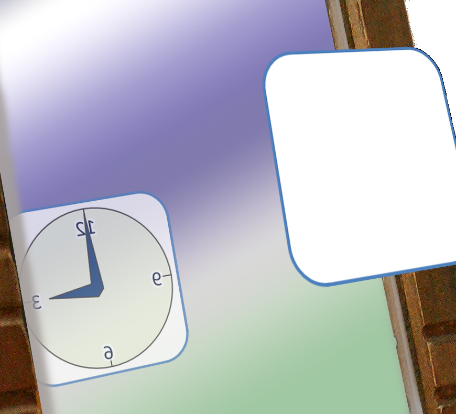 手前と奥
手前と奥
左右
④
上下
⑤
上下
⑥
上下
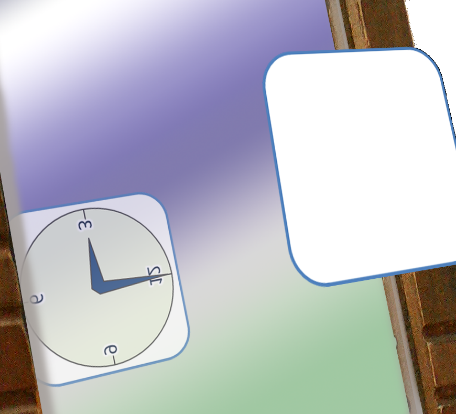 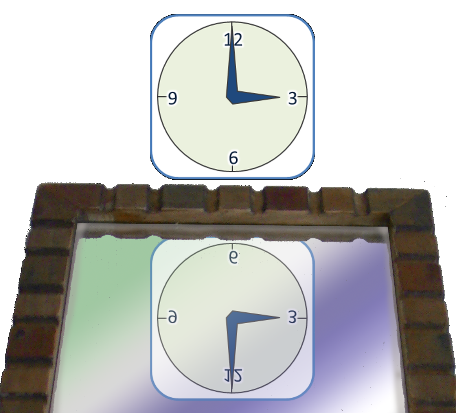 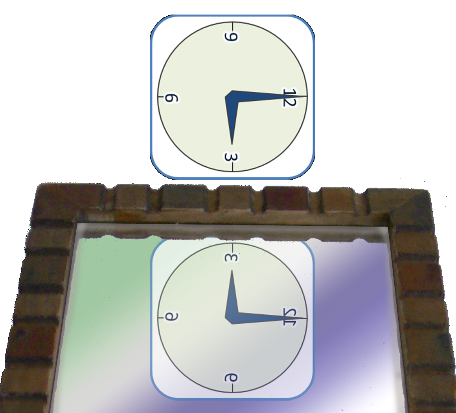 左右反転して見えるものは少ない
鏡に対して
左右が反転
鏡に対して左右反転するのは1例だけ
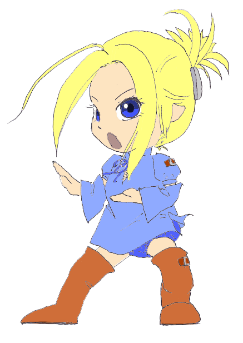 上下
手前と奥
手前と奥
⑦
前後
⑧
左右
⑨
上下
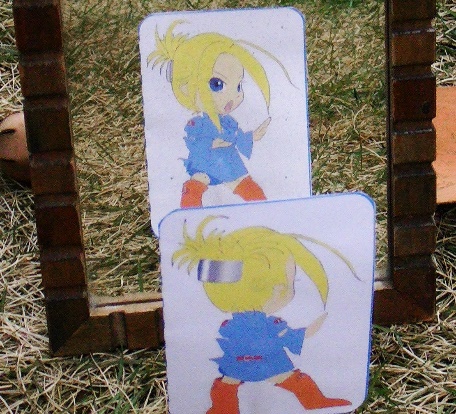 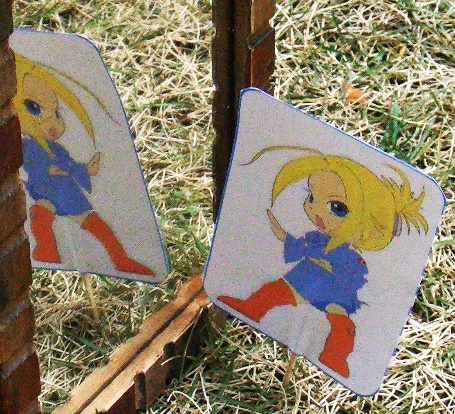 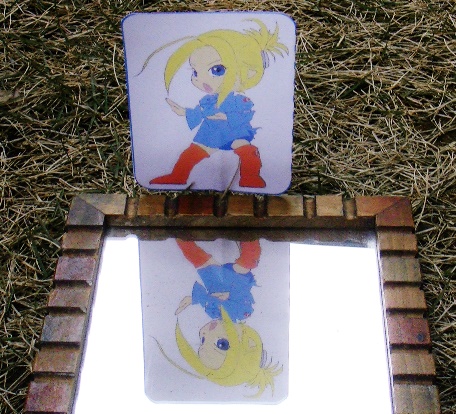 手前と奥
手前と奥
手前と奥
隣り合うと左右反転
見え方の分類
見え方が
左右反転
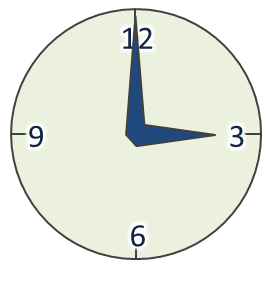 ③
②
①
前後
左右
左右
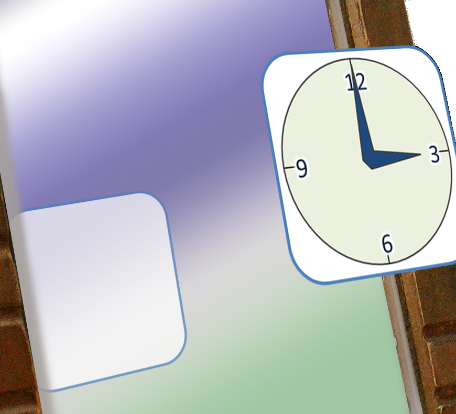 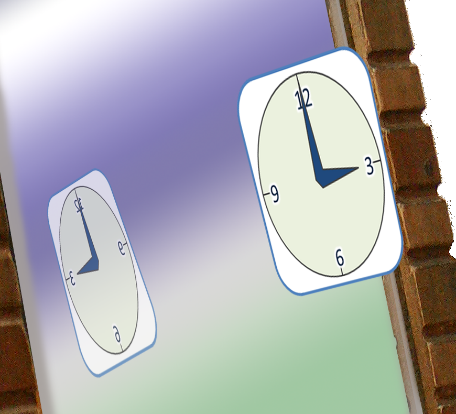 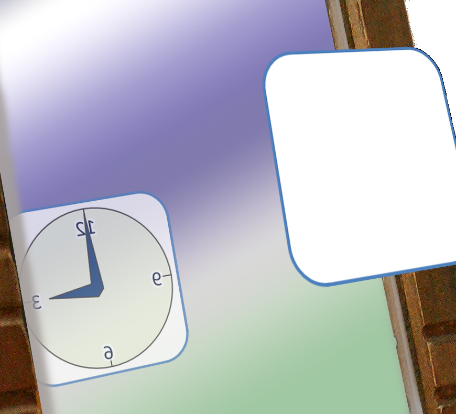 鏡に対して
手前と奥が反転
手前と奥
手前と奥
左右
④
上下
⑤
上下
⑥
上下
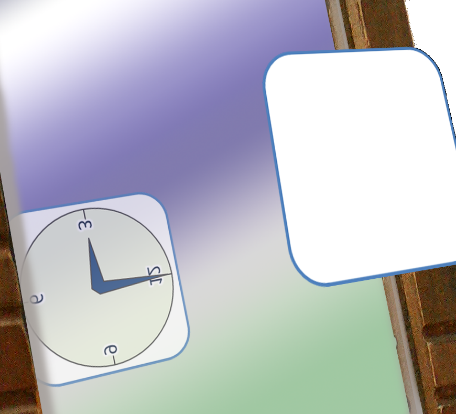 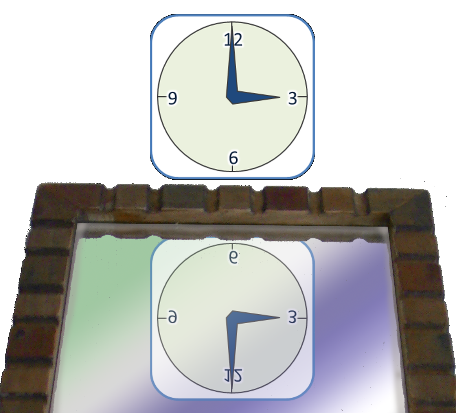 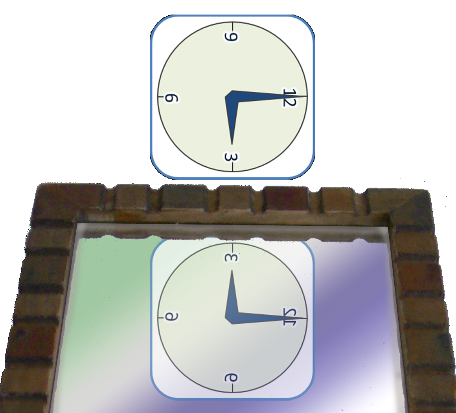 隣り合うと左右反転する
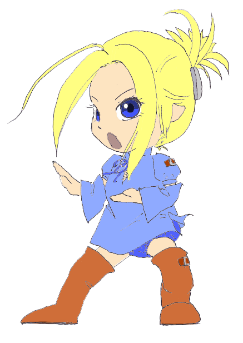 上下
手前と奥
手前と奥
⑦
前後
⑧
左右
⑨
上下
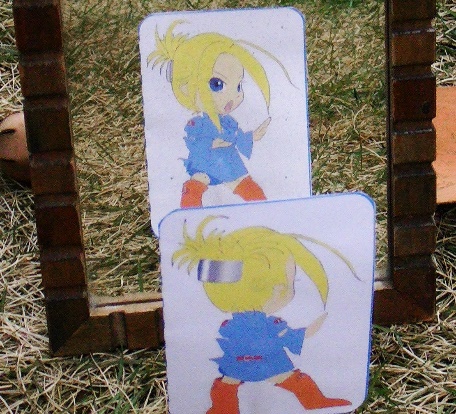 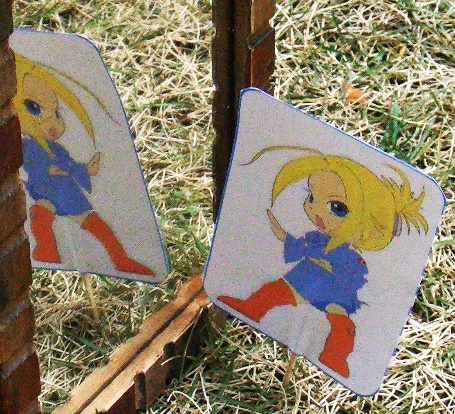 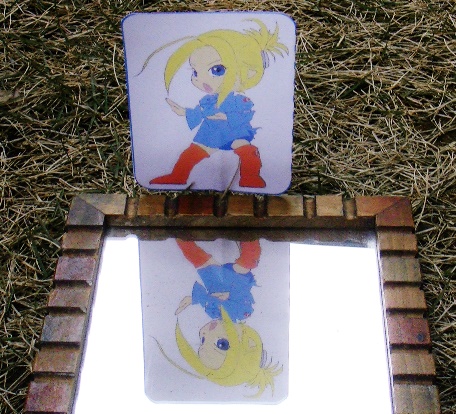 手前と奥
手前と奥
手前と奥
文字盤が映らない時計は人形と同じ
見え方の分類
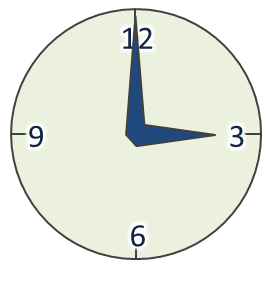 ②
①
左右
左右
③
前後
見え方は
前後が反転
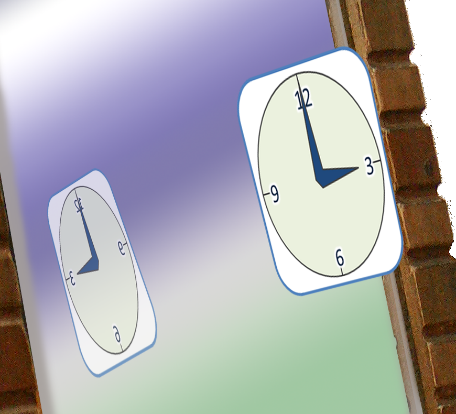 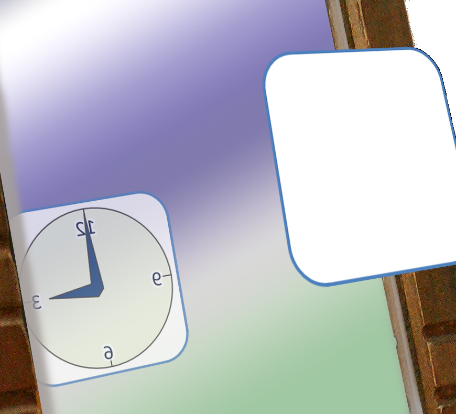 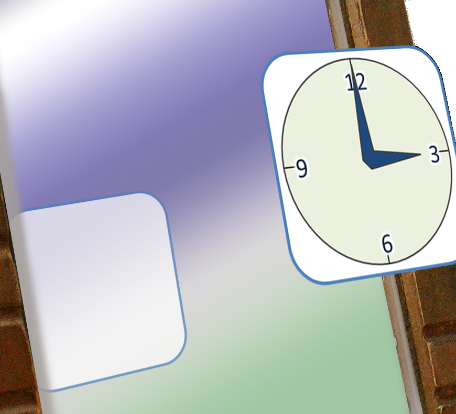 手前と奥
左右
手前と奥
④
上下
⑤
上下
⑥
上下
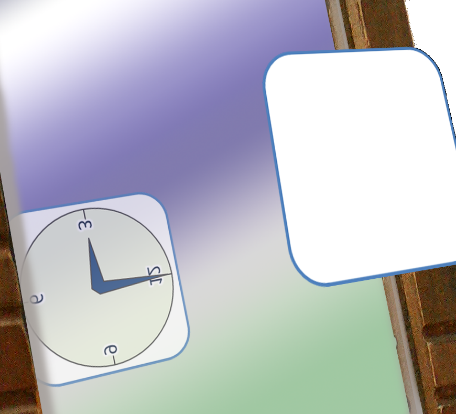 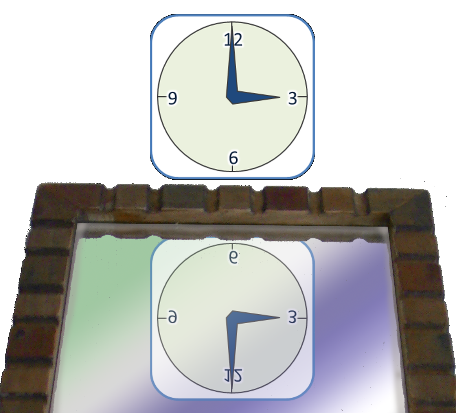 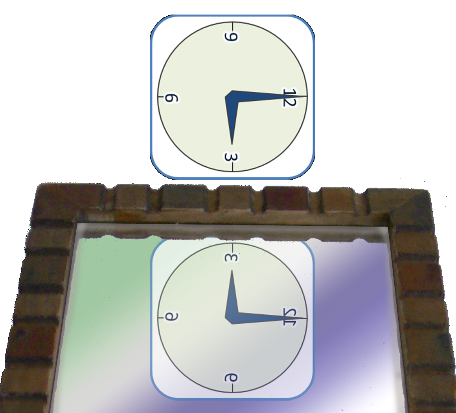 文字盤が映らない時計は
人形と同じ見え方
鏡に対して
手前と奥が反転
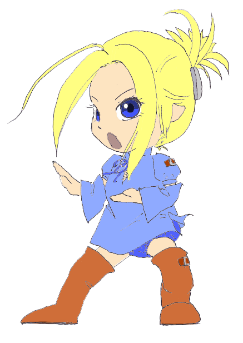 上下
手前と奥
手前と奥
⑧
左右
⑨
上下
⑦
前後
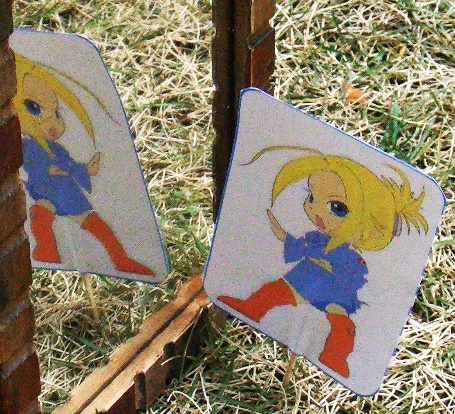 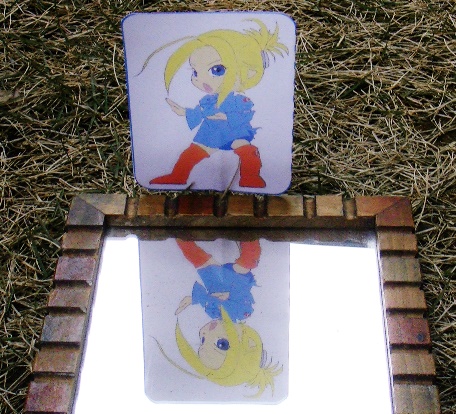 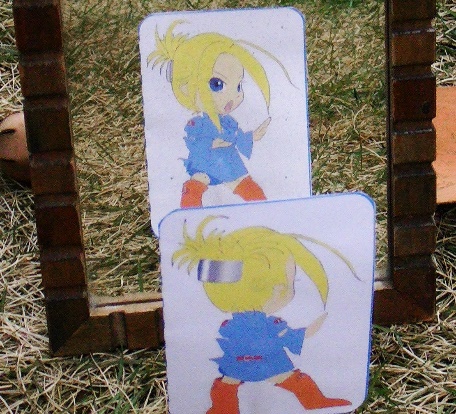 手前と奥
手前と奥
手前と奥
鏡はどうして左右反転して映るのか
見え方の分類
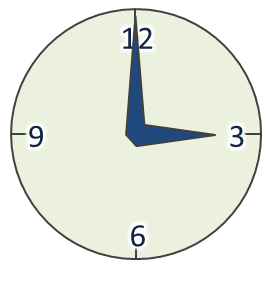 左右反転して見えるものは少ない
鏡に対して左右反転するのは1例だけ
時計の見え方
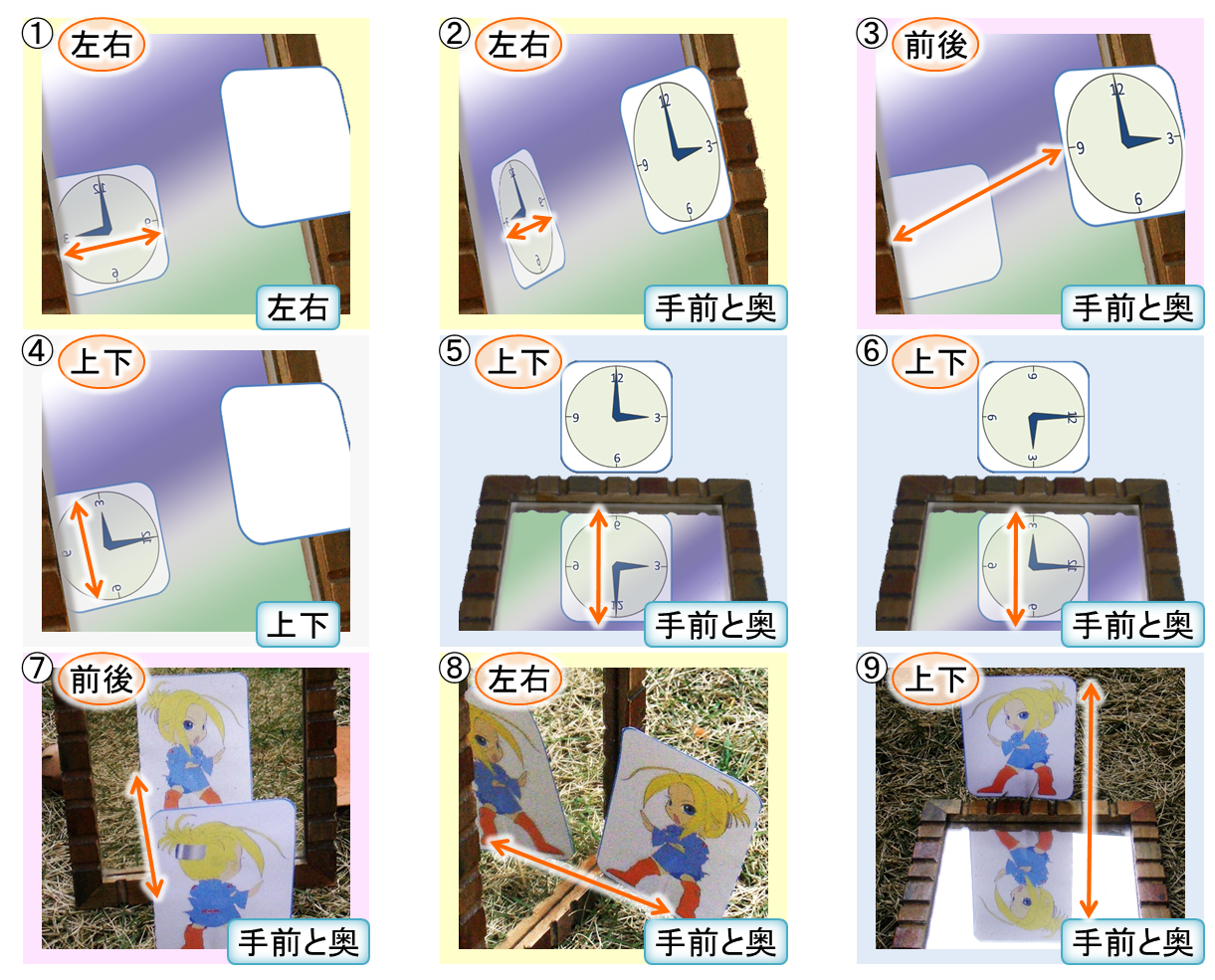 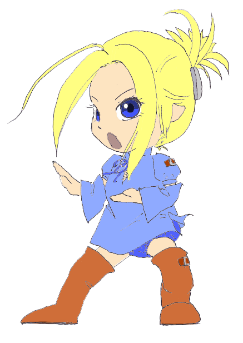 人形の見え方
左右反転に見えるのは3つだけ！
鏡に対して左右反転は1つだけ！
見え方の分類
見え方の分類
鏡を床に置くと
見え方が一致
隣り合うと
左右反転
文字盤が映らない
時計は人形と同じ
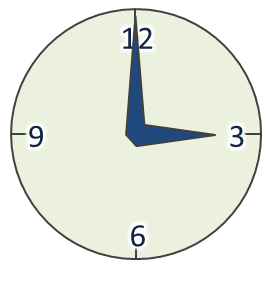 時計の見え方
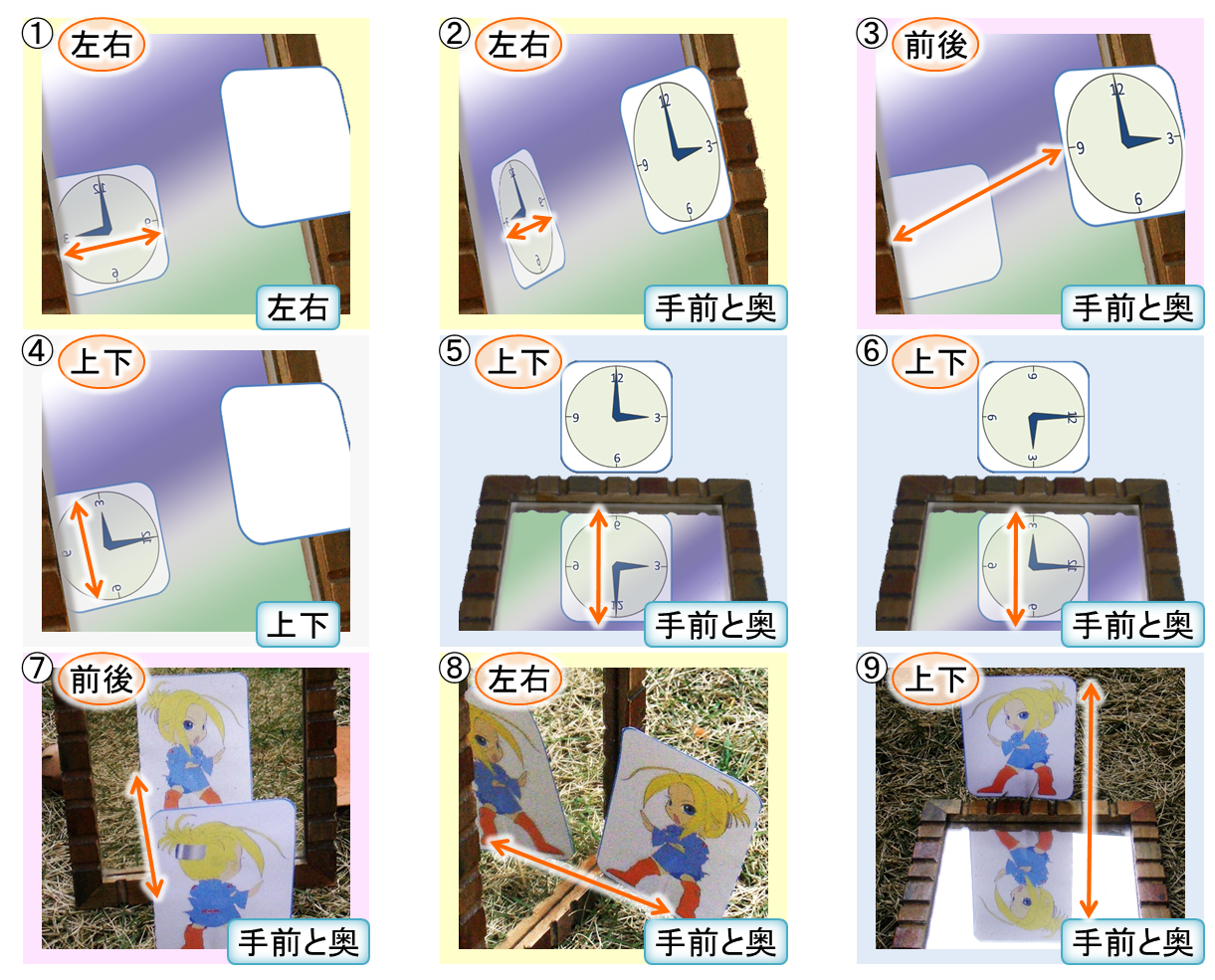 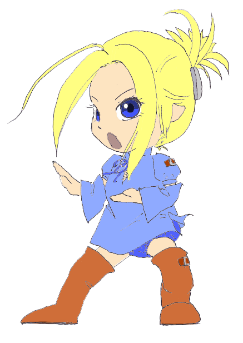 人形の見え方
見え方の分類
見え方の分類
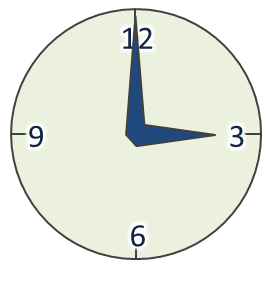 時計の見え方
反転と感じる方向
鏡に対する反転方向
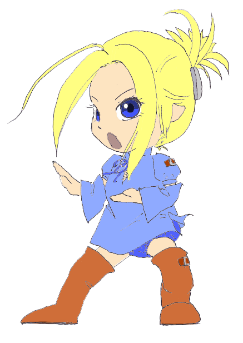 5種類の見え方に分類できた
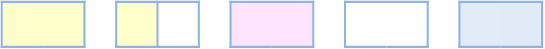 人形の見え方
考察
時計の見え方の考察
手前と奥の反転に見えない理由
時計の考察１
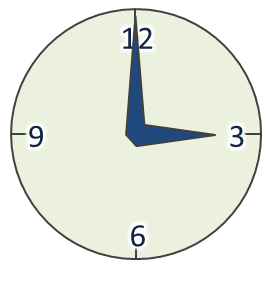 ②
①
③
左右
左右
前後
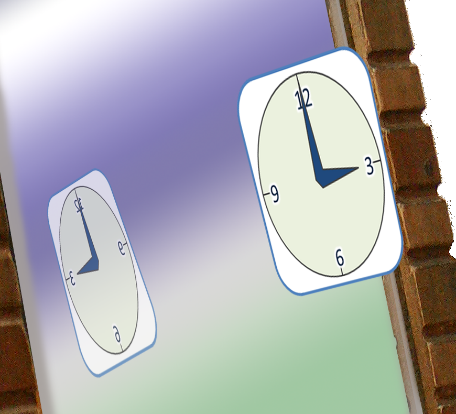 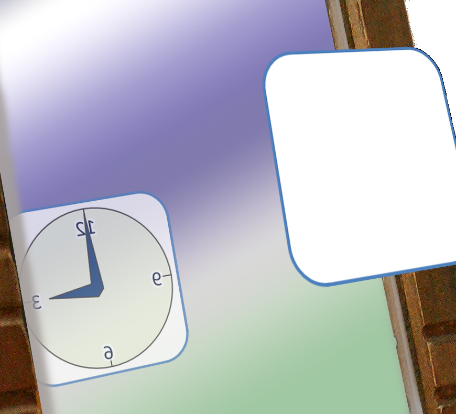 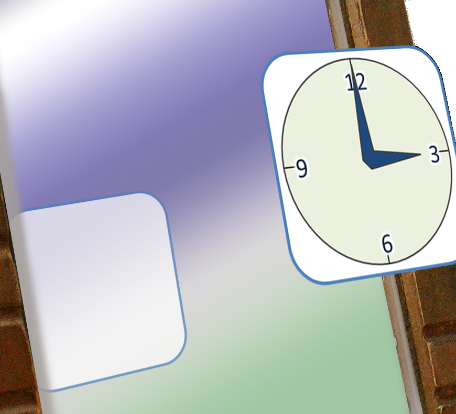 手前と奥
手前と奥
左右
④
上下
⑤
上下
⑥
上下
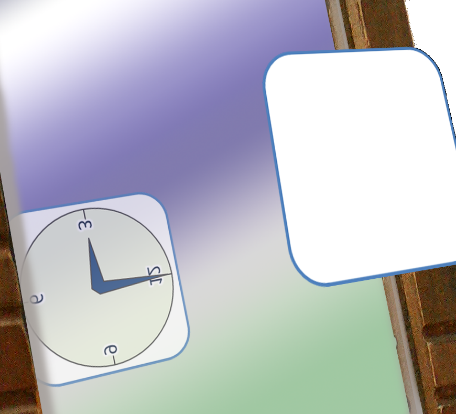 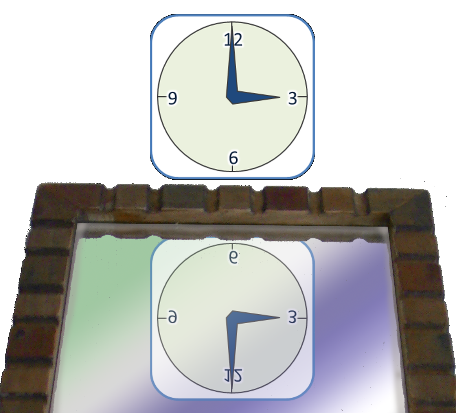 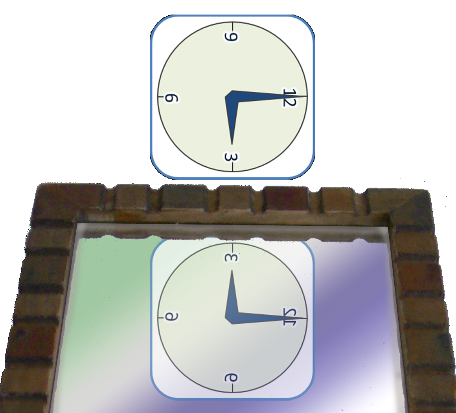 上下
手前と奥
手前と奥
鏡に対して
手前と奥の反転が多い
手前と奥の反転に見えない理由
時計の考察１
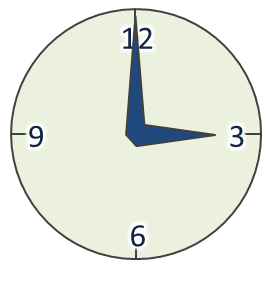 ②
①
③
左右
左右
前後
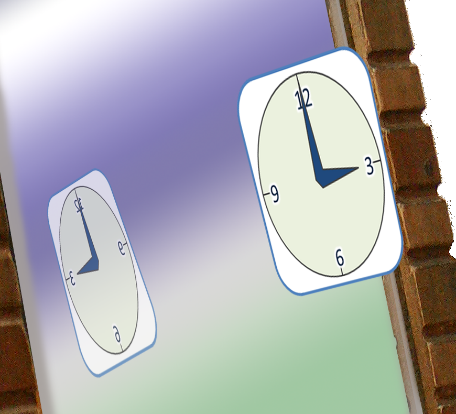 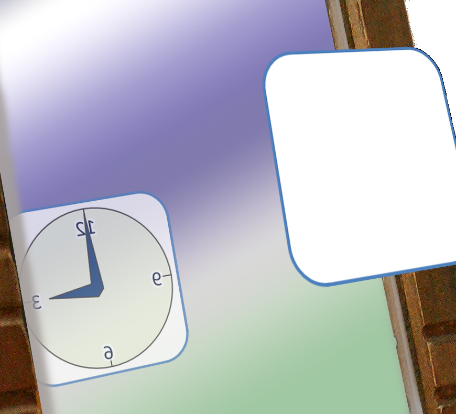 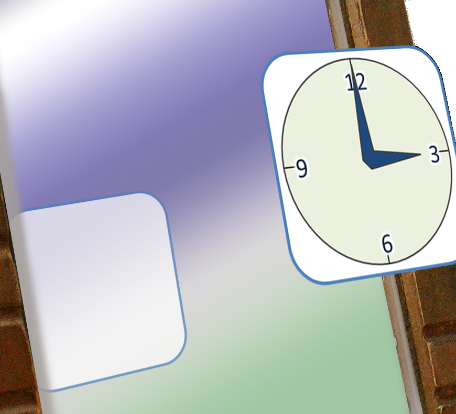 手前と奥
手前と奥
左右
④
上下
⑤
上下
⑥
上下
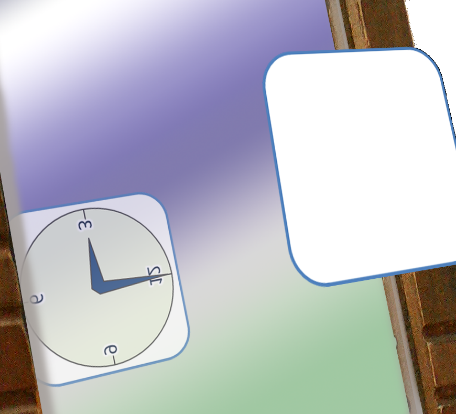 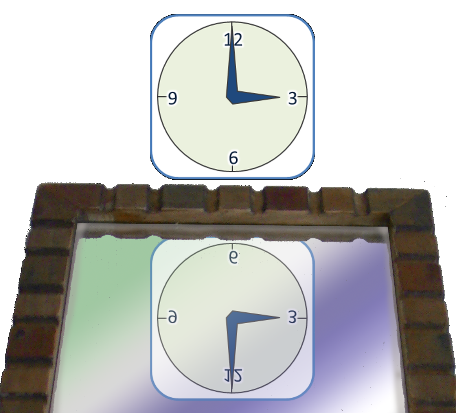 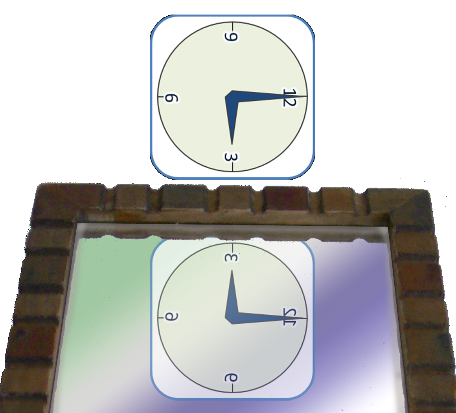 上下
手前と奥
手前と奥
鏡に対して
手前と奥の反転が多い
手前と奥の反転に見えない理由は？
手前と奥の反転に見えない理由
時計の考察１
文字盤が映らない
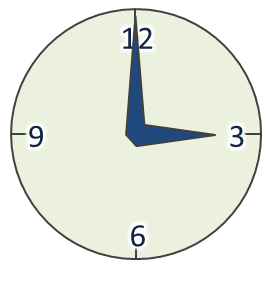 ②
①
③
左右
左右
前後
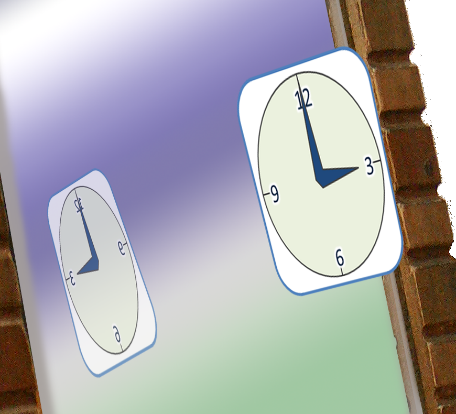 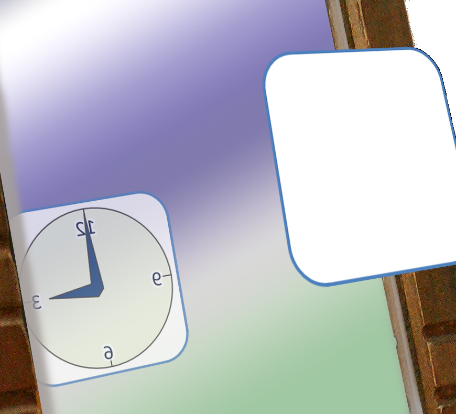 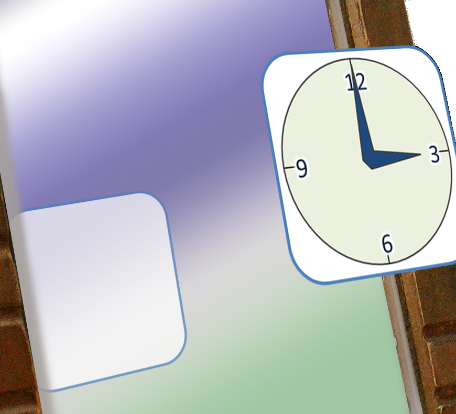 手前と奥
手前と奥
左右
④
上下
⑤
上下
⑥
上下
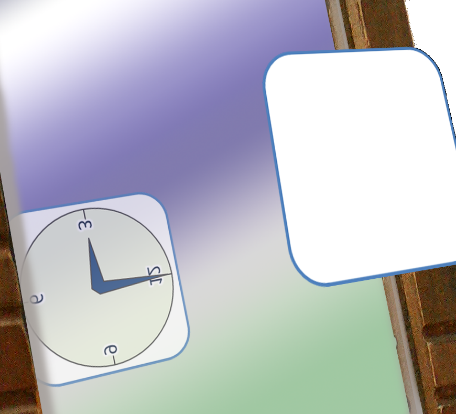 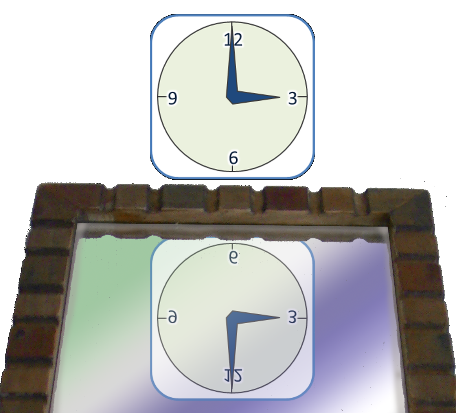 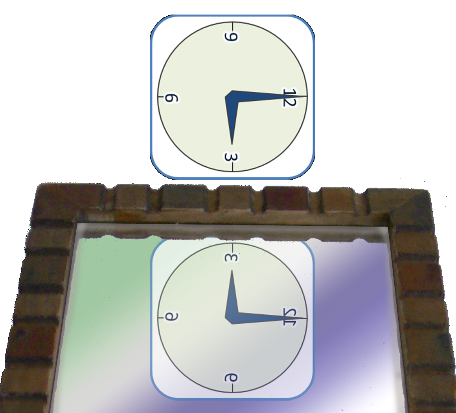 上下
手前と奥
手前と奥
鏡面に平行な反転
鏡に対して手前と奥の反転
映った文字盤のみ見えている
実像の文字盤が見えている
手前と奥の反転に見えない理由
時計の考察１
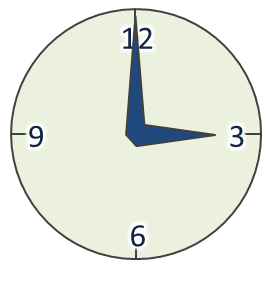 ①
左右
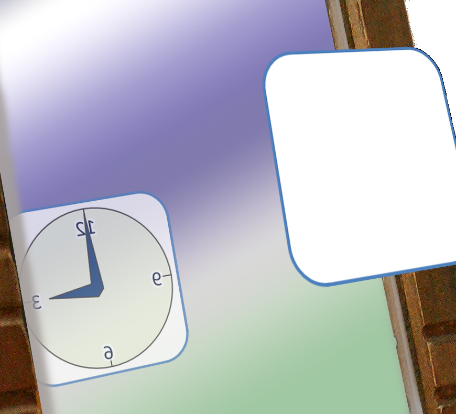 ①
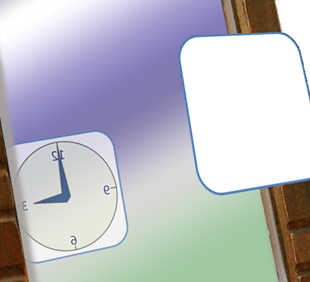 左右
④
上下
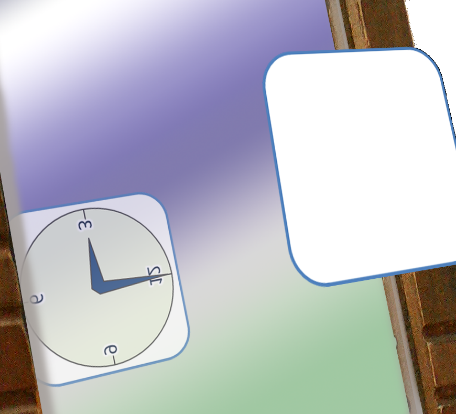 前後反転
左右反転
記憶している文字盤と比較
上下
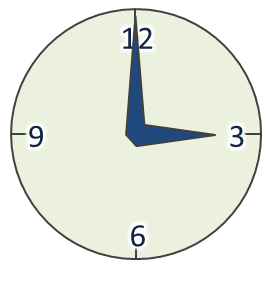 鏡面に平行な反転
文字盤が映っていると
優先的に文字盤を読む
映った文字盤のみ見えている
ようだ
こちらを先に考えてしまう
傾いた時計は反転方向も傾く
時計の考察２
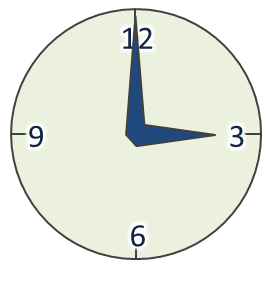 ①
左右
3と9
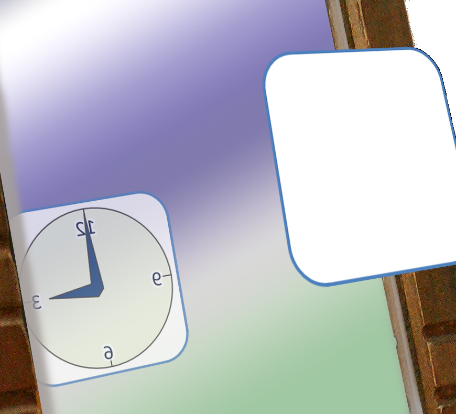 10と4
④
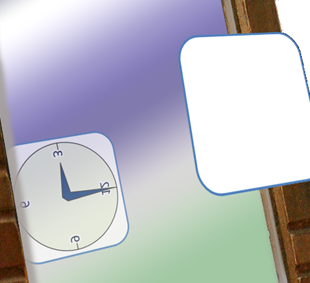 90°回転
左右
④
上下
3と9
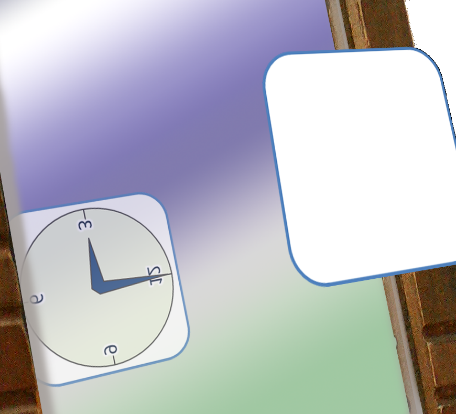 斜めに反転
記憶している文字盤と比較
反転軸
上下
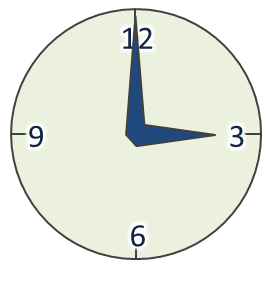 時計を傾けても3と9で反転
どうしてなのか
斜めに反転しても良いはず
傾いた時計は反転方向も傾く
時計の考察２
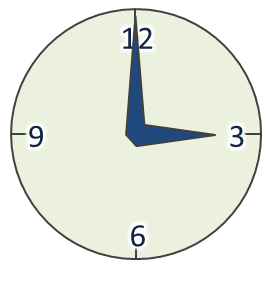 かし
①
3と9
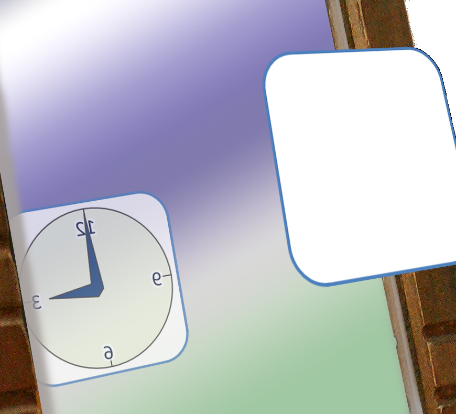 10と4
④
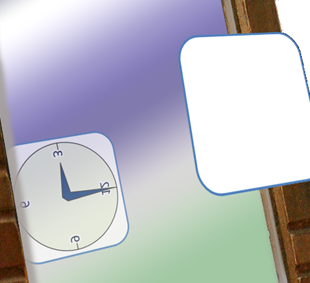 左右
④
3と9
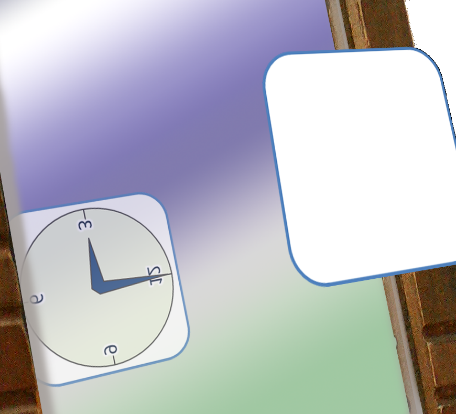 記憶している文字盤と、首を傾げて比較
④
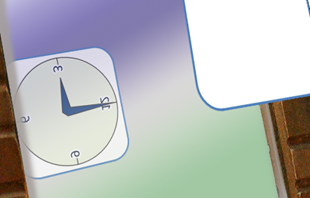 90°回転
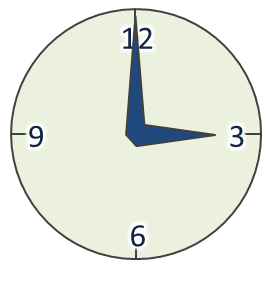 上下
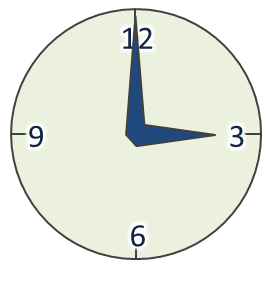 時計を傾けても3と9で反転
どうしてなのか
傾いた時計は反転方向も傾く
時計の考察２
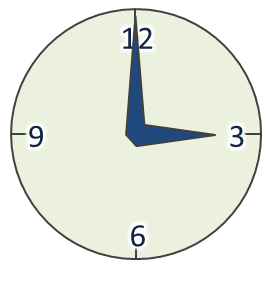 かし
①
3と9
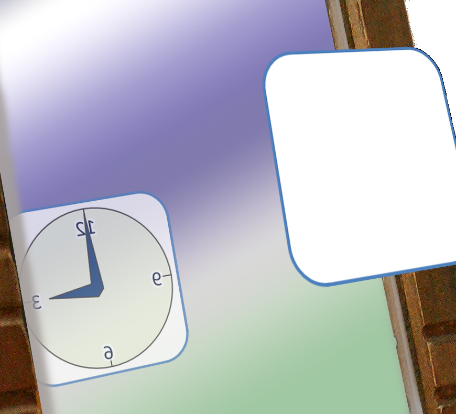 10と4
④
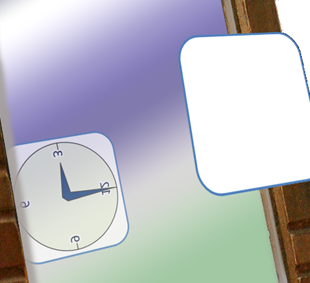 反転軸
左右
④
3と9
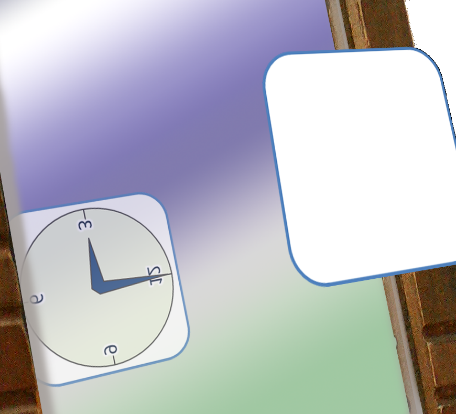 記憶している文字盤と、首を傾げて比較
④
3と9
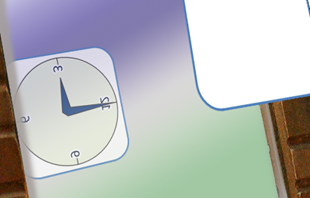 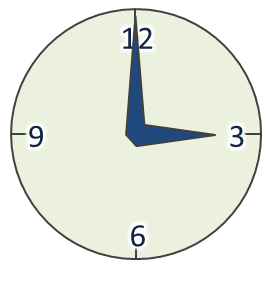 上下
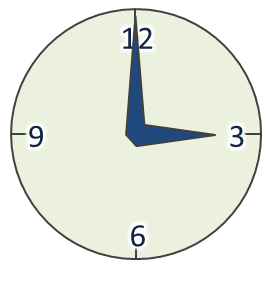 時計を傾けても3と9で反転
どうしてなのか
上向きを合わせてから比較
上下がどちらかを優先して考える
傾いた時計の不思議
時計の考察２
文字盤を
のぞき込む
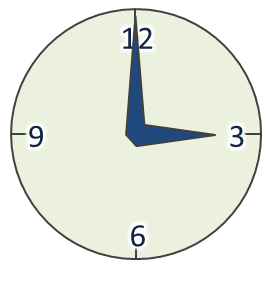 ①
②
12と6
3と9
3と9
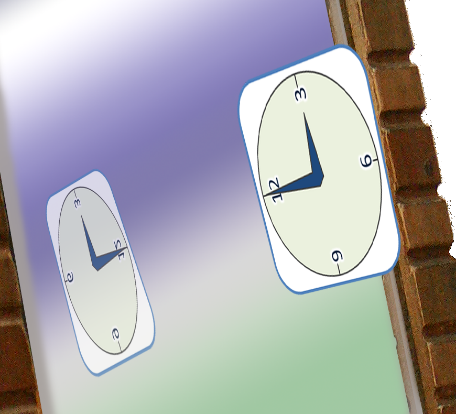 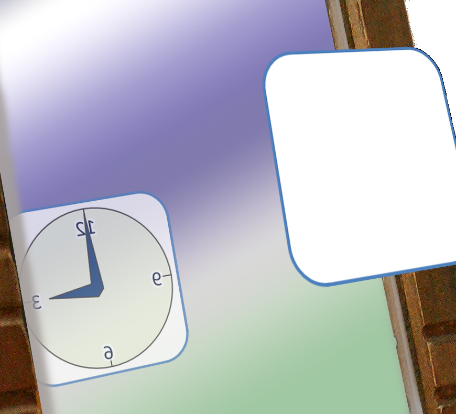 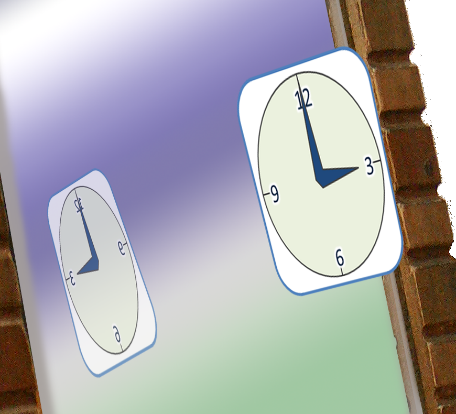 90°回転
手前と奥
手前と奥
左右
90°回転
④
3と9
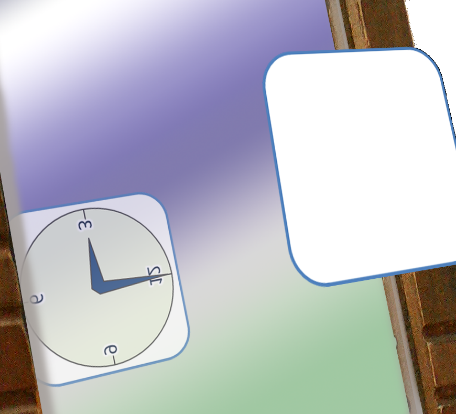 上下
文字盤を
のぞき込む
比較を、記憶の時計から
本当の時計に切り替えた
反転の方向が変わるよ！
傾けすぎるとひっくり返る
時計の考察２
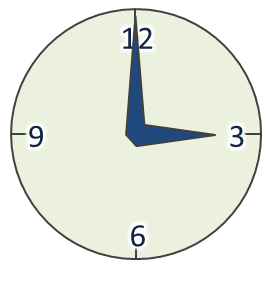 ①
3と9
3と9
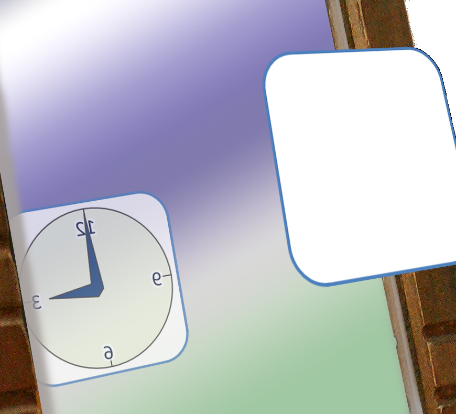 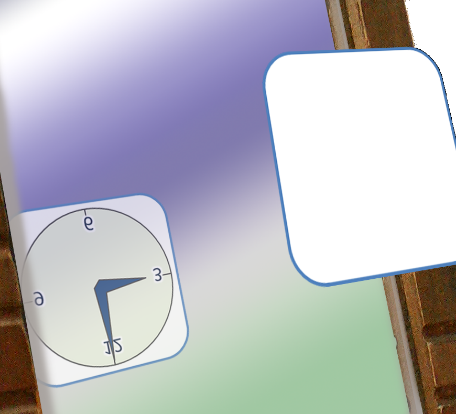 12と6
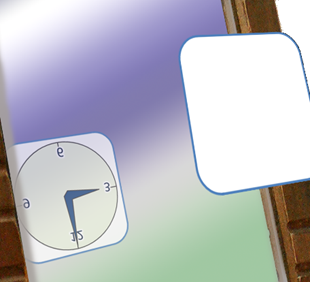 90°回転
90°回転
左右
左右
④
3と9
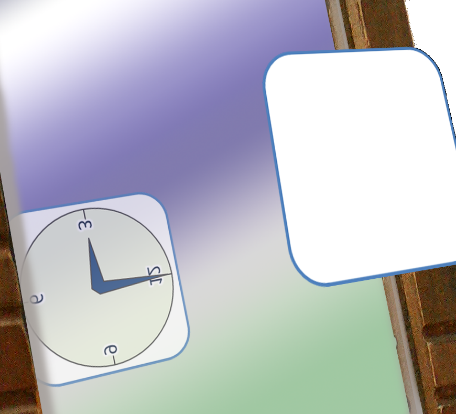 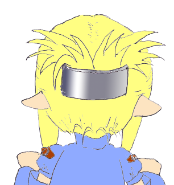 記憶の文字盤を回転できない人は
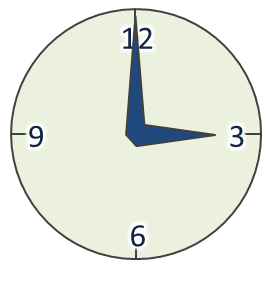 上が自分の頭と逆向き
反転か回転か
気にならない
さかさま
うらがえし
上下
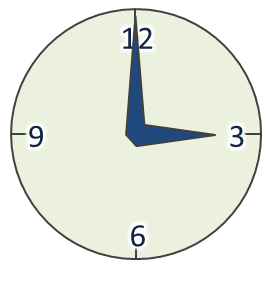 反転の向きが２通りある
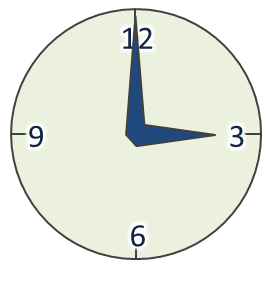 こともある
記憶の時計を傾けられる限界
には個人差がありそうだ
手前の時計の
回転を想像
12と6は反転しにくい？
時計の考察３
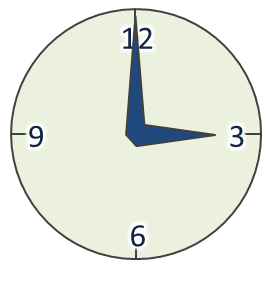 ③
②
①
前後
3と9
3と9
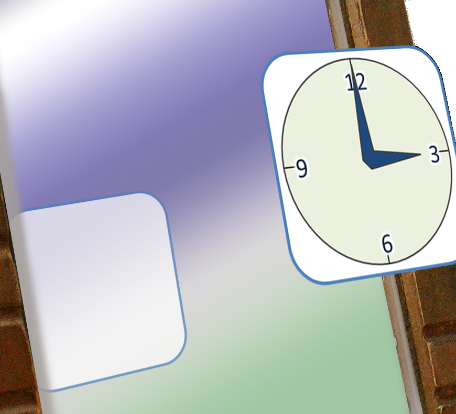 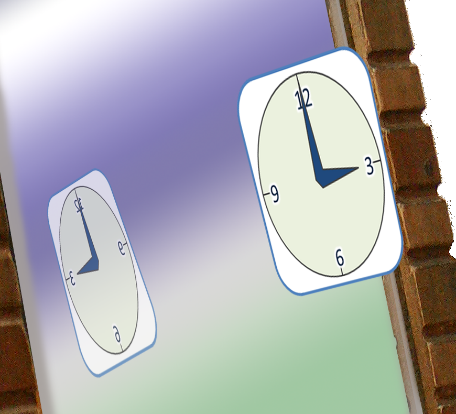 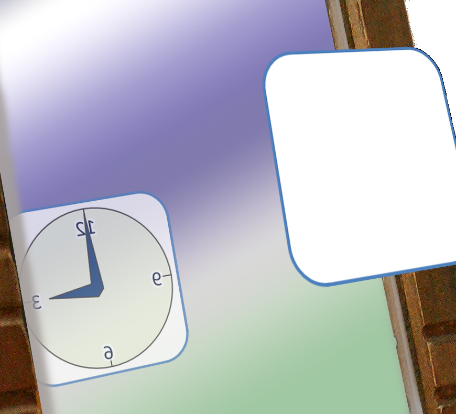 ④
3と9
⑤
12と6
⑥
3と9
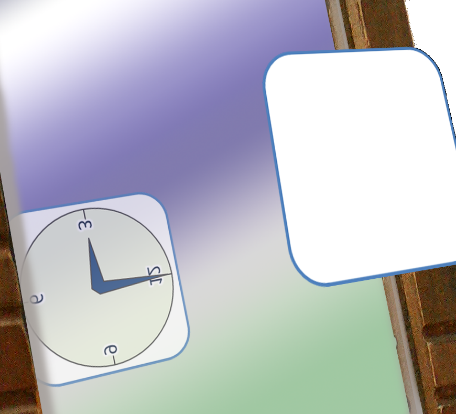 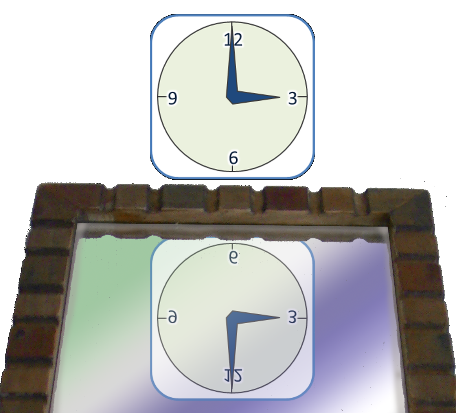 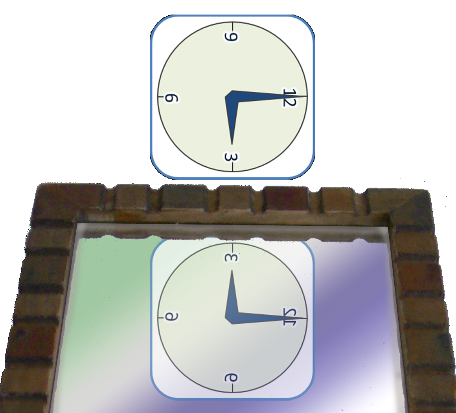 3と9が反転
12と6は反転しにくい？
時計の考察３
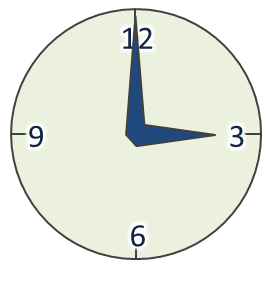 ③
②
①
前後
3と9
3と9
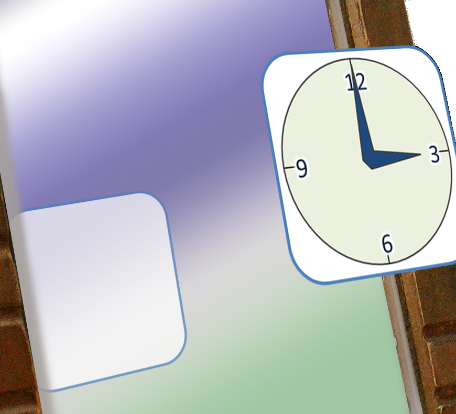 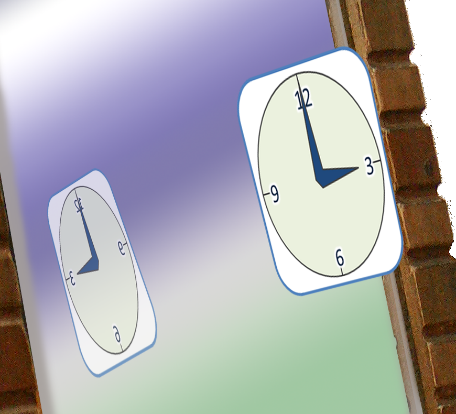 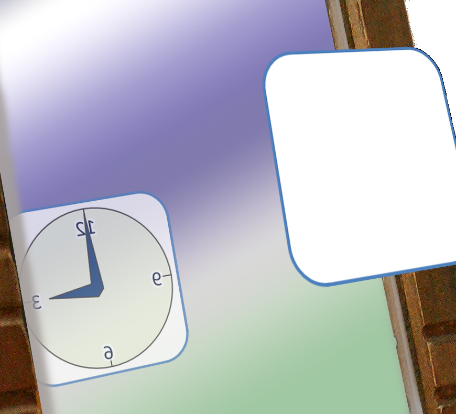 ④
3と9
⑤
12と6
⑥
3と9
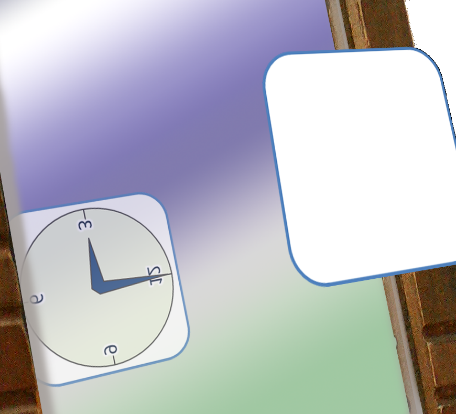 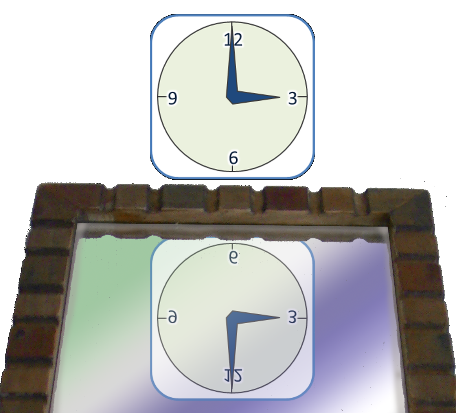 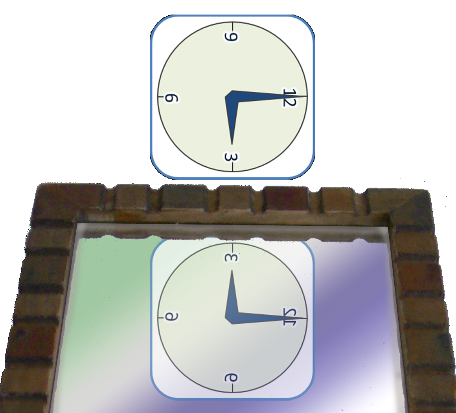 12と6が反転
3と9が反転
12と6が反転する割合は？
すべての置き方を
数えてみよう
すべての置き方（1/4）
時計の考察３
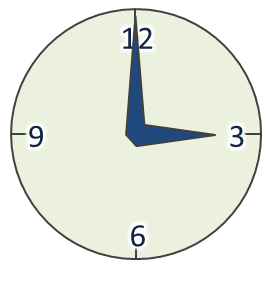 ①
3と9
3と9
12と6
実像の文字盤が見えない
鏡は立てる
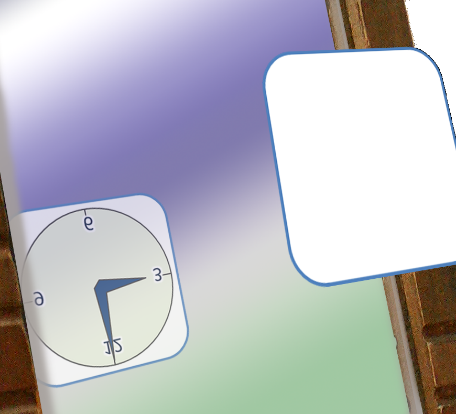 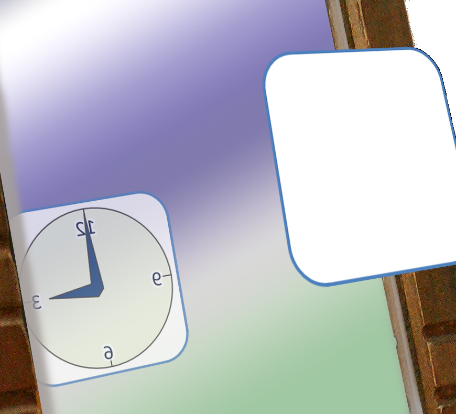 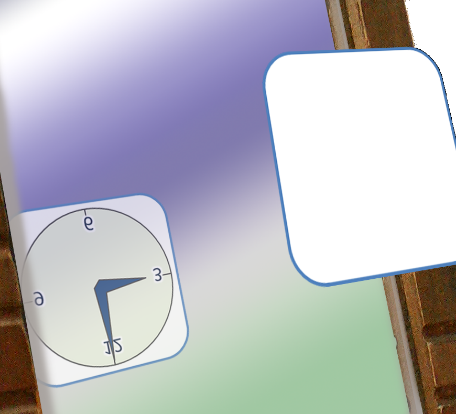 ④
3と9
3と9
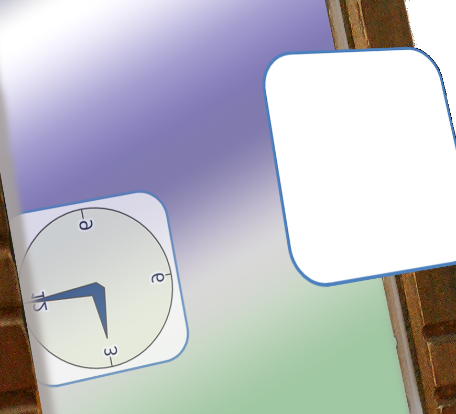 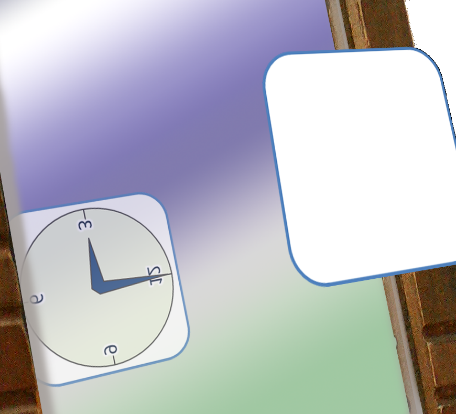 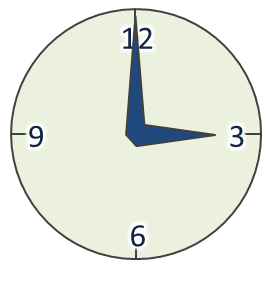 連続で回転
見え方は2通り
12と6で反転する確率は
1/4以下
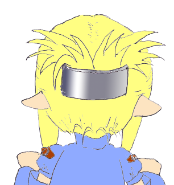 すべての置き方（2/4）
時計の考察３
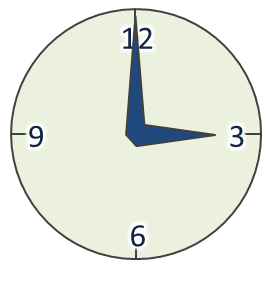 ②
3と9
3と9
12と6
12と6
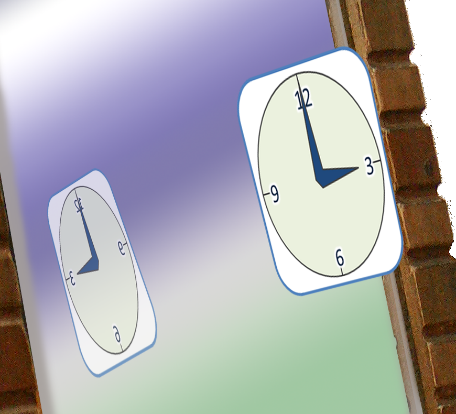 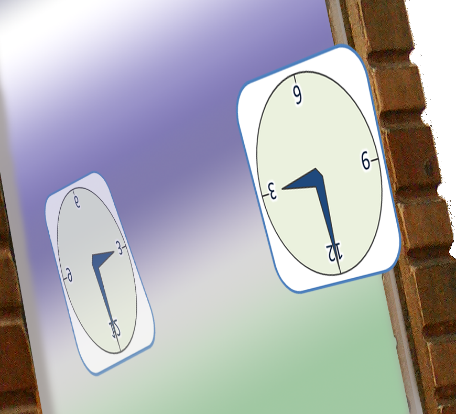 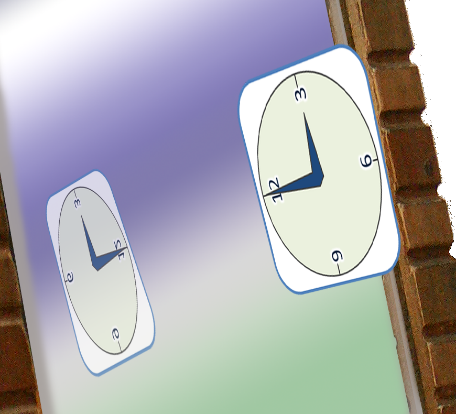 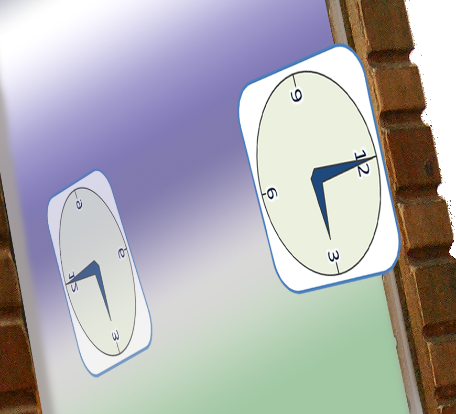 実像の文字盤も見える
　　　　　鏡は立てる
12と6で反転する確率は1/2
すべての置き方（3/4）
時計の考察３
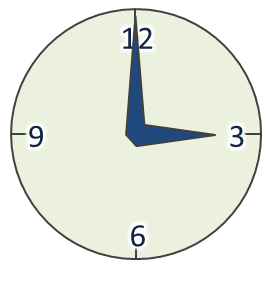 実像の文字盤も見える
　　　　　鏡は床
12と6で反転する確率は1/2
⑤
12と6
3と9
⑥
3と9
12と6
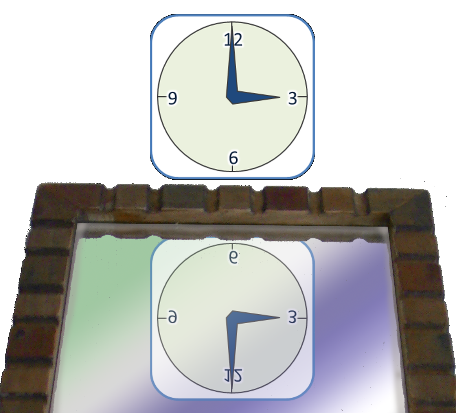 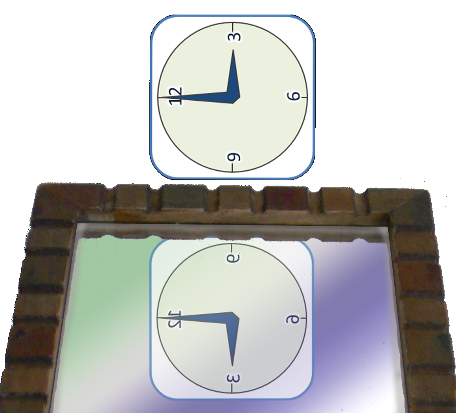 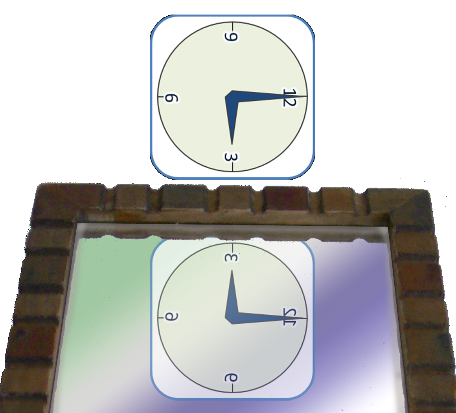 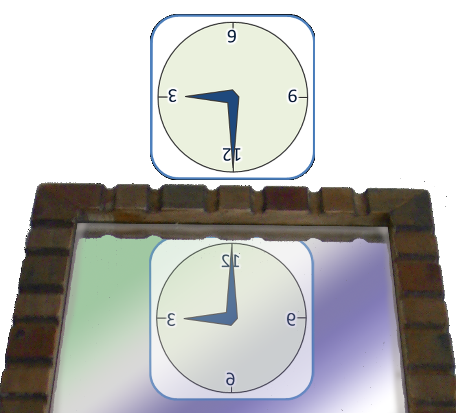 すべての置き方（4/4）
時計の考察３
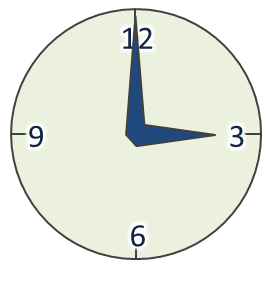 実像の文字盤が見えない
　　　　　鏡は床
3と9
3と9
3と9
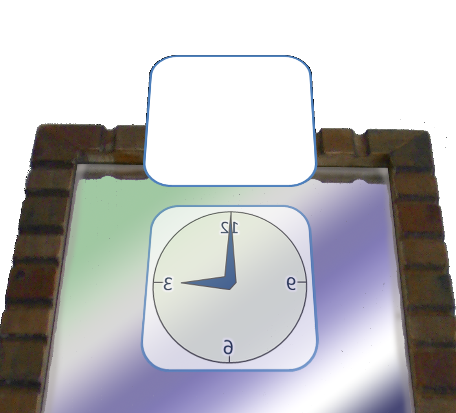 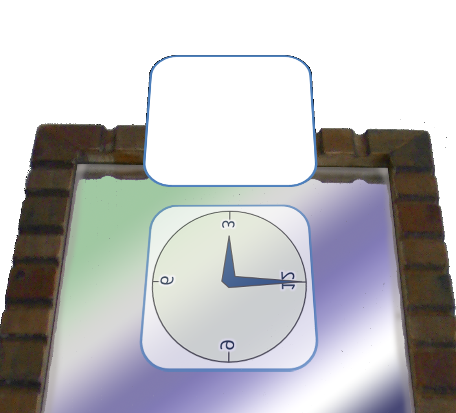 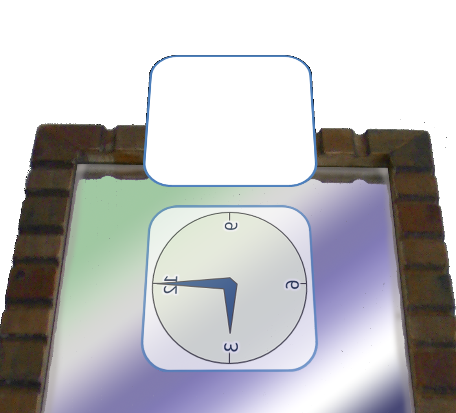 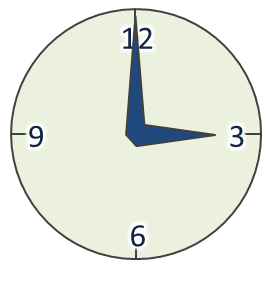 連続で回転
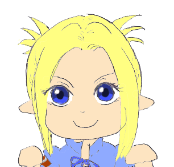 3と9
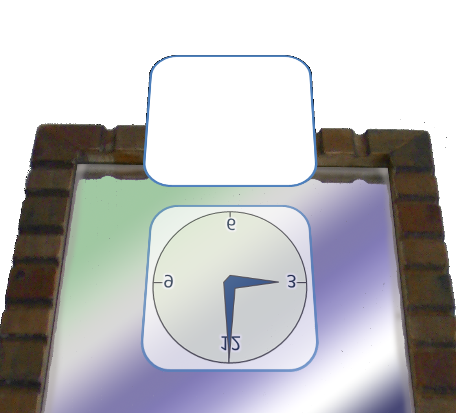 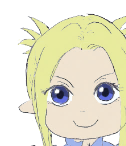 机の向こうの人の時計
上下逆でも違和感なし
すべての置き方（4/4）
時計の考察３
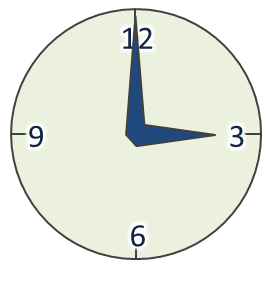 実像の文字盤が見えない
　　　　　鏡は床
12と6で反転する確率は1/4以下
⑤の時計を
手前に倒す
3と9
3と9
3と9
3と9
⑤
12と6
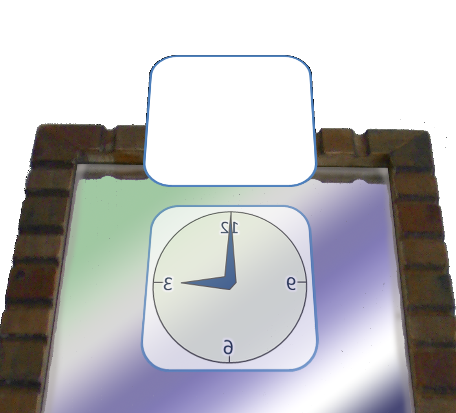 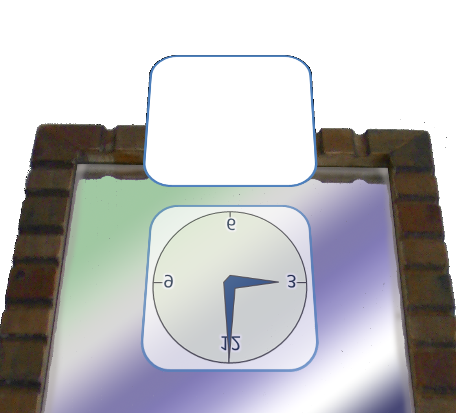 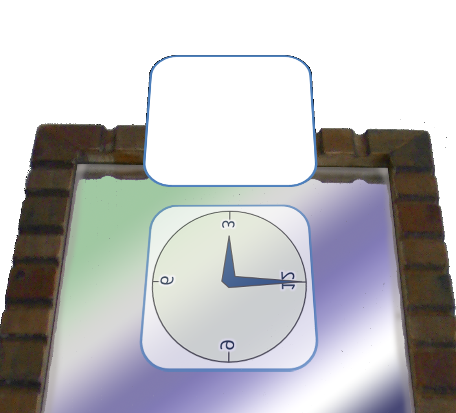 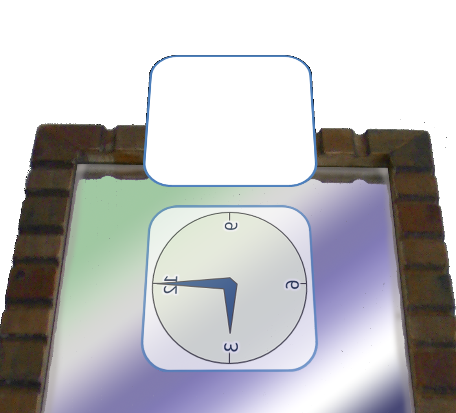 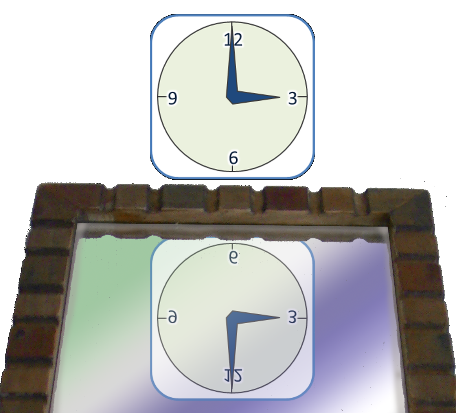 12と6
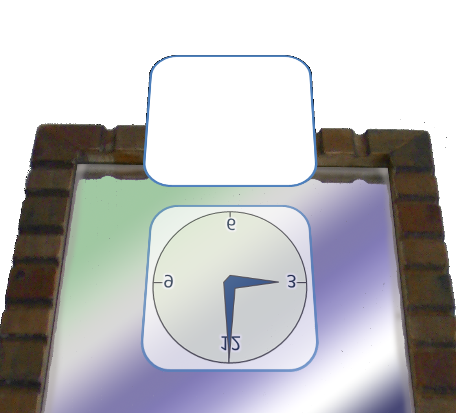 見え方は2通り
すべての置き方
時計の考察３
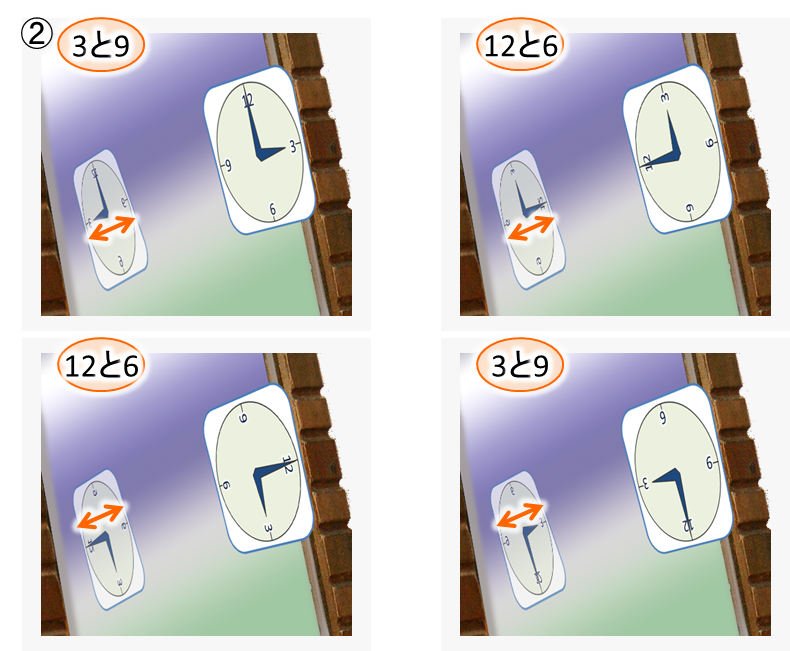 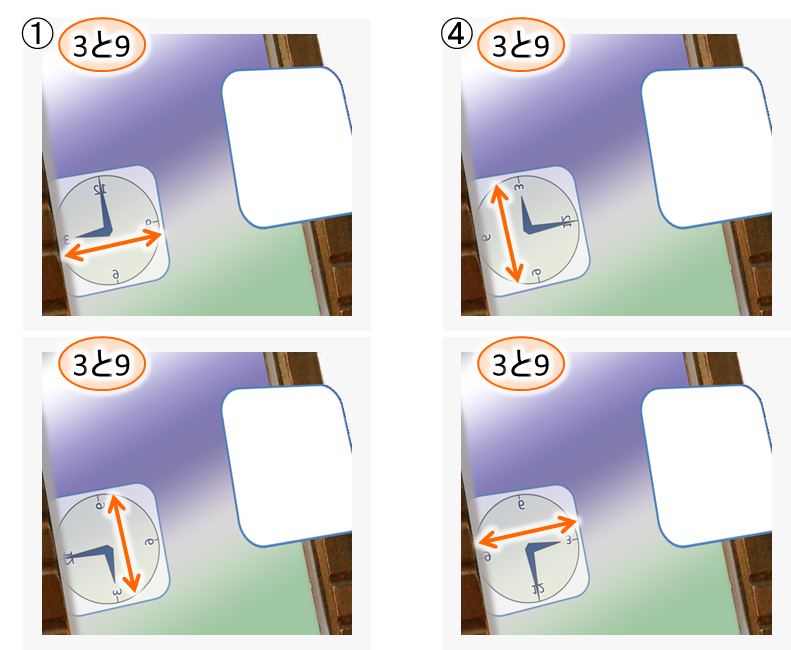 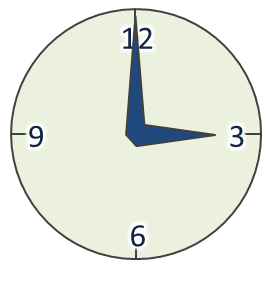 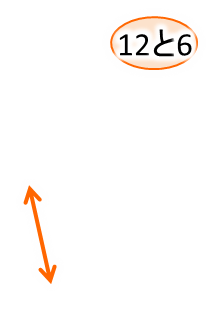 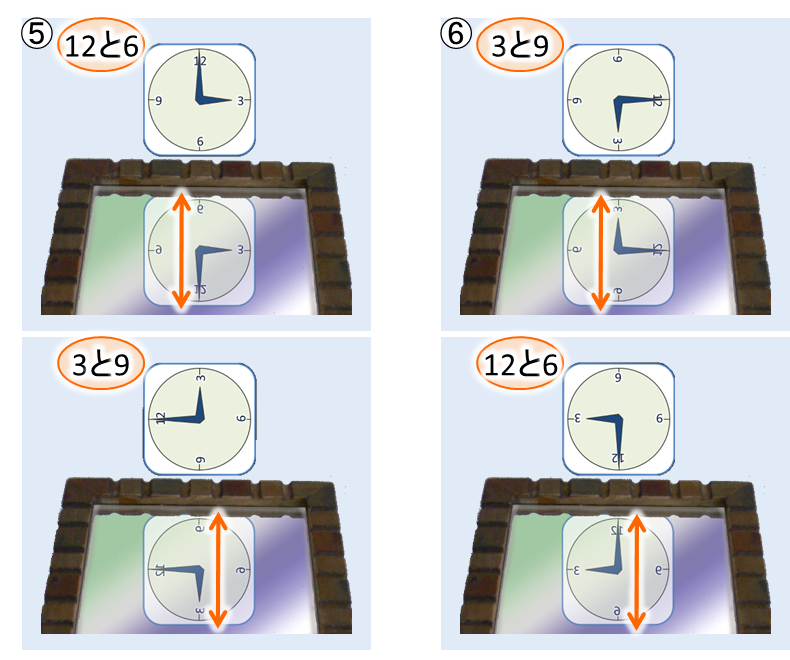 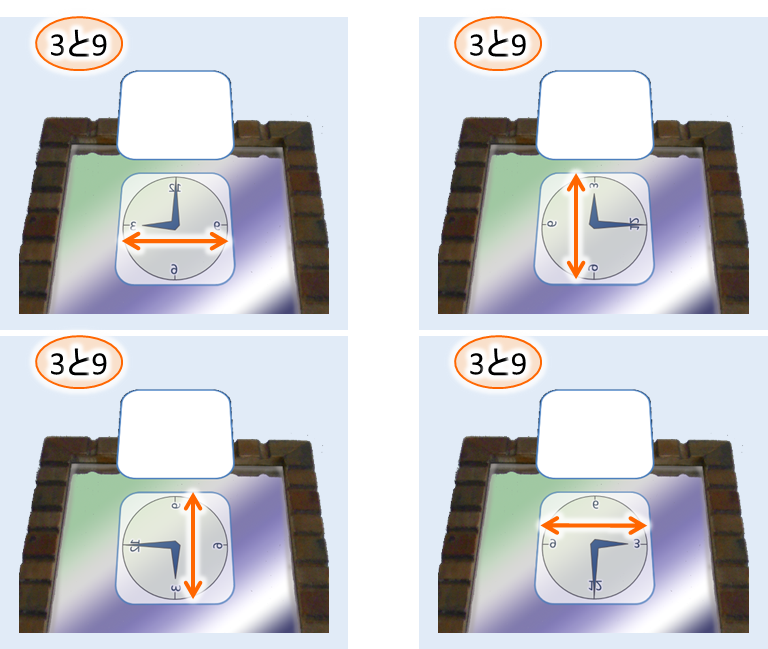 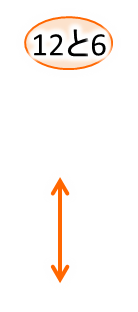 12と6は反転しにくい？
時計の考察３
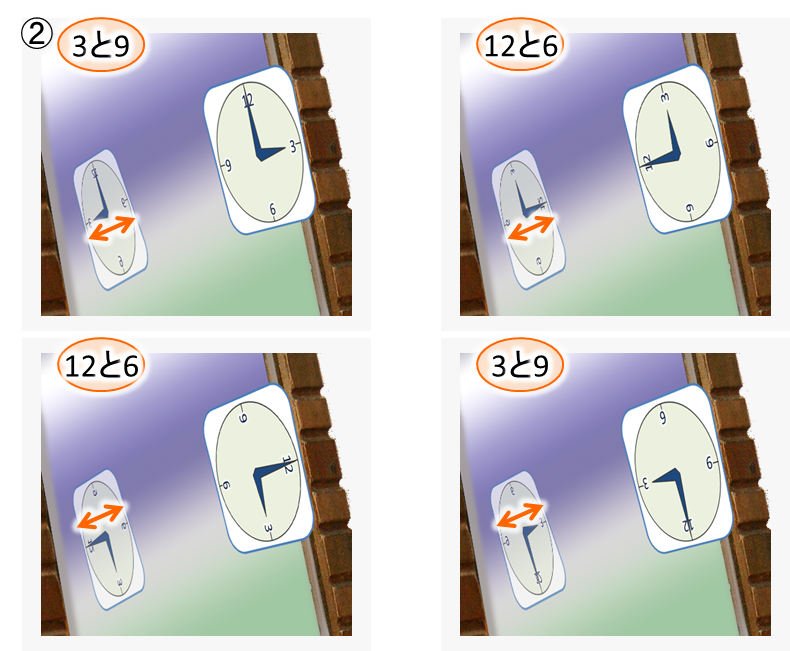 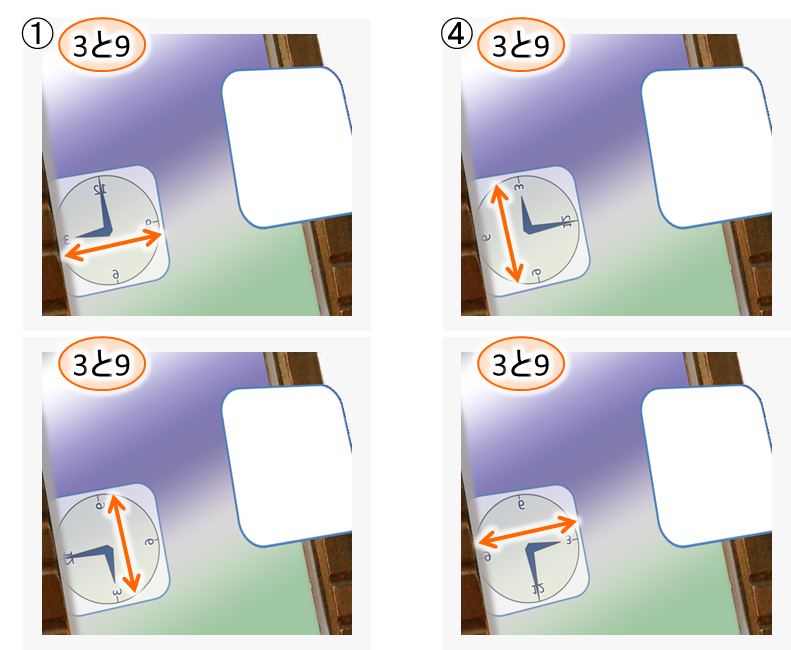 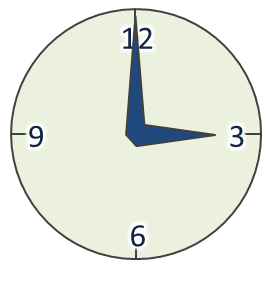 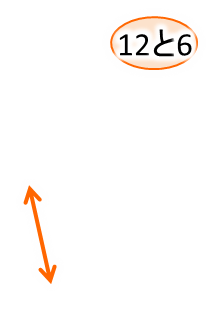 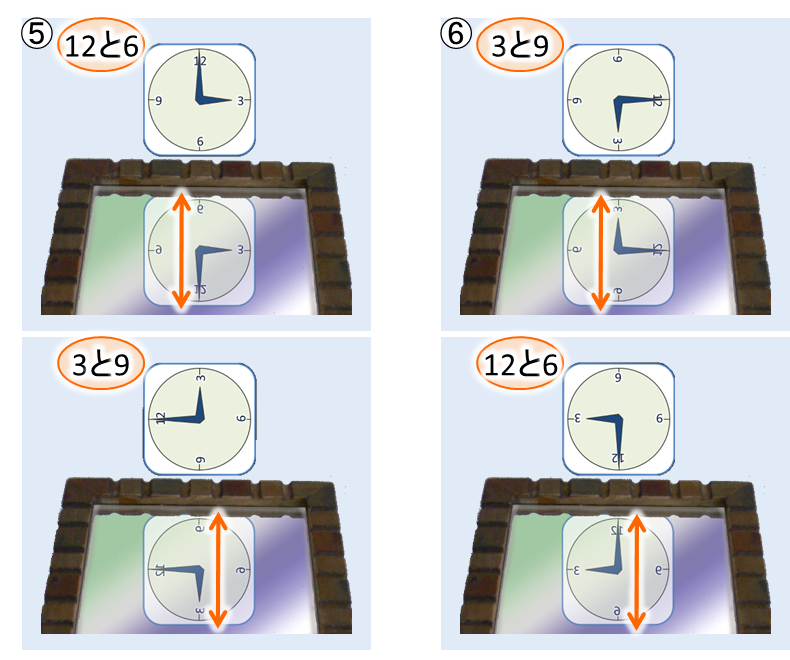 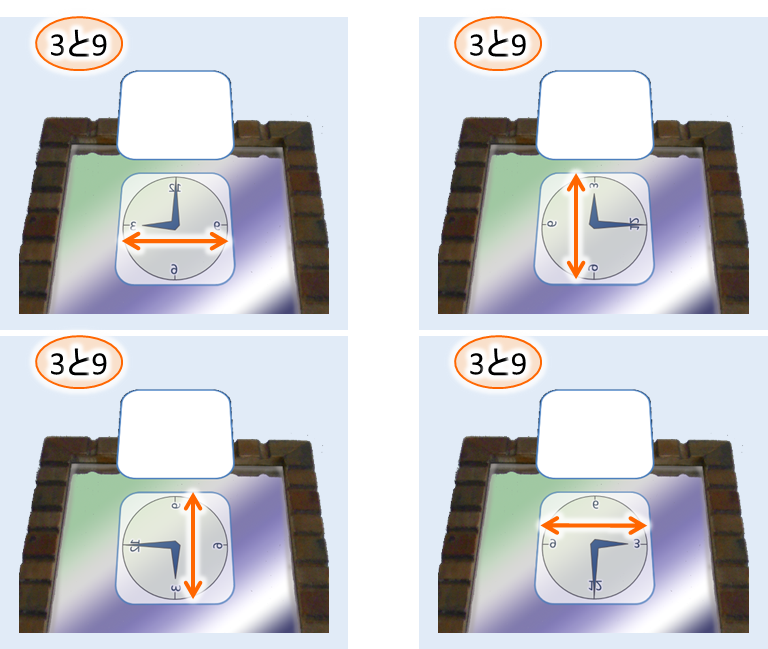 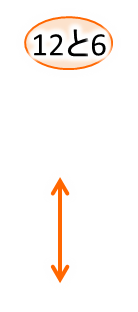 映った文字盤のみ見えている
文字盤は両方見えている
12はほぼ反転しない
12が反転する確率は1/2
12と6は反転しにくい？
時計の考察３
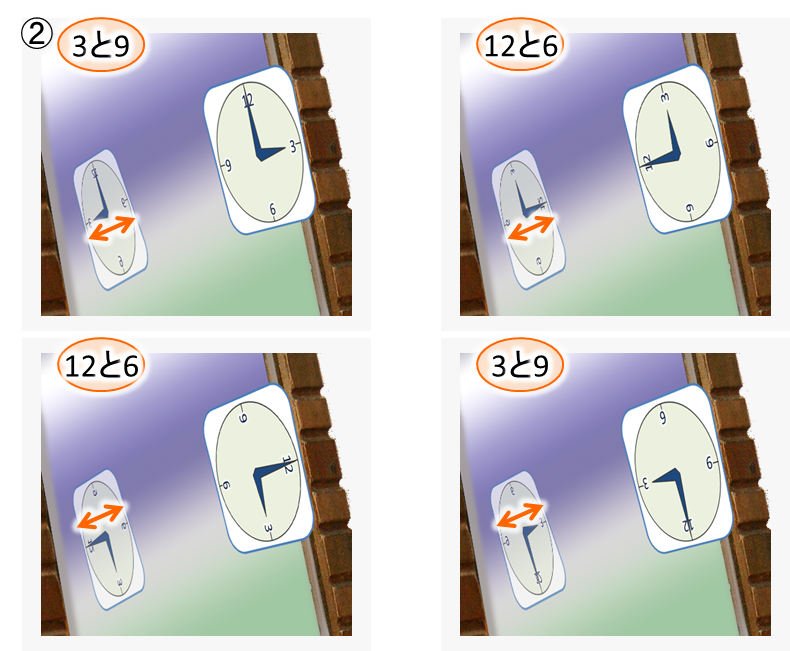 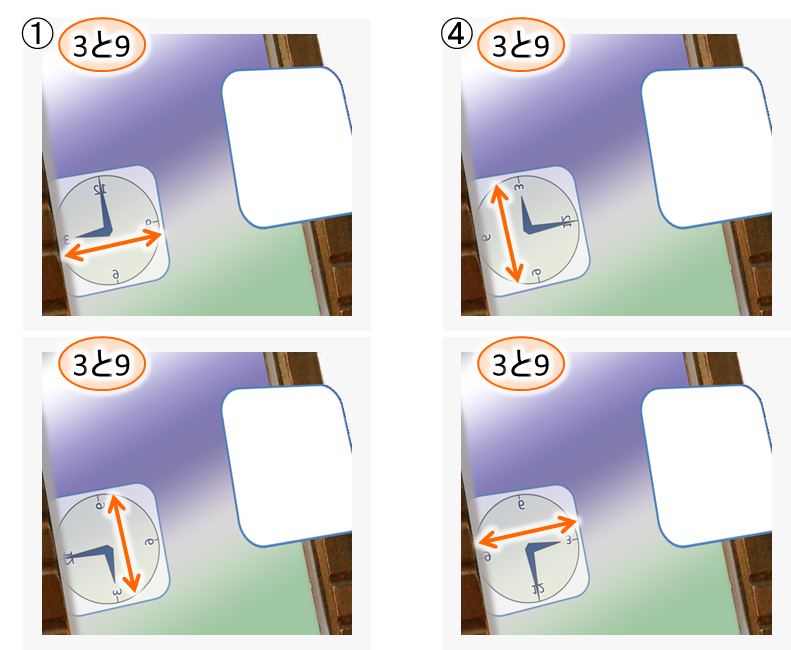 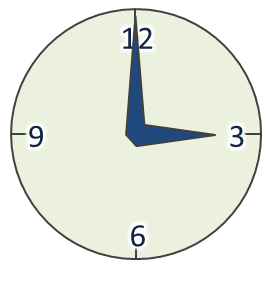 12と6で反転
することもある
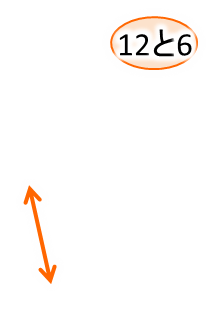 12と6で反転
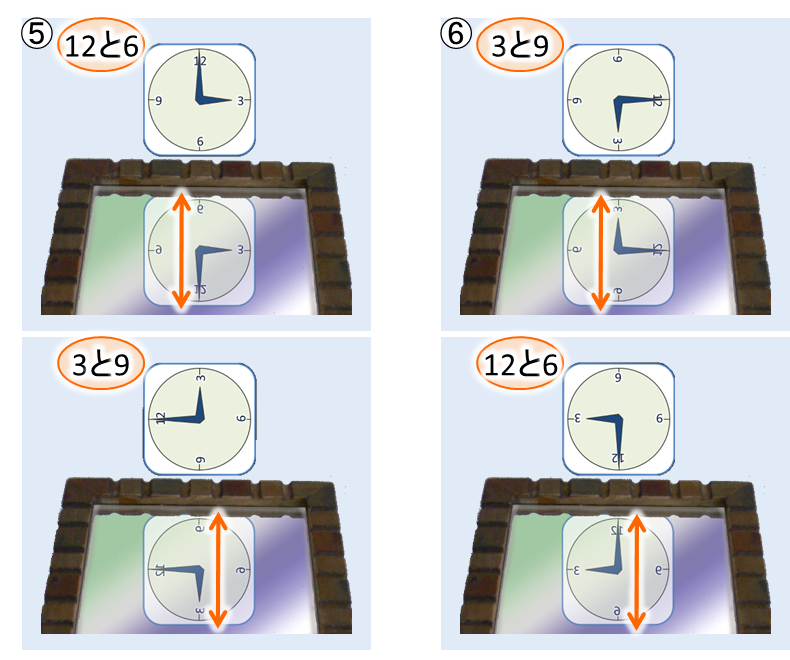 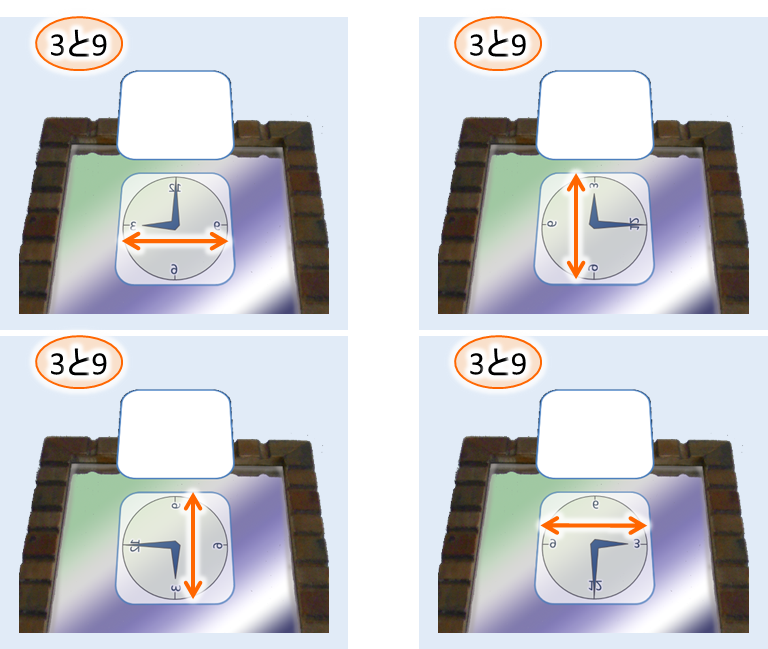 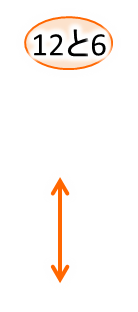 映った文字盤のみ見えている
文字盤は両方見えている
12はほぼ反転しない
12が反転する確率は1/2
12と6は反転しにくい？
時計の考察３
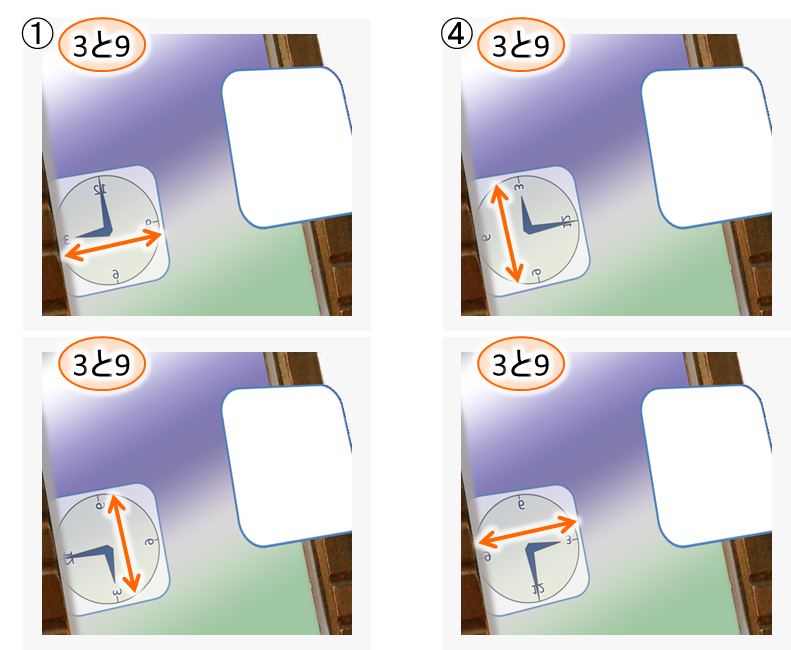 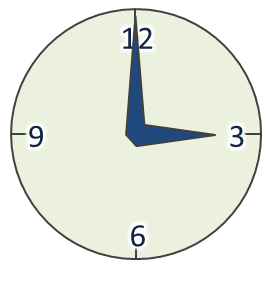 12と6で反転
することもある
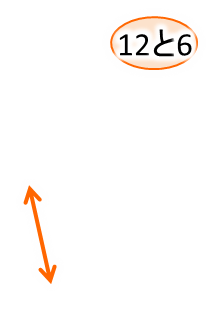 12と6が反転しにくい条件
　　映った文字盤のみ見えいてる
　　時計は12が上と知っている
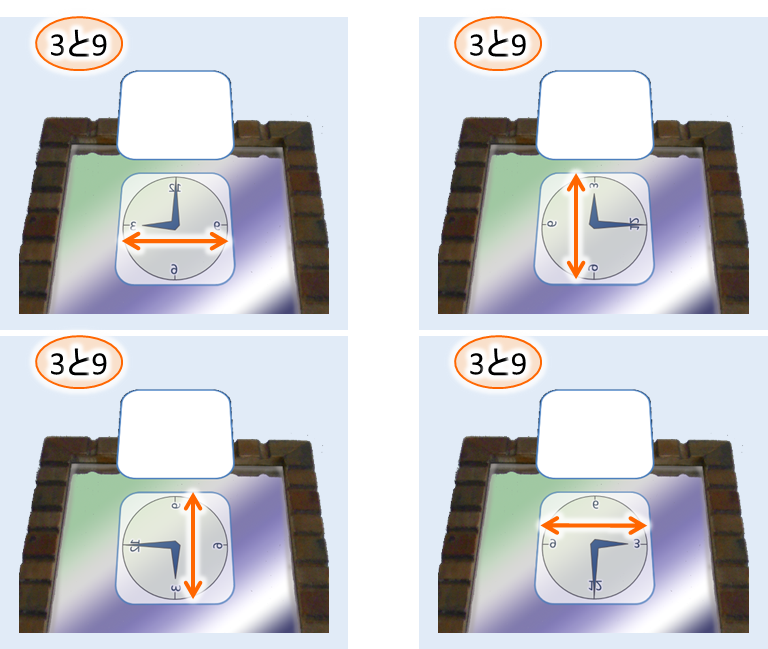 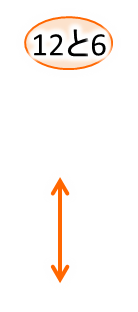 映った文字盤のみ見えている
12はほぼ反転しない
鏡像の反転を認識する順番
時計の考察４
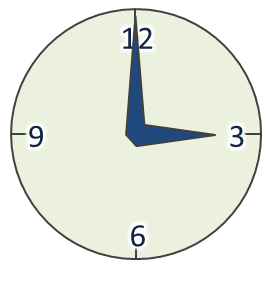 鏡像を見る
最初に文字を認識
次に上下を認識する
文字が映る
１
いいえ
はい
2
実像の文字
記憶の時計を
適度に回転
見えない
見える
実像と比較
記憶と比較
3
3
上下が反転
上下が反転
上下反転
4
4
はい
はい
いいえ
いいえ
左右が反転
左右が反転
左右反転
5
5
はい
はい
反転を認識
しないこともある
いいえ
いいえ
前後が反転
前後反転
6
はい
反転しない
いいえ
認識の例
時計の考察４
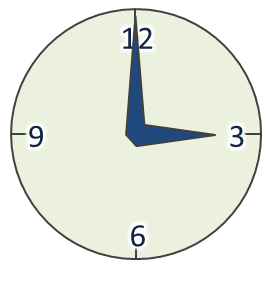 鏡像を見る
⑤上下反転の場合
文字が映る
いいえ
はい
実像の文字
⑤
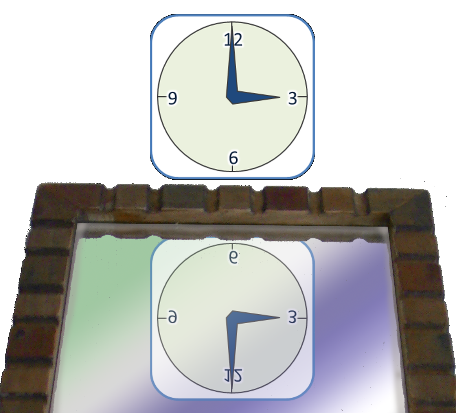 見えない
見える
実像と比較
記憶と比較
上下が反転
上下が反転
上下反転
はい
はい
いいえ
いいえ
左右が反転
左右が反転
左右反転
はい
はい
いいえ
いいえ
前後が反転
前後反転
はい
反転しない
いいえ
認識の例
時計の考察４
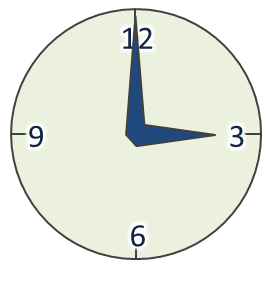 鏡像を見る
⑤上下反転の場合
文字が映る
いいえ
はい
実像の文字
⑤
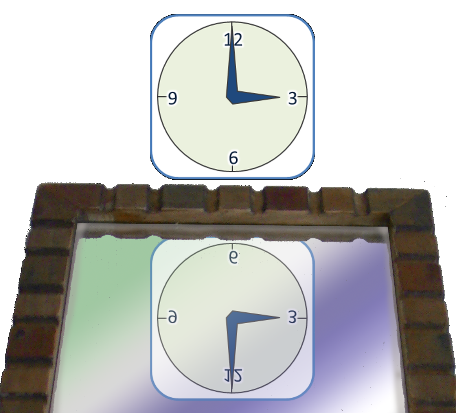 見えない
見える
実像と比較
記憶と比較
上下が反転
上下が反転
上下反転
はい
はい
いいえ
いいえ
左右が反転
左右が反転
左右反転
はい
はい
いいえ
いいえ
前後が反転
前後反転
はい
反転しない
いいえ
認識の例
時計の考察４
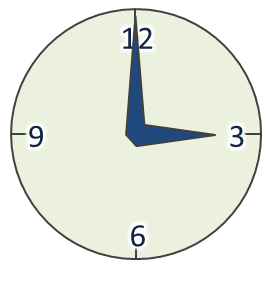 ①
鏡像を見る
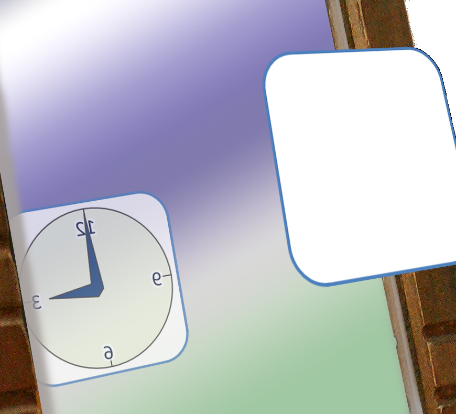 記憶の時計は
適度に回転
①左右反転の場合
文字が映る
いいえ
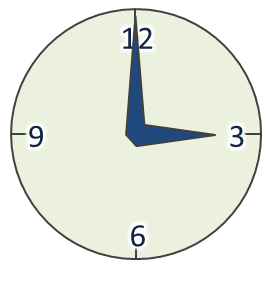 はい
実像の文字
見えない
見える
実像と比較
記憶と比較
上下が反転
上下が反転
上下反転
はい
はい
いいえ
いいえ
左右が反転
左右が反転
左右反転
はい
はい
いいえ
いいえ
前後が反転
前後反転
はい
反転しない
いいえ
認識の例
時計の考察４
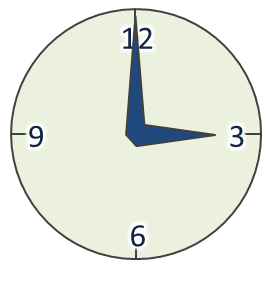 ①
鏡像を見る
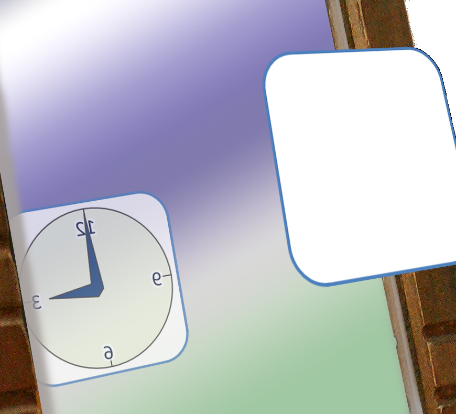 記憶の時計は
適度に回転
①左右反転の場合
文字が映る
いいえ
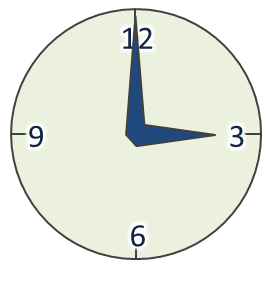 はい
実像の文字
見えない
見える
実像と比較
記憶と比較
上下が反転
上下が反転
上下反転
はい
はい
いいえ
いいえ
左右が反転
左右が反転
左右反転
はい
はい
いいえ
いいえ
前後が反転
前後反転
はい
反転しない
いいえ
認識の例
時計の考察４
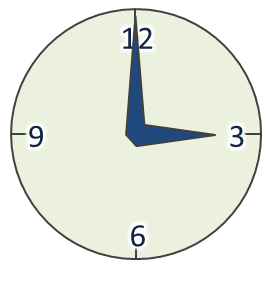 ③
鏡像を見る
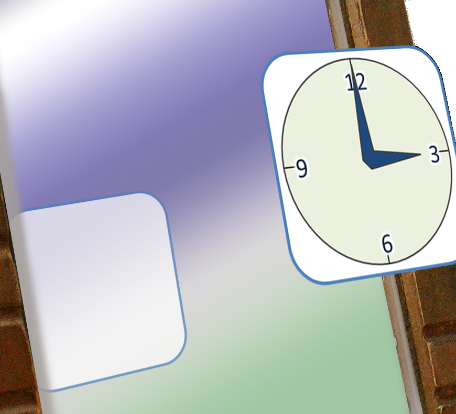 ③前後反転の場合
文字が映る
いいえ
はい
実像の文字
見えない
見える
実像と比較
記憶と比較
上下が反転
上下が反転
上下反転
はい
はい
いいえ
いいえ
左右が反転
左右が反転
左右反転
はい
はい
反転を認識
しないことも
いいえ
いいえ
前後が反転
前後反転
はい
反転しない
いいえ
認識の例
時計の考察４
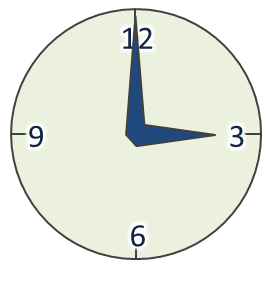 鏡像を見る
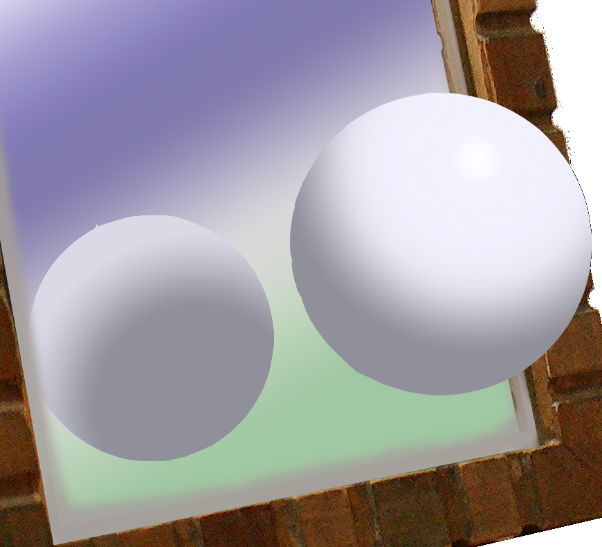 反転しない場合
文字が映る
いいえ
はい
実像の文字
見えない
見える
実像と比較
記憶と比較
上下が反転
上下が反転
上下反転
はい
はい
いいえ
いいえ
左右が反転
左右が反転
左右反転
反転を認識
できない
はい
はい
いいえ
いいえ
前後が反転
前後反転
はい
反転しない
いいえ
考察
人形の見え方の考察
前後反転して見えるとき
人形の考察１
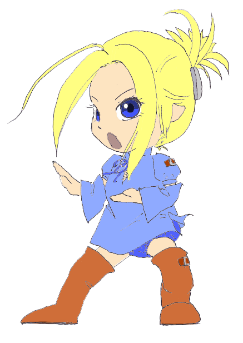 人形の見え方
先生と体操
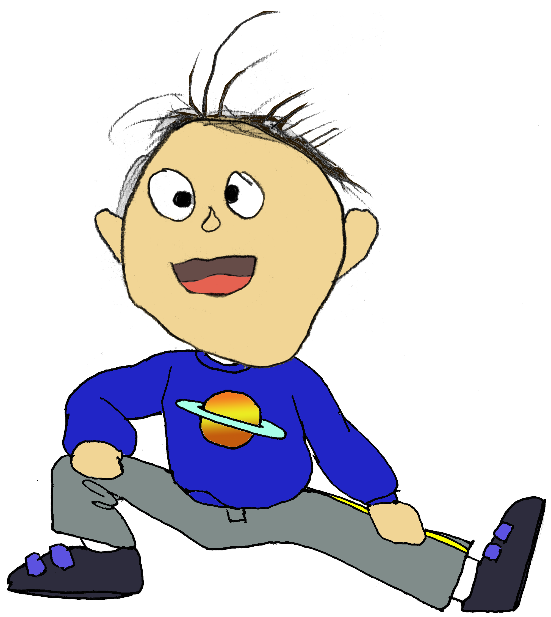 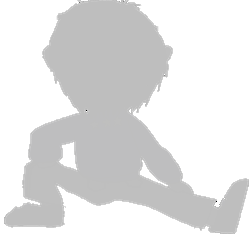 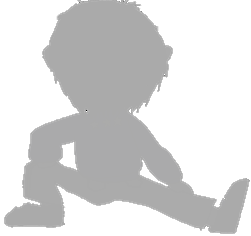 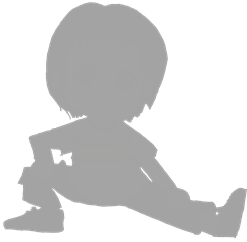 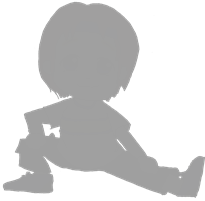 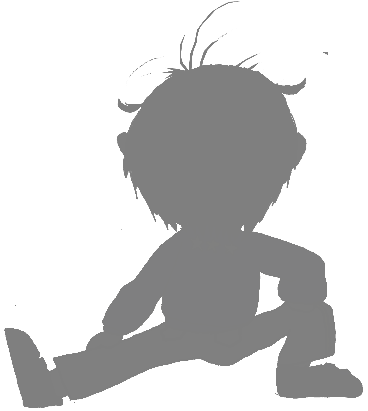 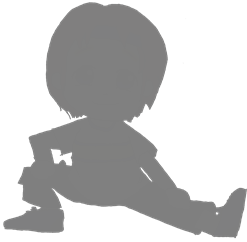 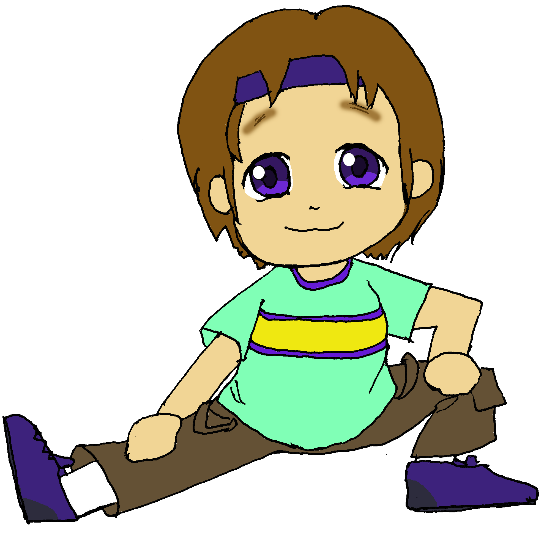 ⑦
前後
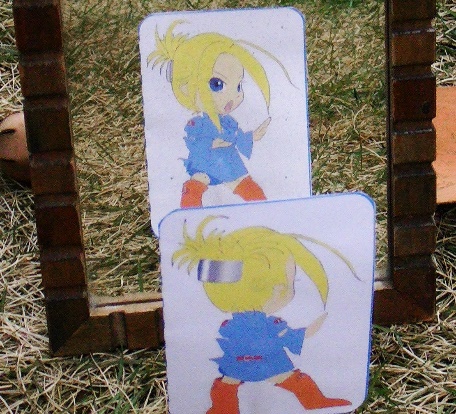 手前と奥
[Speaker Notes: 賛助出演：ダスラックさん（黄緑）、ざっしーさん（青）]
前後反転
人形の考察１
向かい合って体操
小学校での体操
先生の
真似をしてね
右足を伸ばすよ
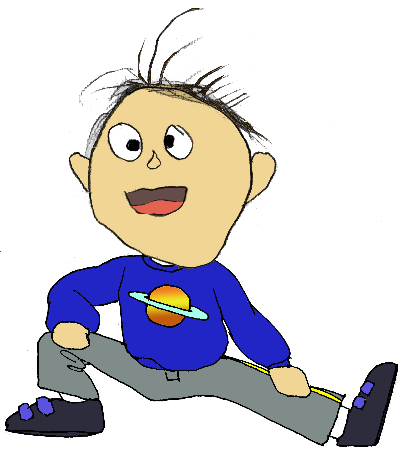 うん
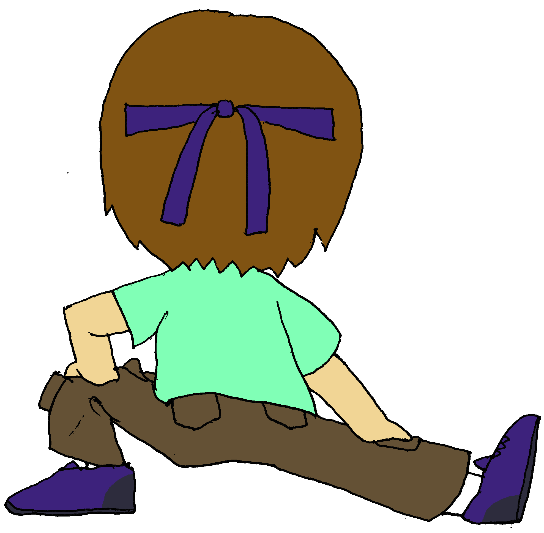 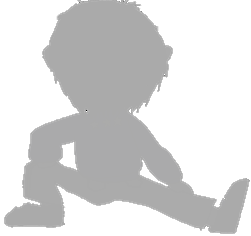 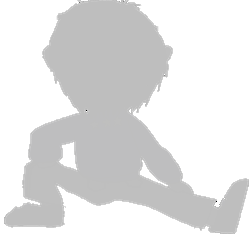 自分の右
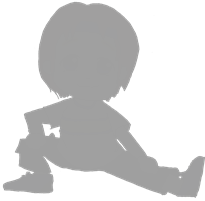 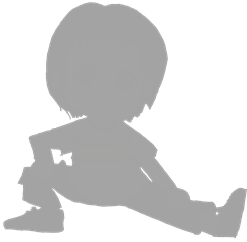 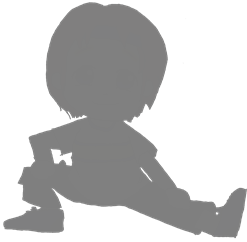 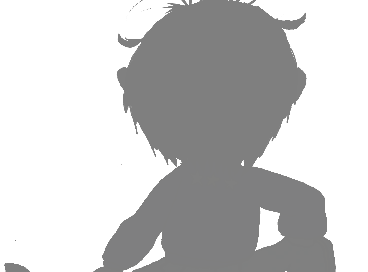 [Speaker Notes: 賛助出演：ダスラックさん（黄緑）、ざっしーさん（青）]
前後反転
人形の考察１
鏡を見て体操
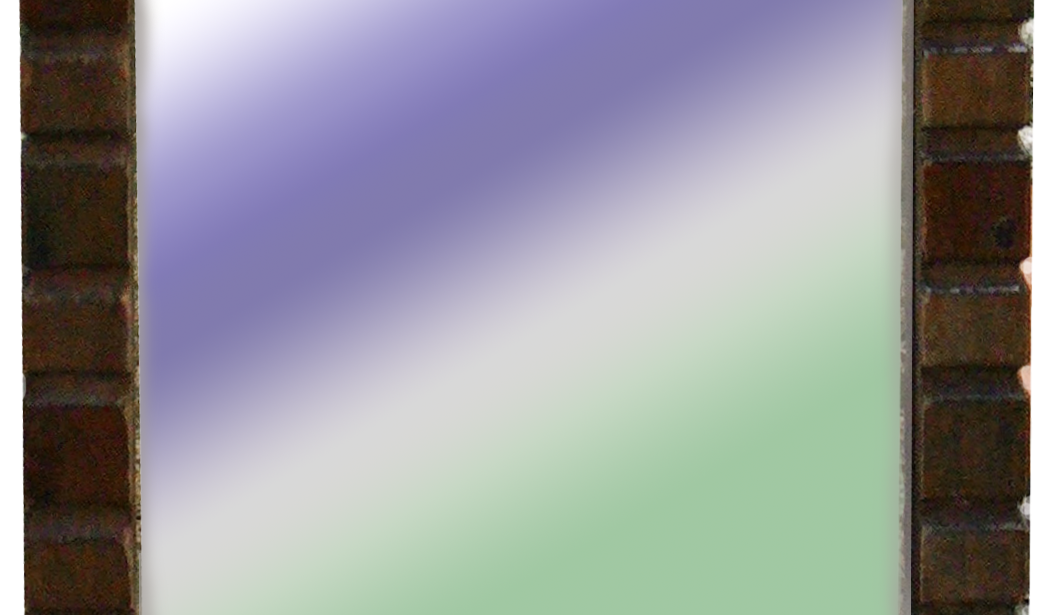 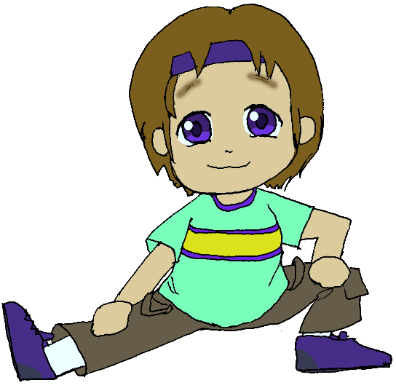 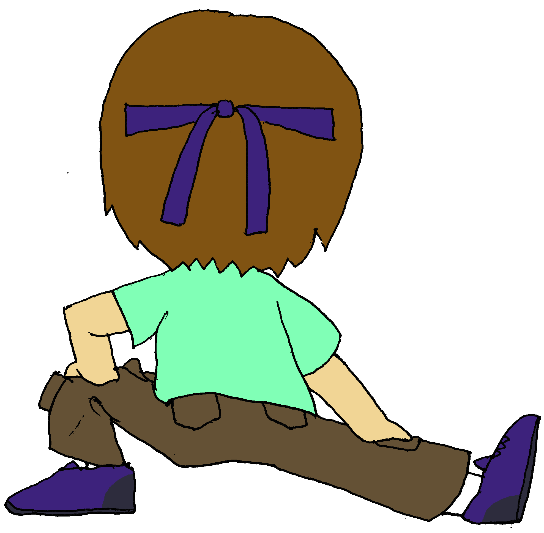 自分の右
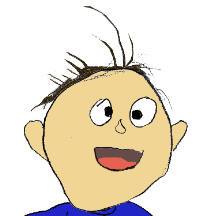 先生は鏡の
動きをしていたよ
左右反転に気づかない
[Speaker Notes: 賛助出演：ダスラックさん（黄緑）、ざっしーさん]
前後反転
人形の考察１
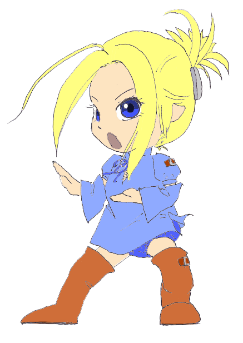 人形の見え方
体操は前後反転に見える
先生が左右反転に
動いてくれている
先生と体操
横並びのときは
同じ動き
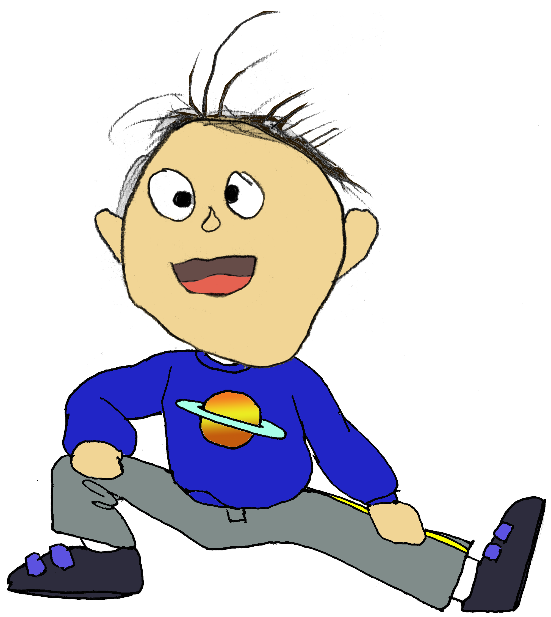 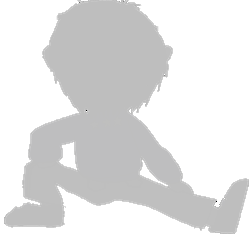 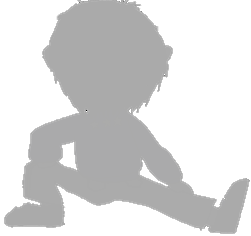 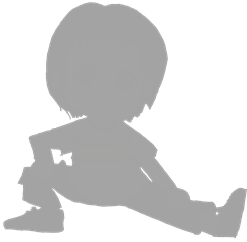 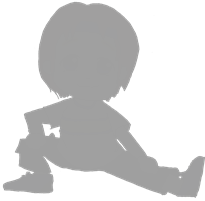 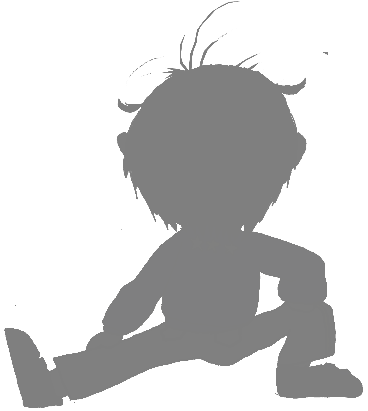 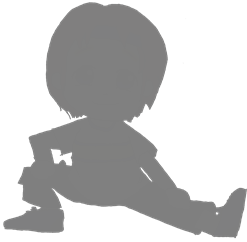 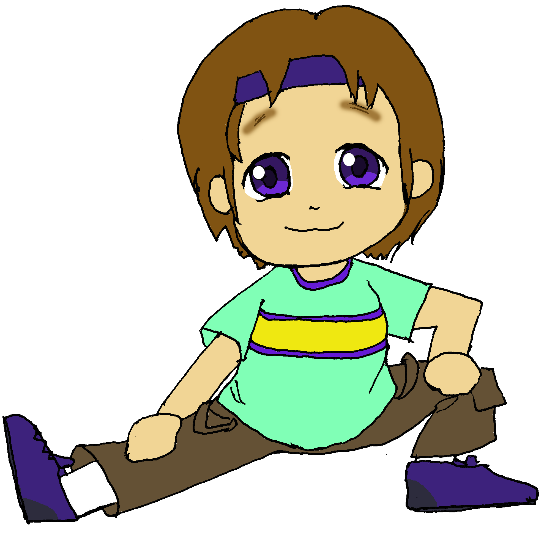 ⑦
前後
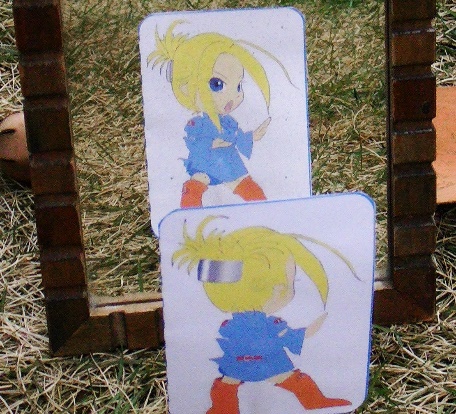 手前と奥
[Speaker Notes: 賛助出演：ダスラックさん（黄緑）、ざっしーさん（青）]
左右反転に見えるとき
人形の考察２
左右反転と感じる人もいる
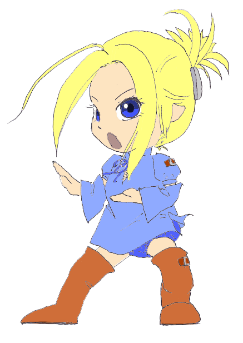 人形の見え方
利き手に物を持たせると（みんなで素振り）
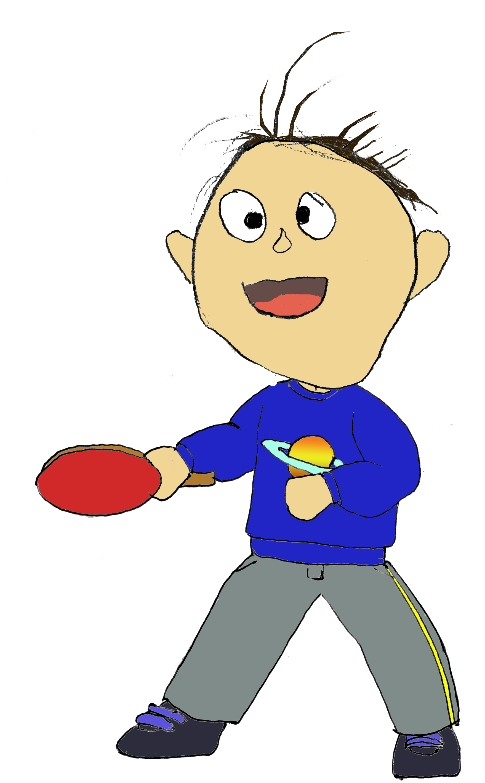 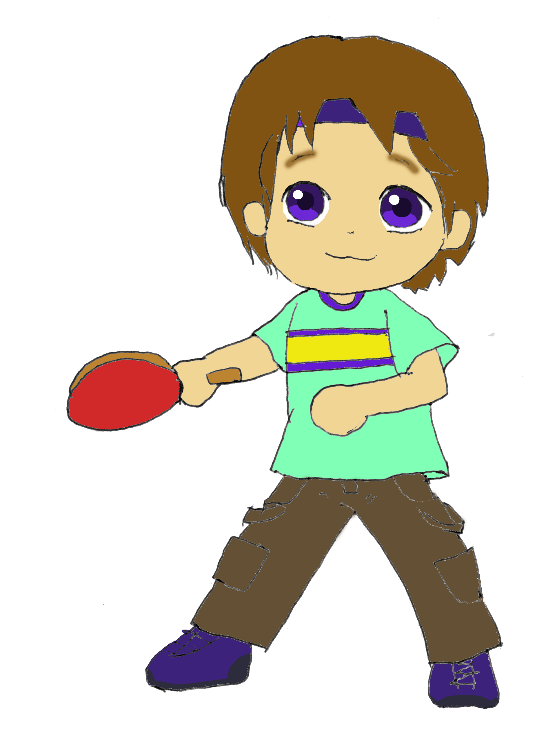 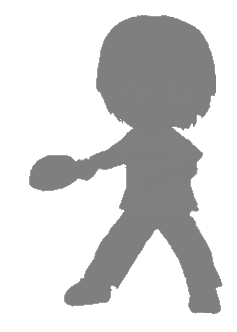 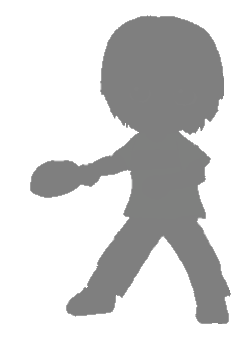 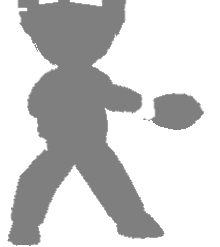 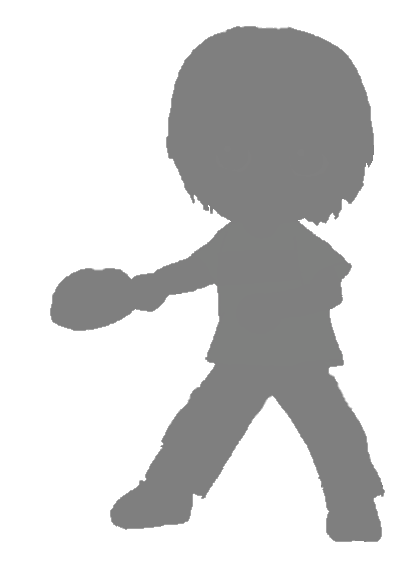 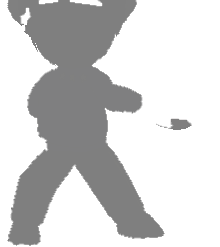 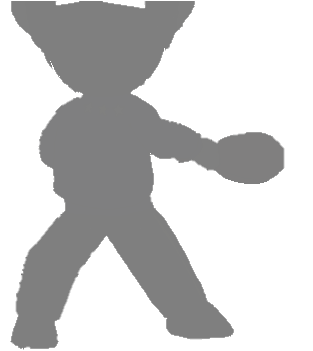 ⑦
⑦
前後
左右
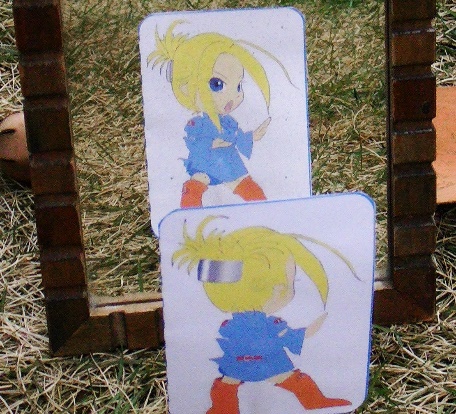 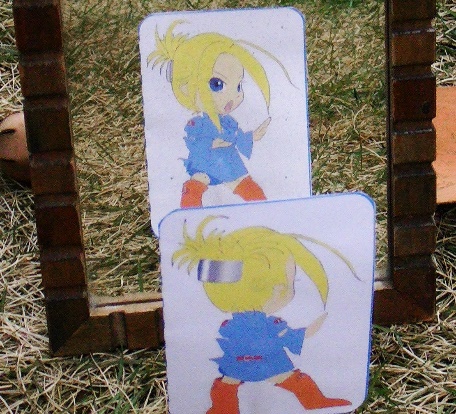 手前と奥
左右
[Speaker Notes: 賛助出演：ダスラックさん（黄緑）、ざっしーさん（青）]
左右反転
人形の考察２
向かい合って練習
ラリーだよ
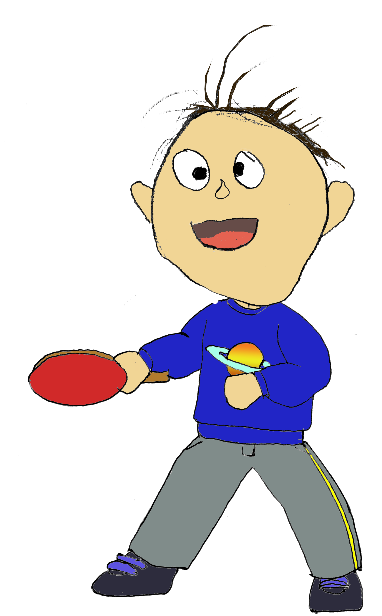 右を狙って
打ってね
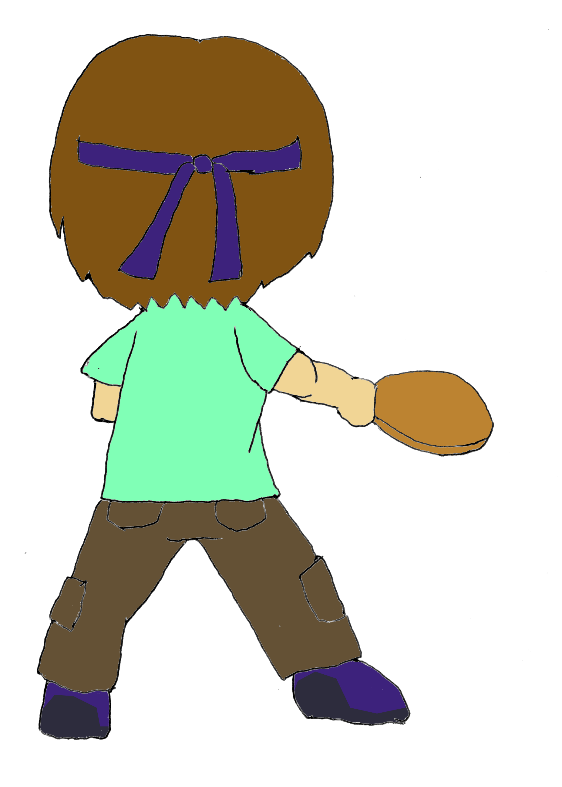 ナルホド
相手の右
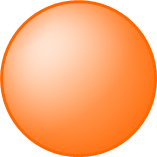 自分の右
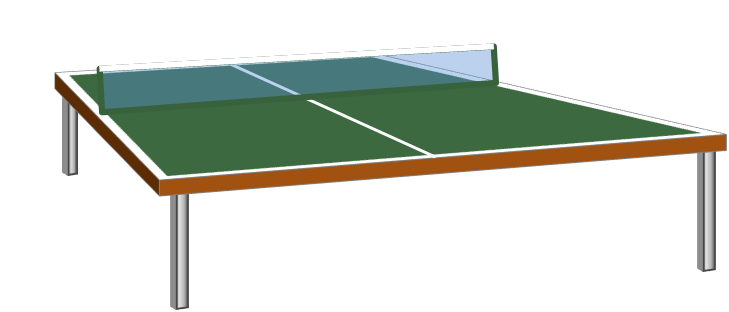 ラケットの裏側って
黒じゃない?
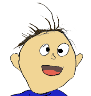 そだっけ(^^;
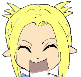 [Speaker Notes: 賛助出演：ダスラックさん（黄緑）、ざっしーさん（青）]
左右反転
人形の考察２
す　　ぶ
鏡を見て素振り
ラケットの向きに違和感！
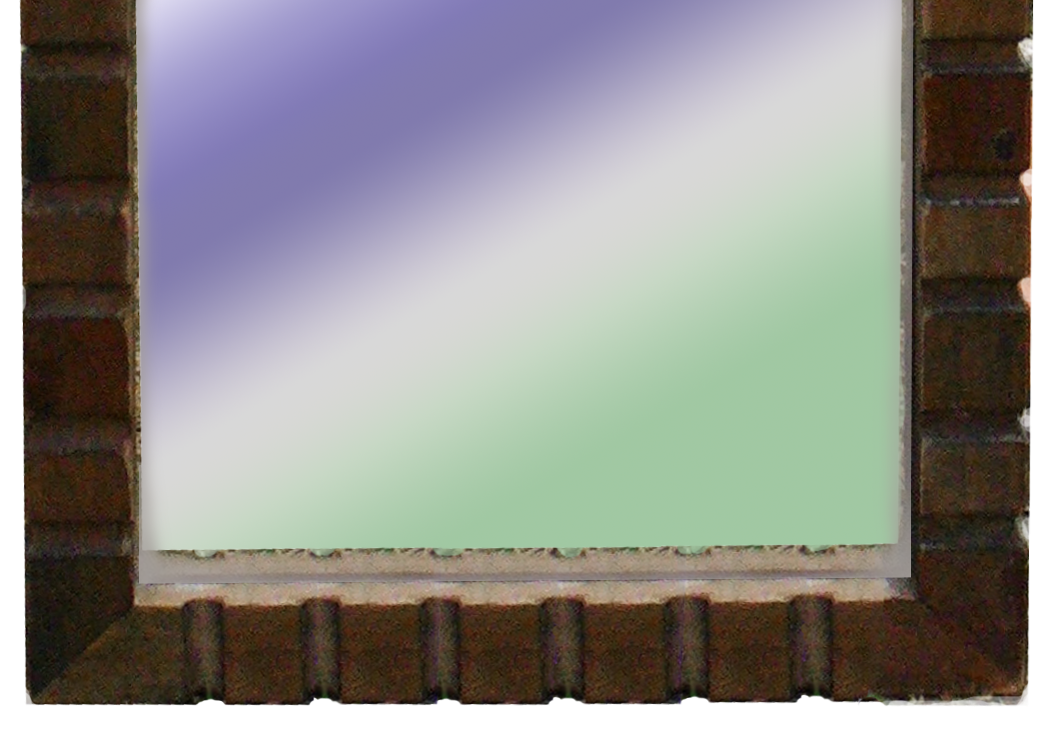 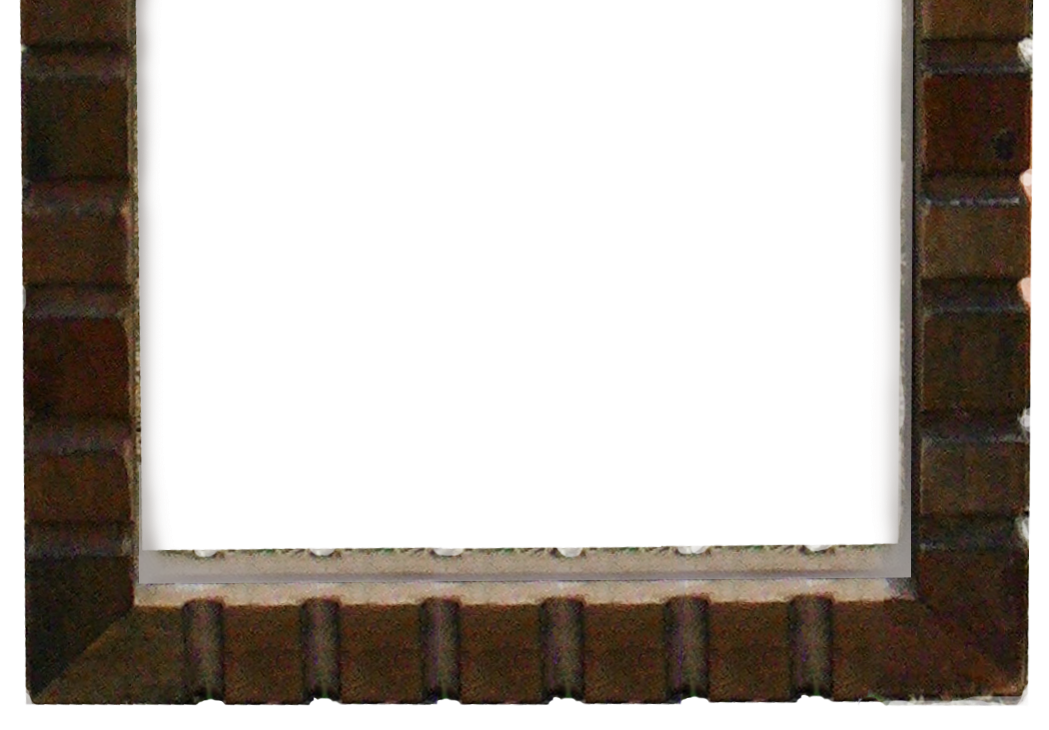 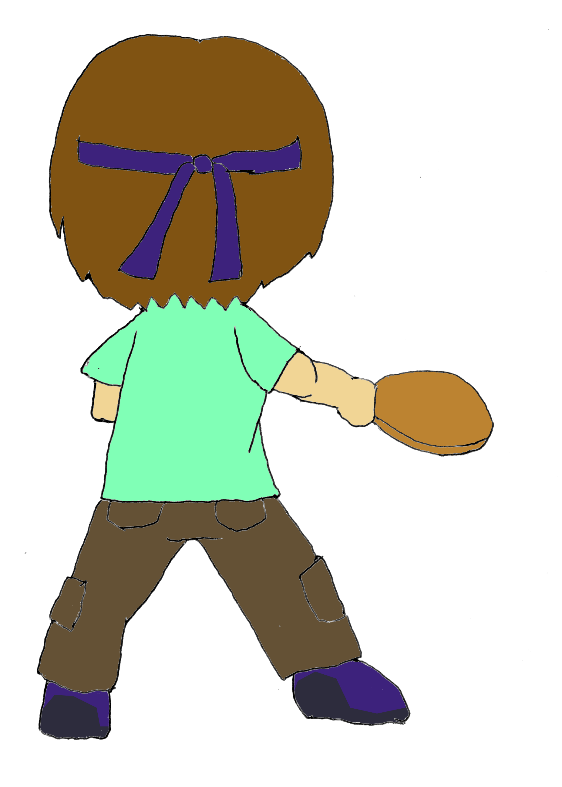 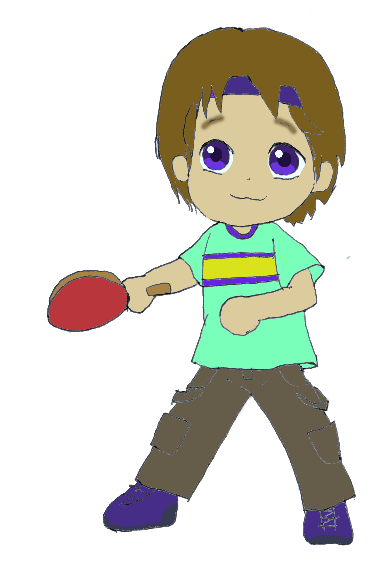 相手の右
自分の右
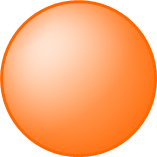 左右反転と感じる
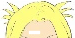 鏡に知人が映っていれば
即座に左右反転に気づく よ
[Speaker Notes: 賛助出演：ダスラックさん]
左右反転？
人形の考察２
向かい合って練習
ラリーだよ
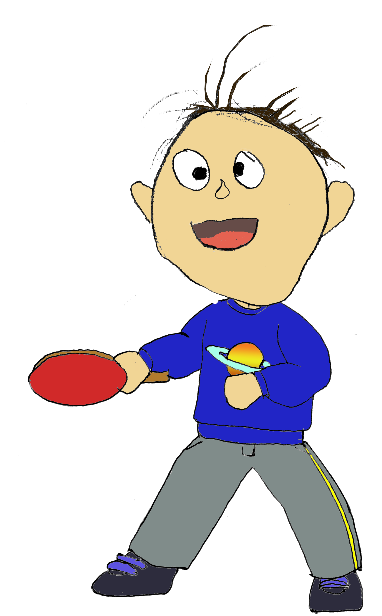 右を狙って
打ってね
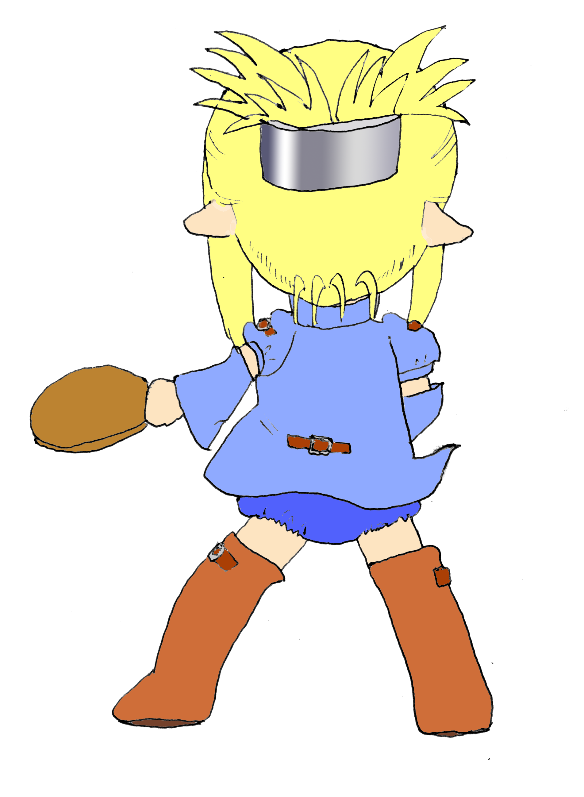 はい(^-^)
一人だけ
左利きの人が
いた場合
相手の右
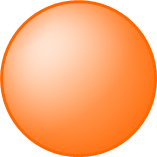 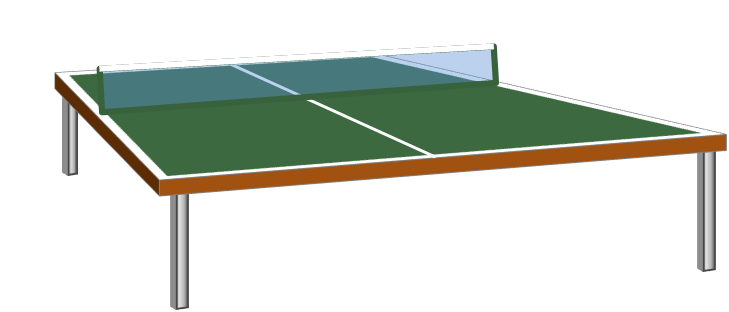 10%前後が左利きと
言われているよ
自分の左
参考： (参照日2020年02月06日)
左利きの割合　Wikipedia – 左利き
[Speaker Notes: 賛助出演：ざっしーさん]
左右反転？
人形の考察２
す　　ぶ
鏡を見て素振り
ラケットの向きに違和感なし
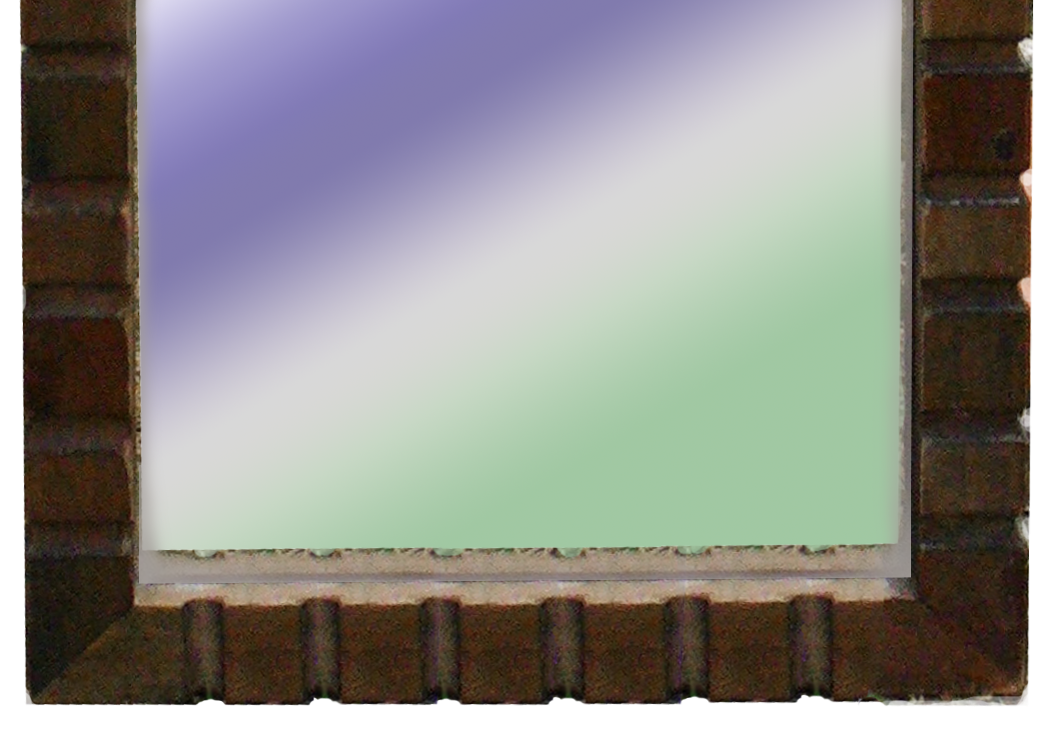 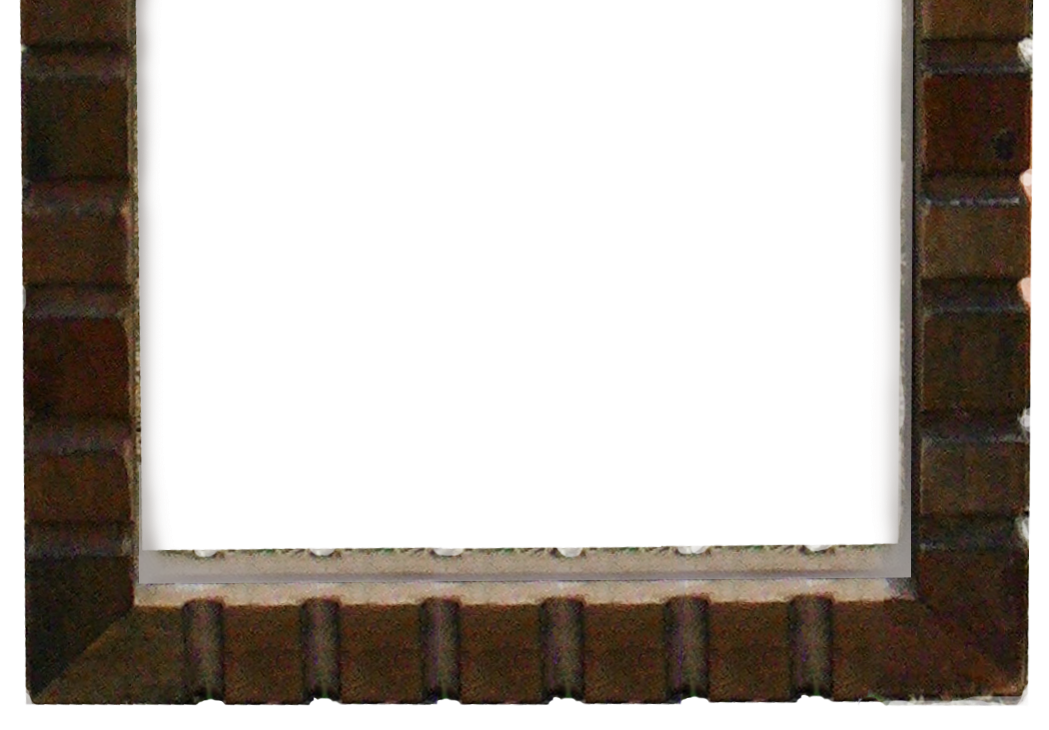 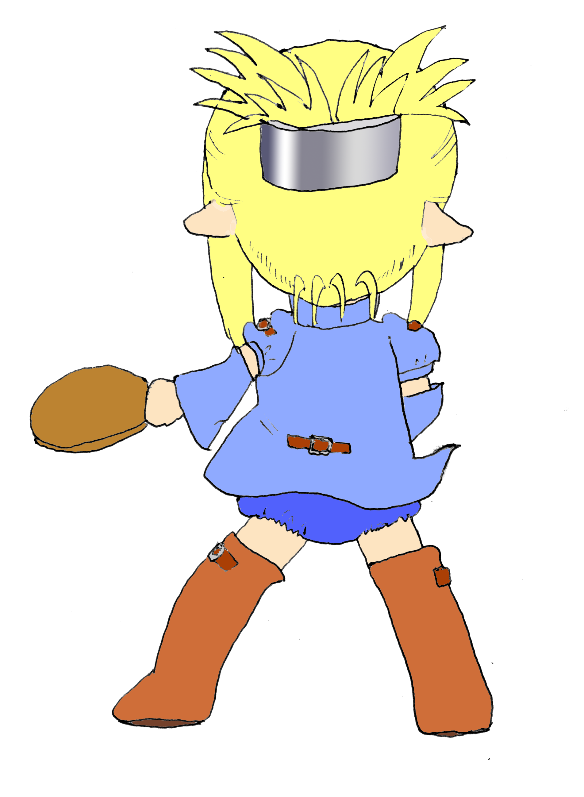 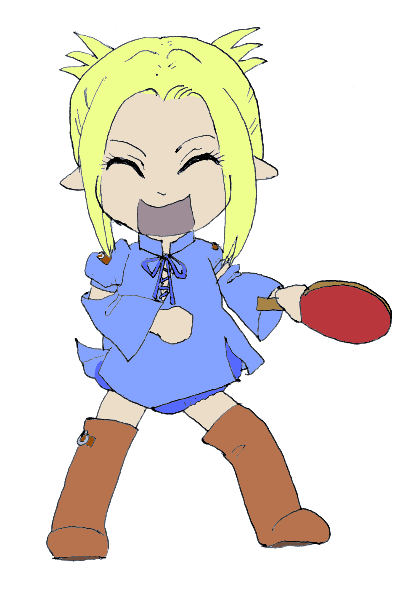 一人だけ
左利きの人が
いた場合
相手の右
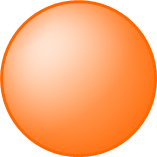 自分の左
左右反転と感じない
参考： (参照日2020年02月06日)
左利きの割合　Wikipedia – 左利き
左右反転
人形の考察２
左右反転と感じる人もいる
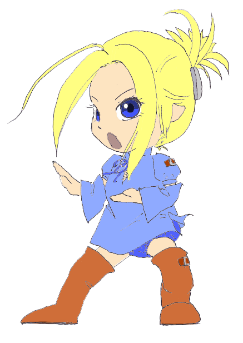 人形の見え方
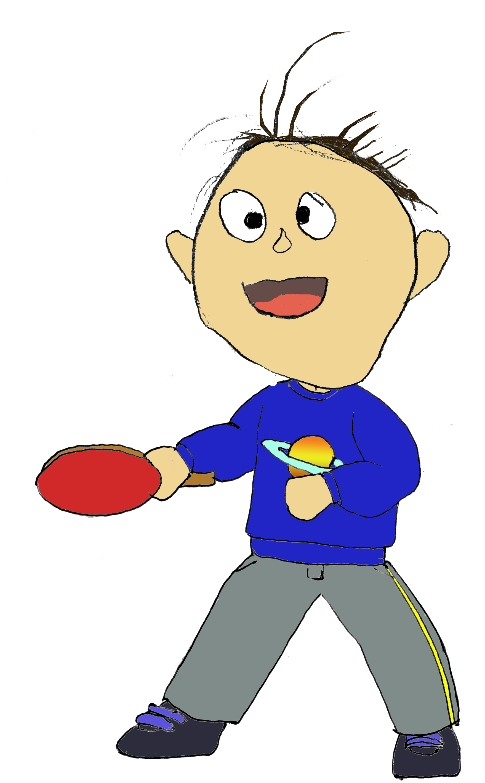 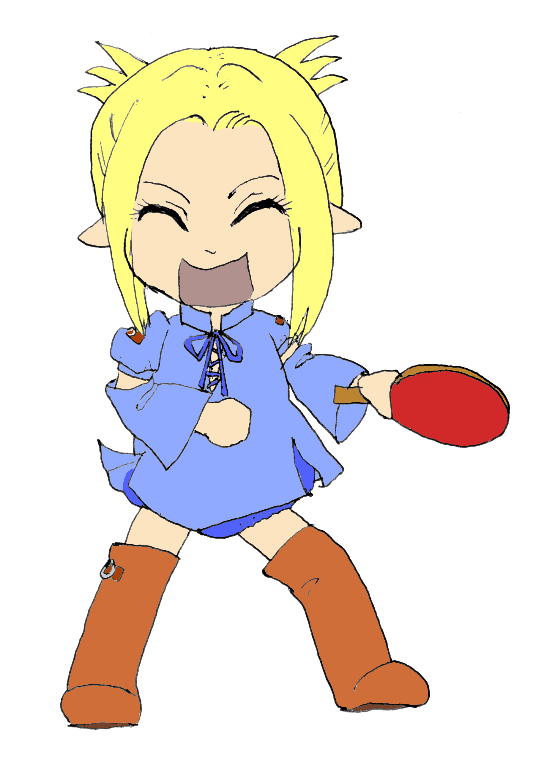 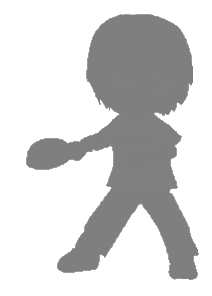 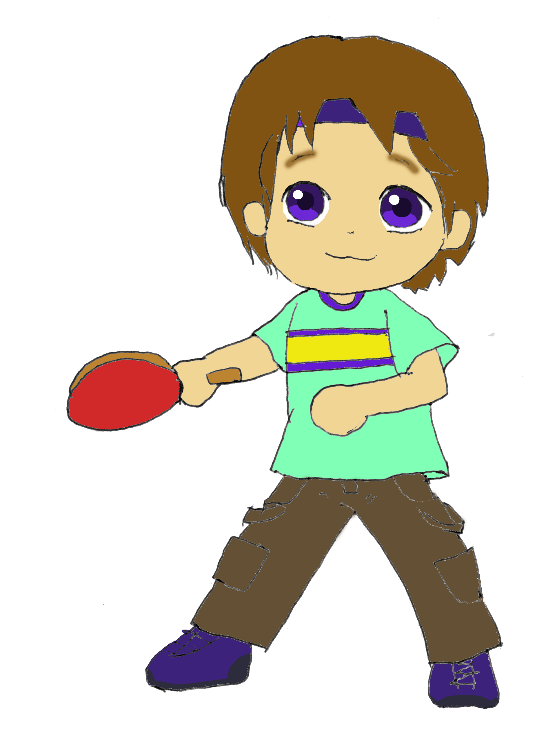 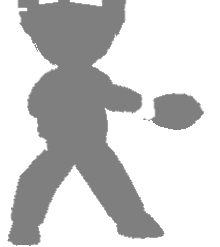 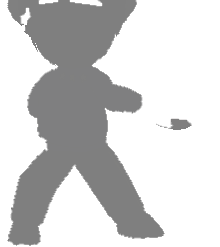 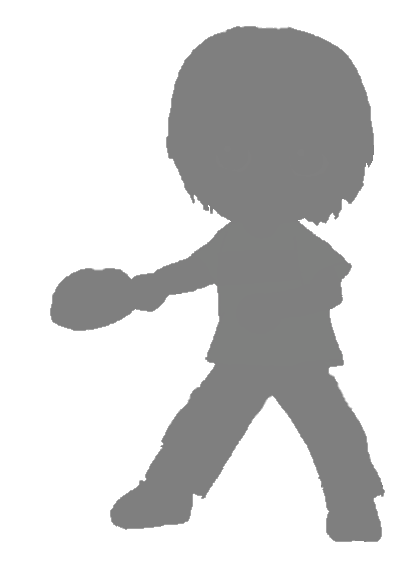 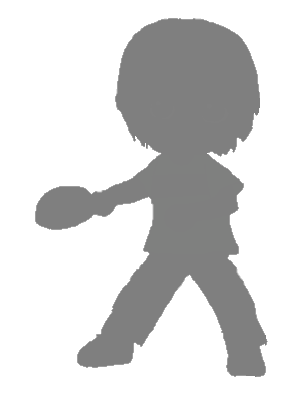 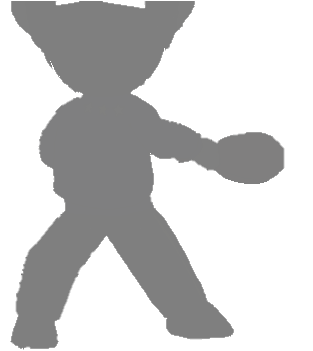 左右反転
前後反転
⑦
⑦
前後
左右
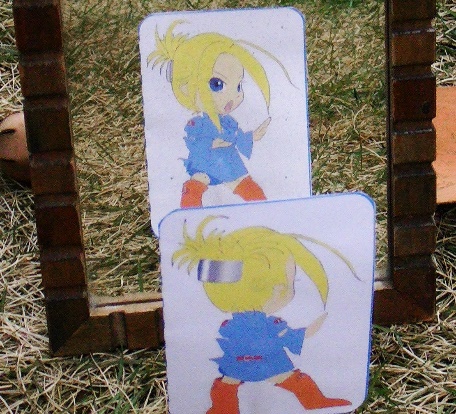 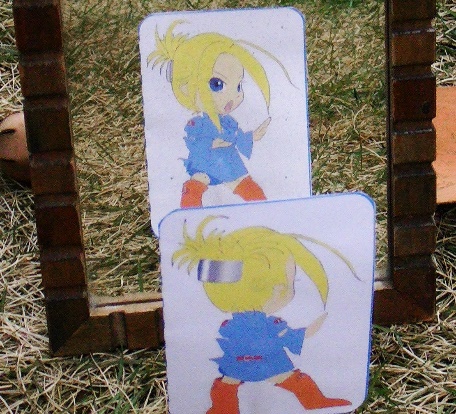 対面で行う競技者の多くは
左右反転を意識する
手前と奥
左右
参考： (参照日2020年02月06日)
左利きの割合　Wikipedia – 左利き
[Speaker Notes: 賛助出演：ダスラックさん（黄緑）、ざっしーさん（青）]
左右反転
人形の考察２
左右反転と感じる人もいる
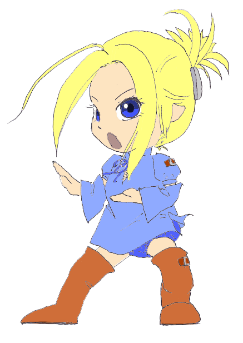 人形の見え方
踊りだと
前後反転
武道だと
左右反転
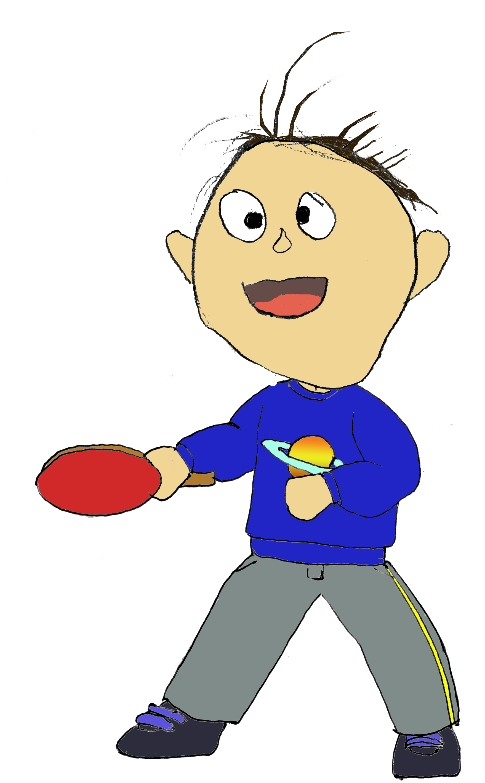 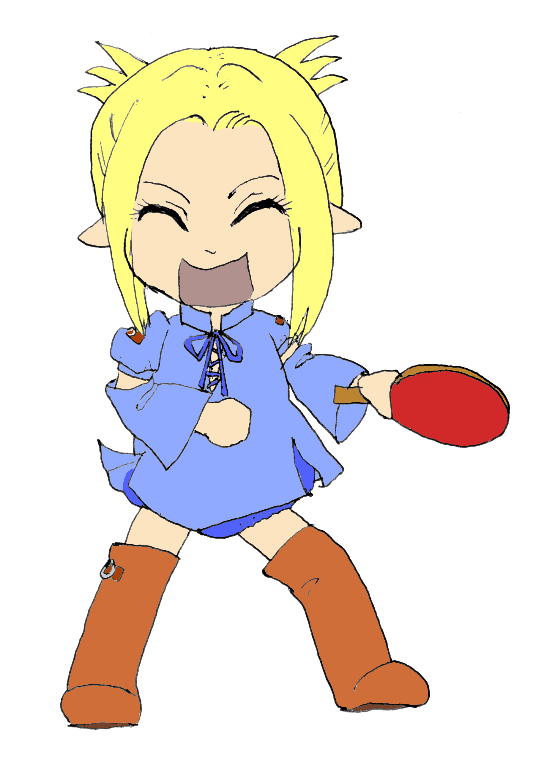 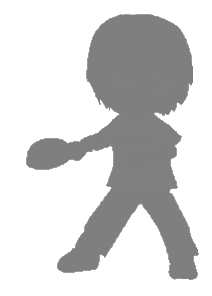 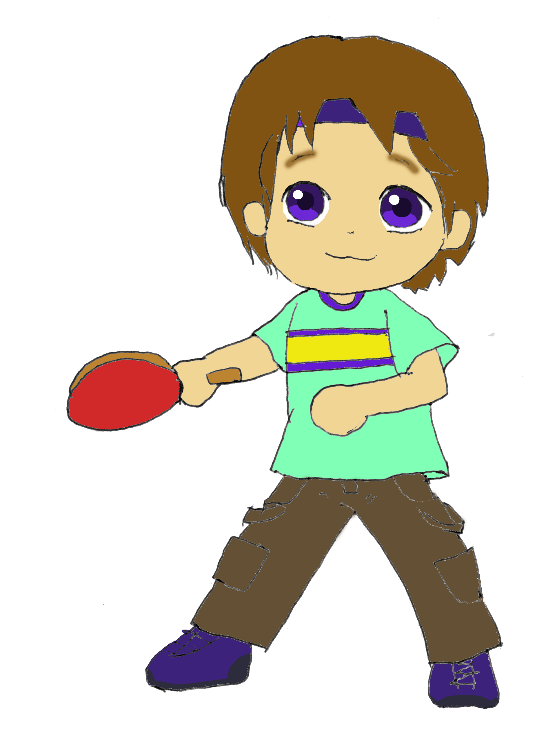 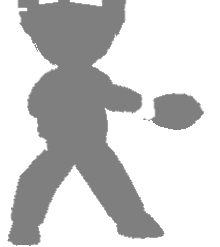 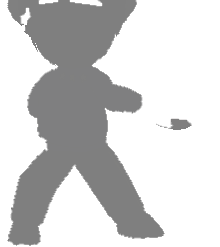 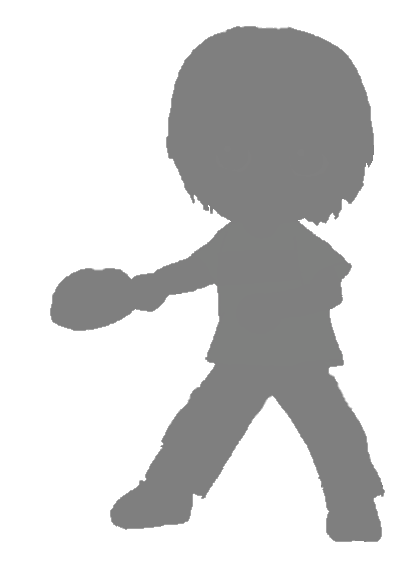 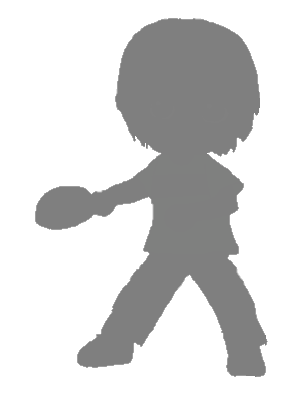 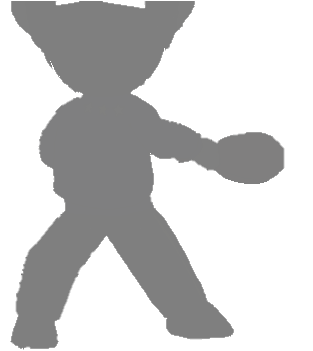 左右反転
前後反転
⑦
⑦
前後
左右
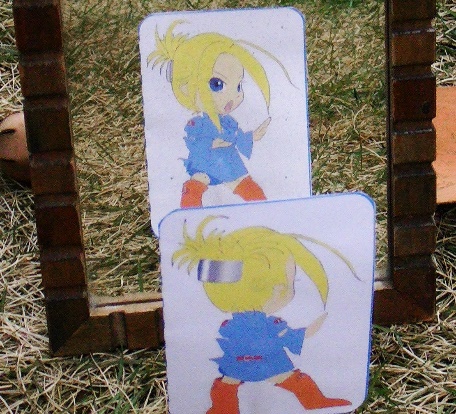 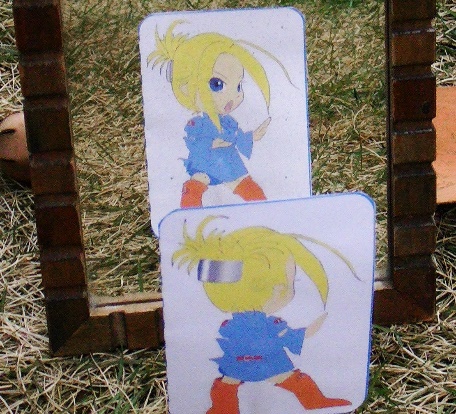 経験によって異なる解釈をする
体操、球技、武道、衣服、食器、
握手、運転、自分の顔、etc…
手前と奥
左右
参考： (参照日2020年02月06日)
左利きの割合　Wikipedia – 左利き
[Speaker Notes: 賛助出演：ダスラックさん（黄緑）、ざっしーさん（青）]
左右反転を意識しない経験
人形の考察３
利き手が逆の人に
卓球などを
教えてもらう
体操を
教えてもらう
先生の真似
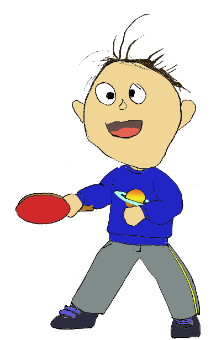 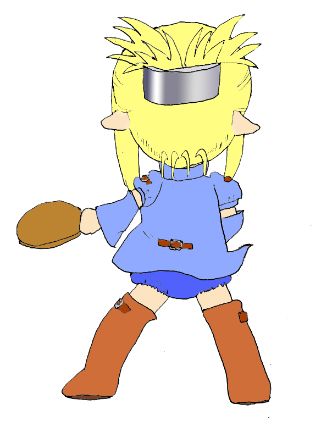 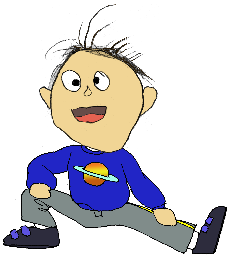 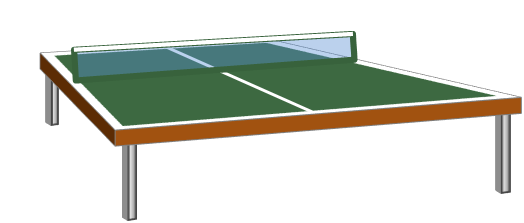 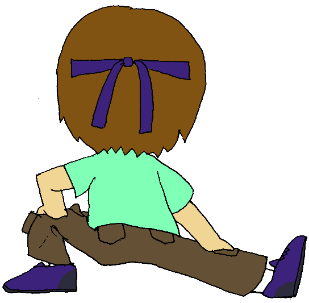 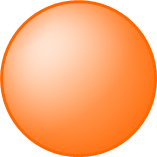 バックミラーに映る車が
曲がる方向
自分の顔を見る
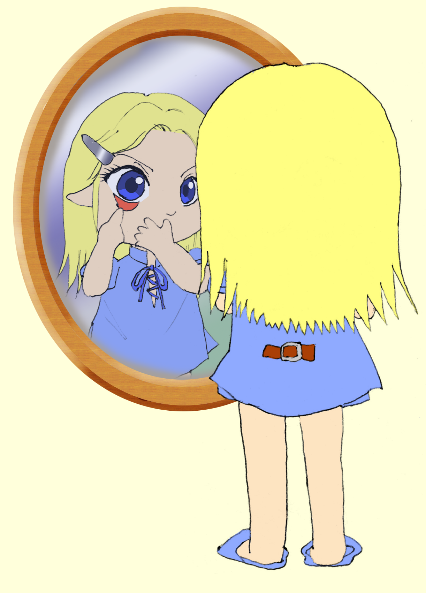 右折
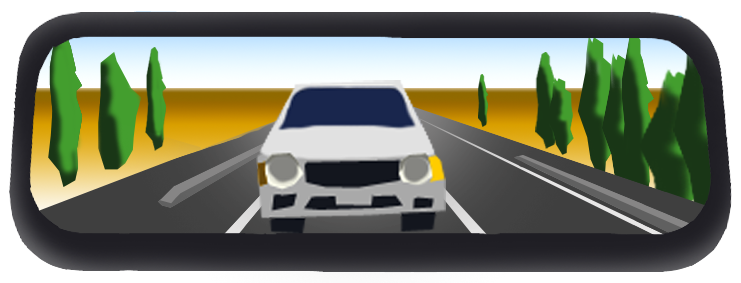 写真を見ると
反転の違和感
[Speaker Notes: 賛助出演：ダスラックさん（黄緑）、ざっしーさん（青）]
左右反転に見える経験
人形の考察３
利き手が同じ人に
卓球などを
教えてもらう
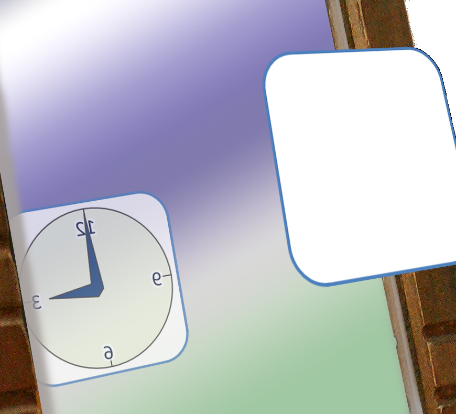 武術を
教えてもらう
左手を出す
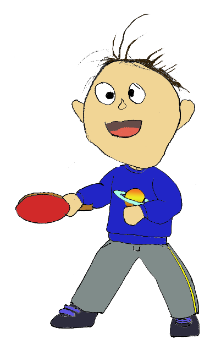 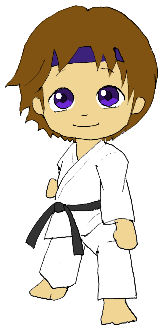 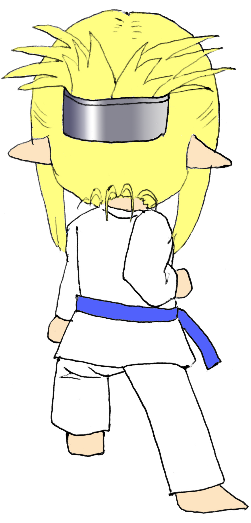 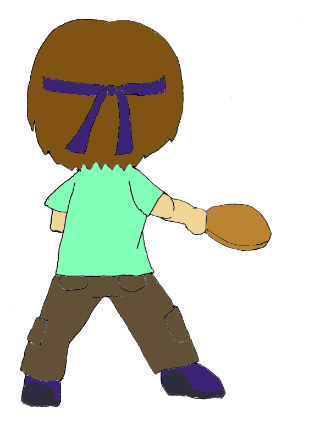 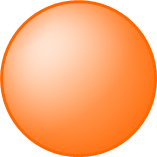 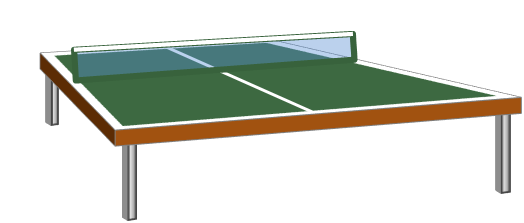 和服は左を
上に重ねる
文字が映っている
3次元の座標系
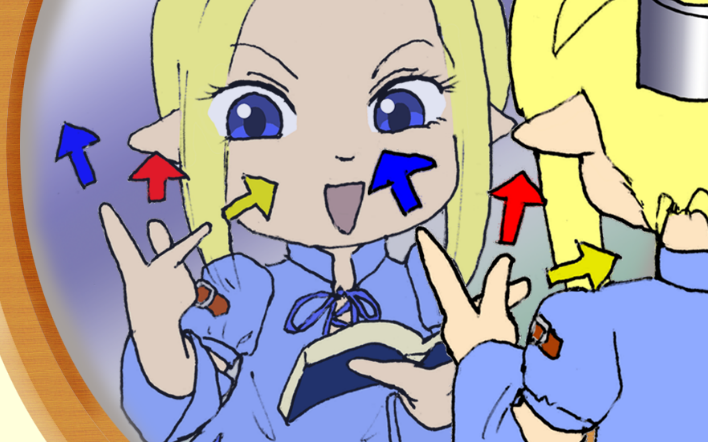 B
F
I
フレミングの
左手の法則
参考： (参照日2020年03月11日)
フレミングの左手の法則　Wikipedia – フレミングの左手の法則
[Speaker Notes: 賛助出演：ダスラックさん（黄緑）、ざっしーさん（青）]
左右反転に見える経験
人形の考察３
利き手が同じ人に
卓球などを
教えてもらう
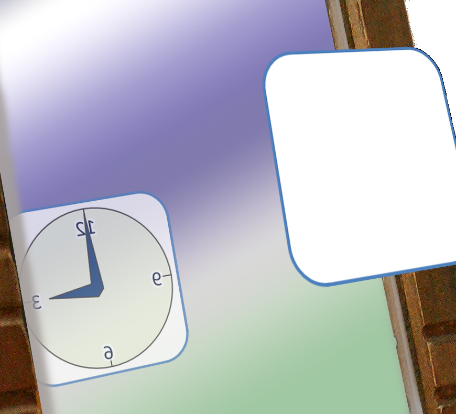 武術を
教えてもらう
左手を出す
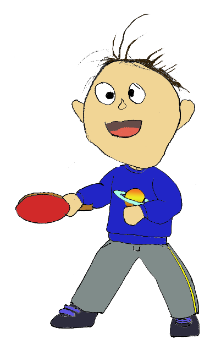 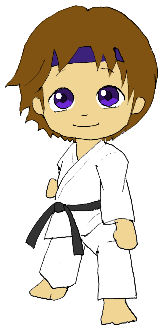 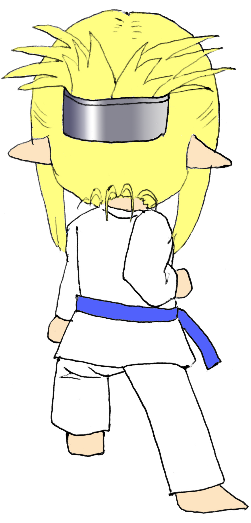 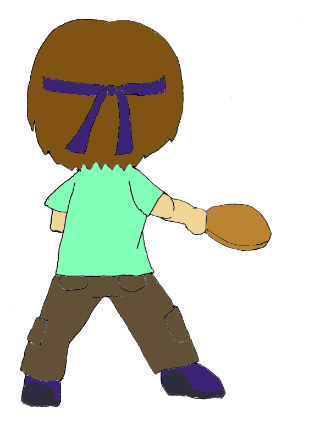 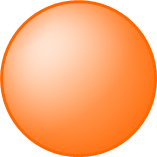 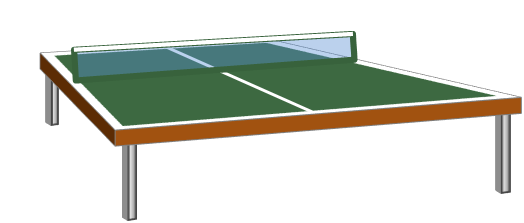 人それぞれ
経験によって異なる解釈をする
和服は左を
上に重ねる
文字が映っている
3次元の座標系
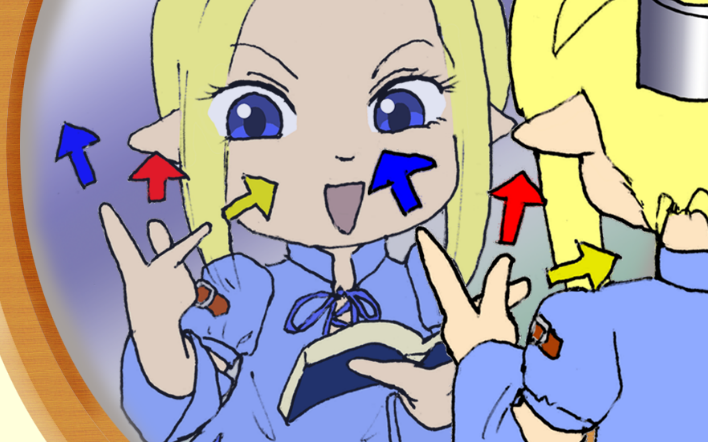 B
F
I
フレミングの
左手の法則
参考： (参照日2020年03月11日)
フレミングの左手の法則　Wikipedia – フレミングの左手の法則
[Speaker Notes: 賛助出演：ダスラックさん（黄緑）、ざっしーさん（青）]
上下反転して見えるとき
人形の考察４
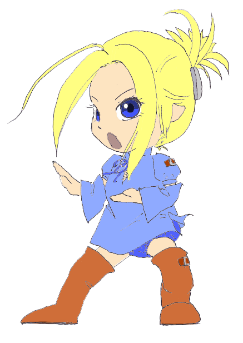 人形の見え方
上下を認識する経験？
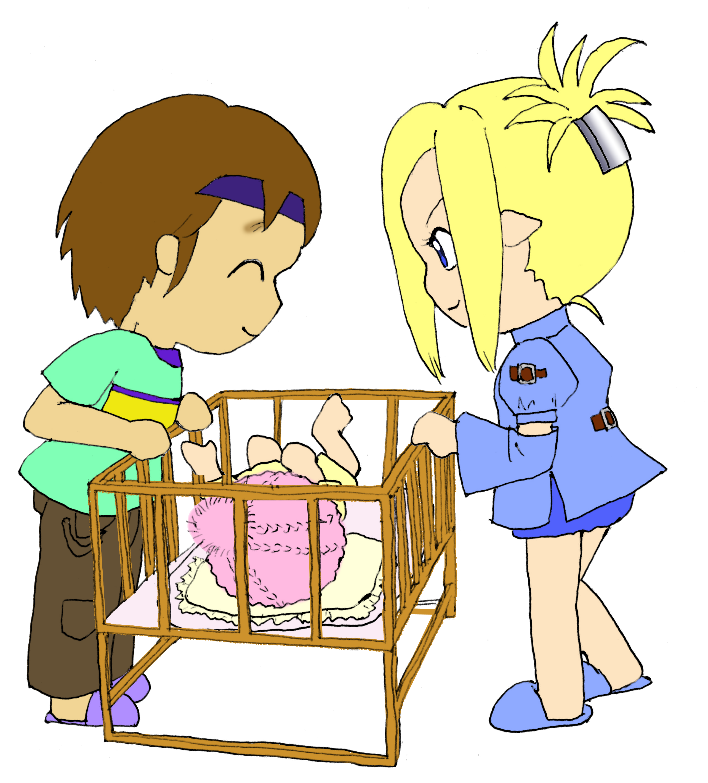 ⑨
上下
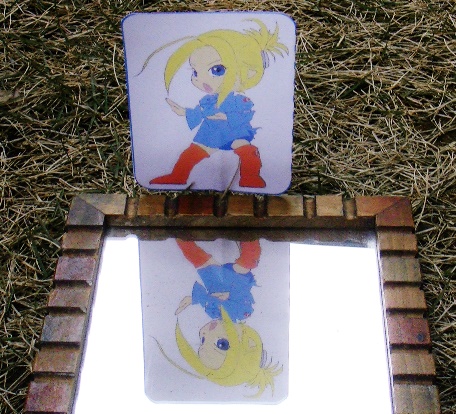 手前と奥
[Speaker Notes: 賛助出演：ダスラックさん]
上下の認識
人形の考察４
生まれたころ
赤ちゃんだ
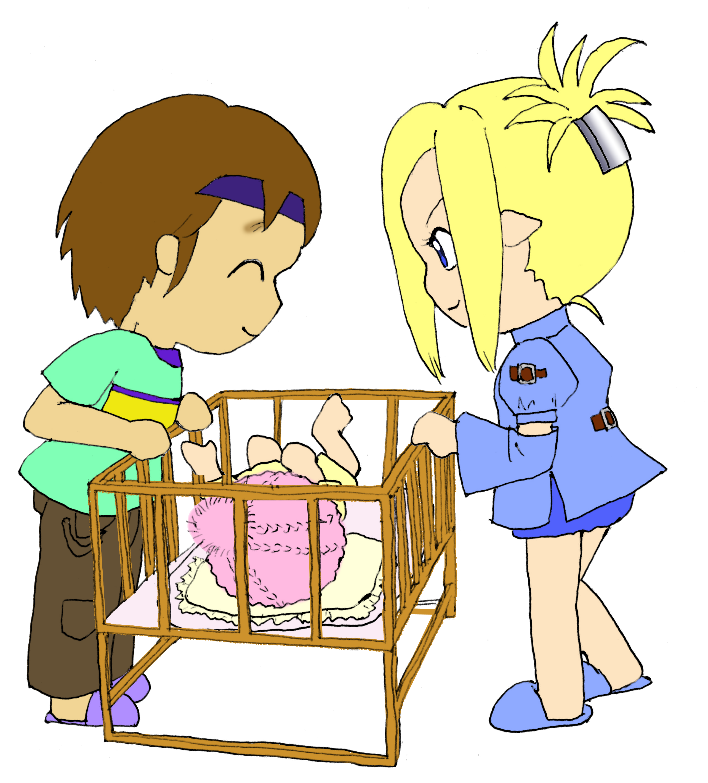 人の顔は
いろんな方向
ふんげ
おが
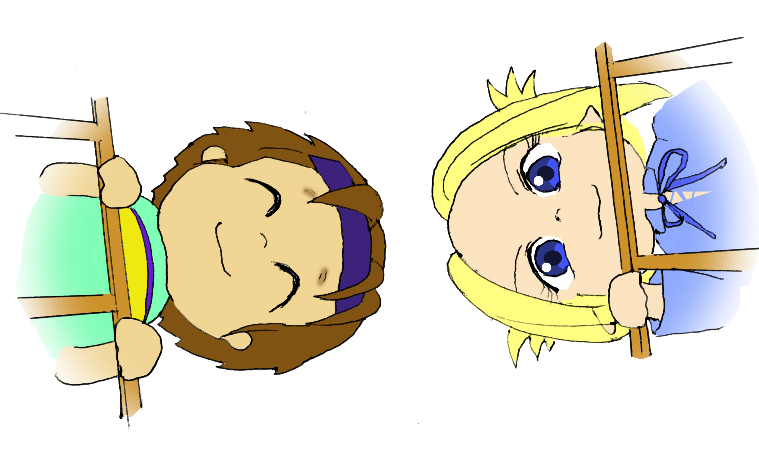 [Speaker Notes: 賛助出演：ダスラックさん]
上下の認識
人形の考察４
１歳前後
立てたね
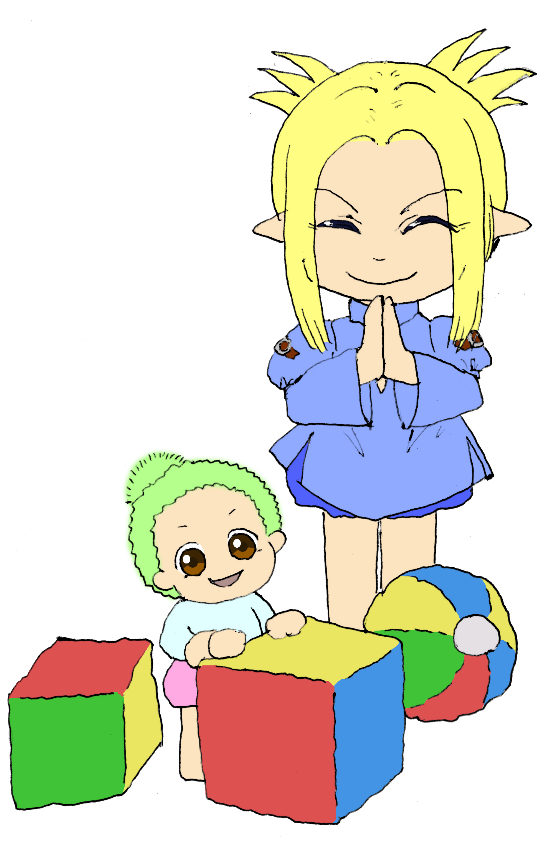 上を目指す
だーだ
体は頭が上
顔は目が上
きゃ！
上下認識の初体験は覚えていない
上を目指すのは
本能だと思う
上下の認識
人形の考察４
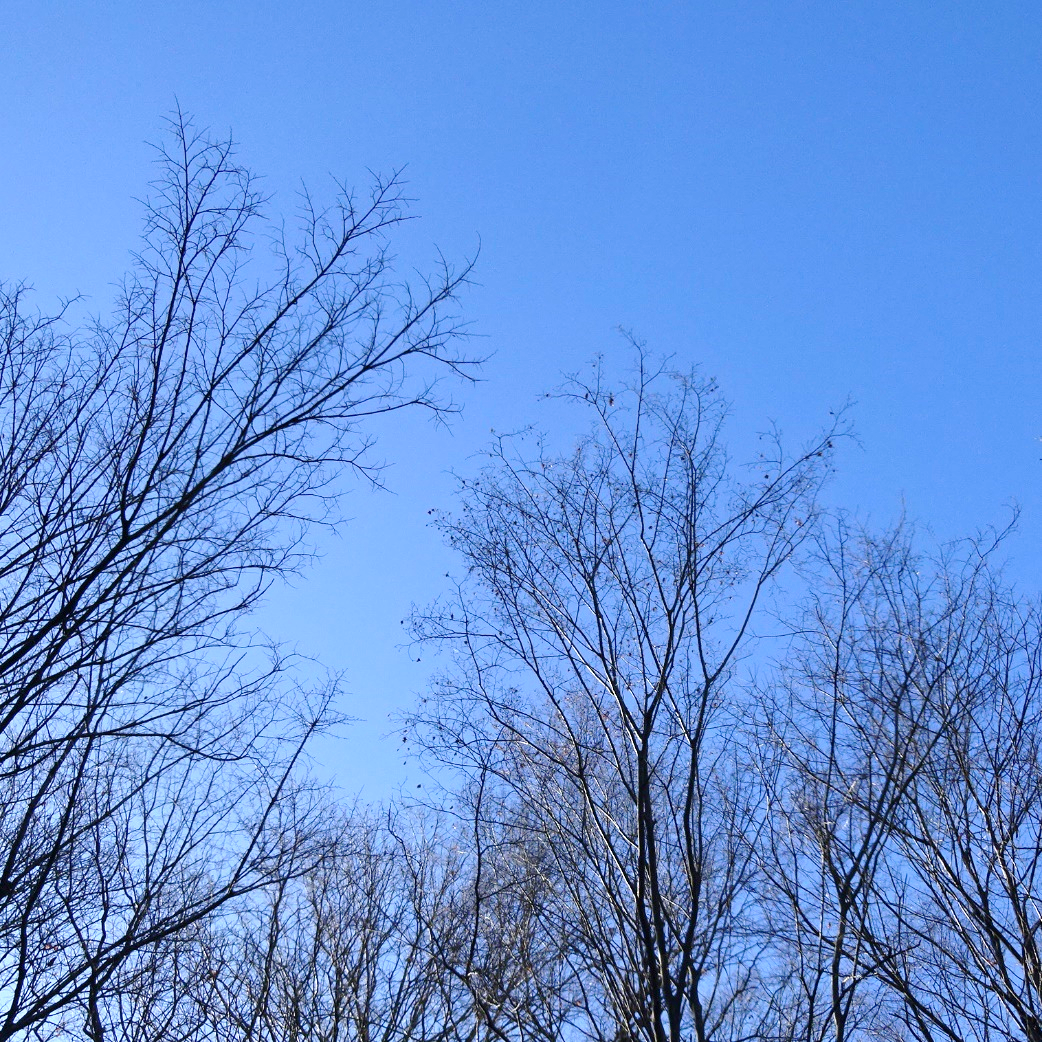 鏡がなくても逆さまに見える
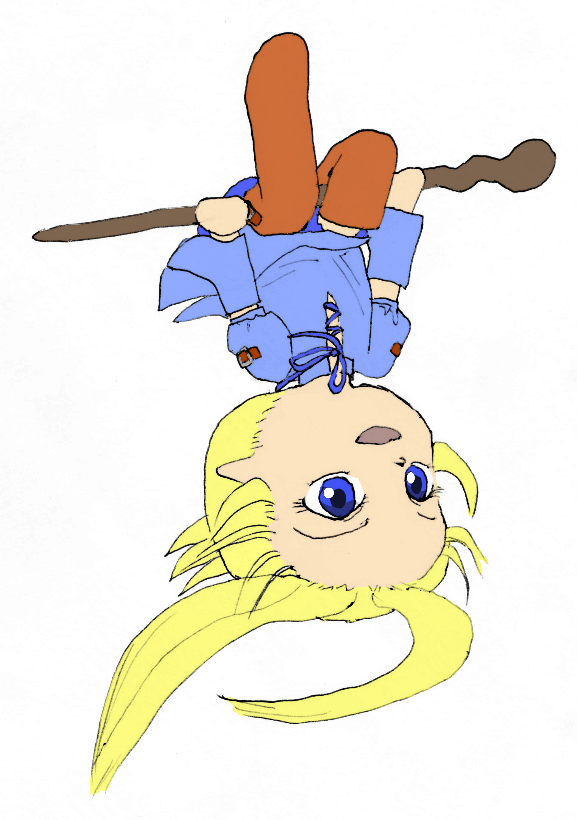 ひゃっほ～
体は頭が上
顔は目が上
上下認識の初体験は覚えていない
逆さまに見える眼鏡を
かけて生活すると、
1週間で慣れるらしい
上下の認識
人形の考察４
3歳から6歳くらい
幼児の書く鏡文字
正解！
よくある
鏡文字
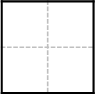 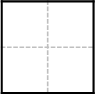 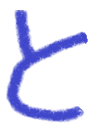 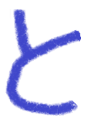 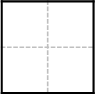 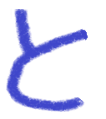 正解！
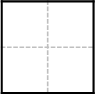 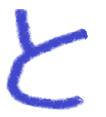 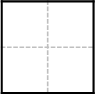 と
こういう間違いは
あまりしない
上下に気を付けて
写すことができる
時計のときの流れ図
人形の考察５
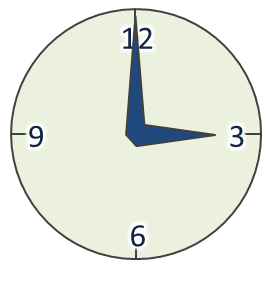 鏡像を見る
文字が映る
いいえ
はい
実像の文字
記憶の時計を
適度に回転
見えない
見える
実像と比較
記憶と比較
上下が反転
上下が反転
上下反転
はい
はい
いいえ
いいえ
左右が反転
左右が反転
左右反転
はい
はい
反転を認識
しないこともある
いいえ
いいえ
前後が反転
前後反転
はい
反転しない
いいえ
人形のときの流れ図
人形の考察５
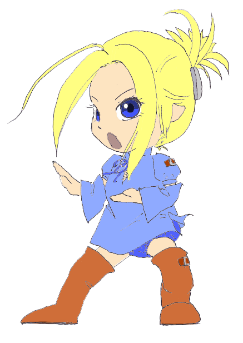 鏡像を見る
体は頭が上
顔は目が上
文字は無い
実像
見えない
見える
実像と比較
記憶と比較
上下が反転
上下が反転
上下反転
はい
はい
人によらず
ほぼ共通
いいえ
いいえ
左右が反転
左右が反転
左右反転
はい
はい
経験による
いいえ
いいえ
前後が反転
前後反転
はい
反転しない
いいえ
認識の例
人形の考察５
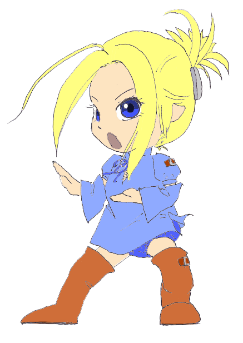 鏡像を見る
⑨上下反転
⑨
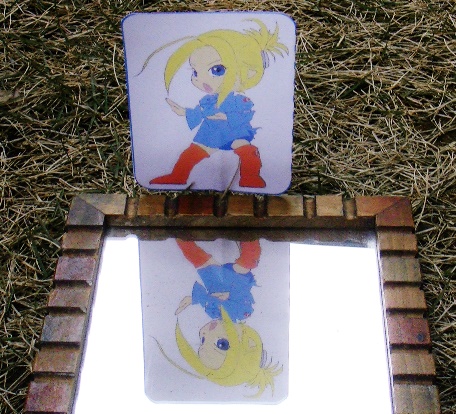 実像
見えない
見える
実像と比較
記憶と比較
上下が反転
上下が反転
上下反転
はい
はい
いいえ
いいえ
左右が反転
左右が反転
左右反転
はい
はい
いいえ
いいえ
前後が反転
前後反転
はい
反転しない
いいえ
認識の例
人形の考察５
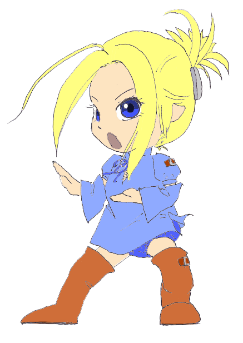 鏡像を見る
⑨上下反転
⑨
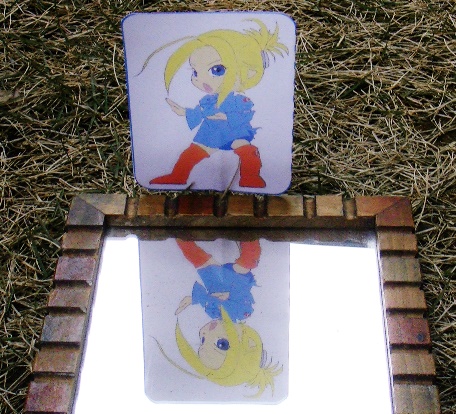 実像
見えない
見える
実像と比較
記憶と比較
上下が反転
上下が反転
上下反転
はい
はい
いいえ
いいえ
左右が反転
左右が反転
左右反転
はい
はい
いいえ
いいえ
前後が反転
前後反転
はい
反転しない
いいえ
認識の例
人形の考察５
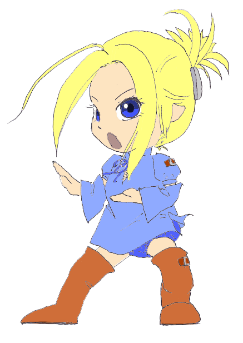 鏡像を見る
上下反転
頭の向きだけを
見て判断
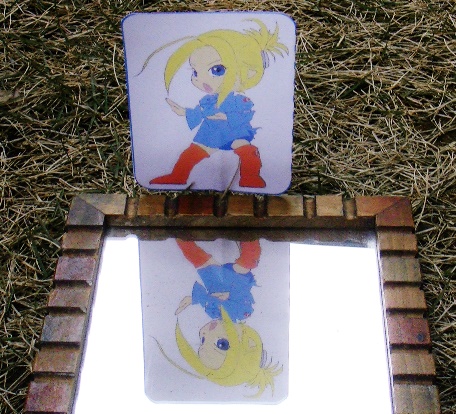 実像
見えない
見える
実像と比較
記憶と比較
鏡だけ見える
上下が反転
上下が反転
上下反転
はい
はい
いいえ
いいえ
左右が反転
左右が反転
左右反転
はい
はい
いいえ
いいえ
前後が反転
前後反転
はい
反転しない
いいえ
認識の例
人形の考察５
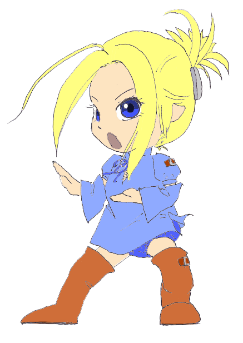 鏡像を見る
上下反転
頭の向きだけを
見て判断
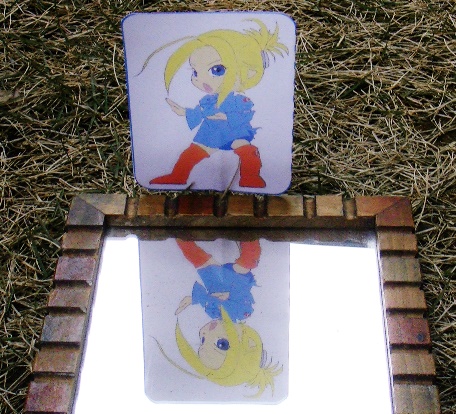 実像
見えない
見える
実像と比較
記憶と比較
鏡だけ見える
上下が反転
上下が反転
上下反転
はい
はい
いいえ
いいえ
左右が反転
左右が反転
左右反転
はい
はい
いいえ
いいえ
前後が反転
前後反転
はい
反転しない
いいえ
認識の例
人形の考察５
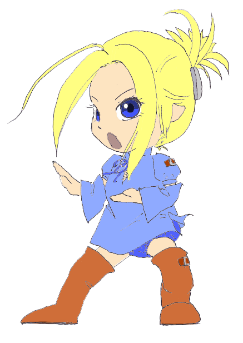 鏡像を見る
⑦前後反転
⑦
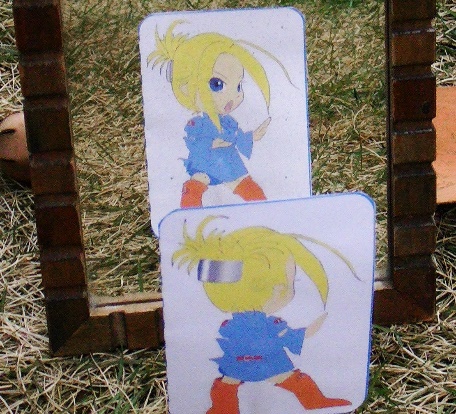 実像
見えない
見える
実像と比較
記憶と比較
上下が反転
上下が反転
上下反転
はい
はい
いいえ
いいえ
左右が反転
左右が反転
左右反転
はい
はい
いいえ
いいえ
前後が反転
前後反転
はい
反転しない
いいえ
認識の例
人形の考察５
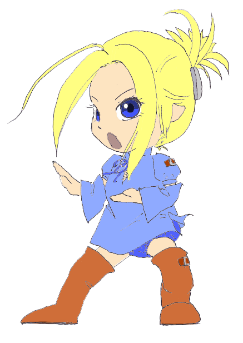 鏡像を見る
⑦左右反転の場合
⑦
手の向きを
意識する場合
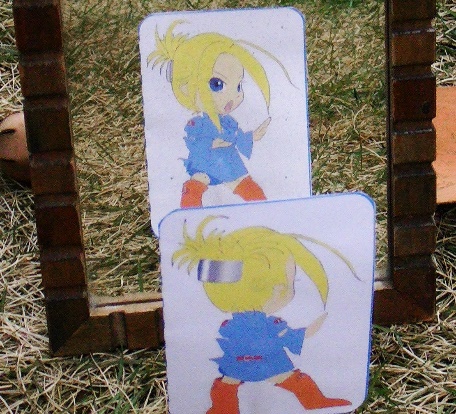 相手の右
実像
見えない
右手
見える
実像と比較
記憶と比較
鏡の自分だけ見る
上下が反転
上下が反転
上下反転
はい
はい
いいえ
いいえ
左右が反転
左右が反転
左右反転
はい
はい
経験による
いいえ
いいえ
前後が反転
前後反転
はい
反転しない
いいえ
認識の例
人形の考察５
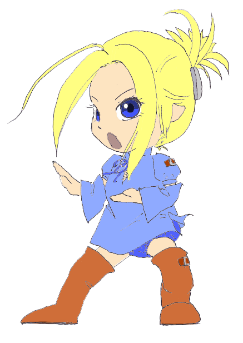 鏡像を見る
⑦反転しない場合
⑦
方向を
意識する場合
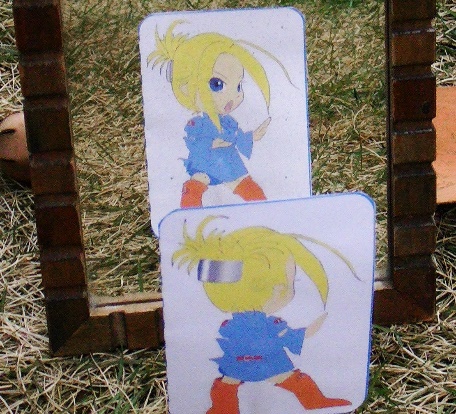 実像
見えない
見える
こっち
実像と比較
記憶と比較
鏡の自分だけ見る
上下が反転
上下が反転
上下反転
はい
はい
いいえ
いいえ
左右が反転
左右が反転
左右反転
はい
はい
経験による
いいえ
いいえ
前後が反転
前後反転
前後反転とも
はい
反転しない
いいえ
認識の例
人形の考察５
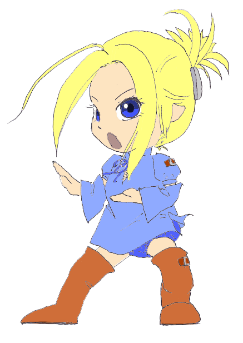 鏡像を見る
反転しない場合
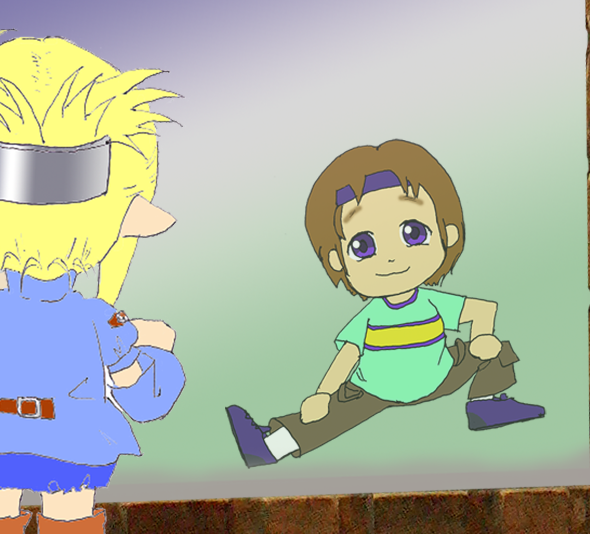 実像
見えない
見える
実像と比較
記憶と比較
他人が映っている
上下が反転
上下が反転
上下反転
はい
はい
いいえ
いいえ
左右が反転
左右が反転
左右反転
はい
はい
経験による
いいえ
いいえ
前後が反転
前後反転
はい
反転しない
いいえ
[Speaker Notes: 賛助出演：ダスラックさん]
認識の例
人形の考察５
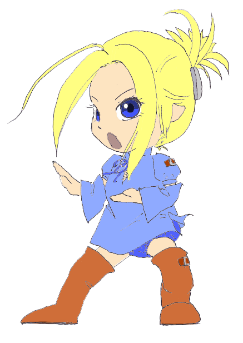 鏡像を見る
左右反転する場合
左に名札を
つける場合
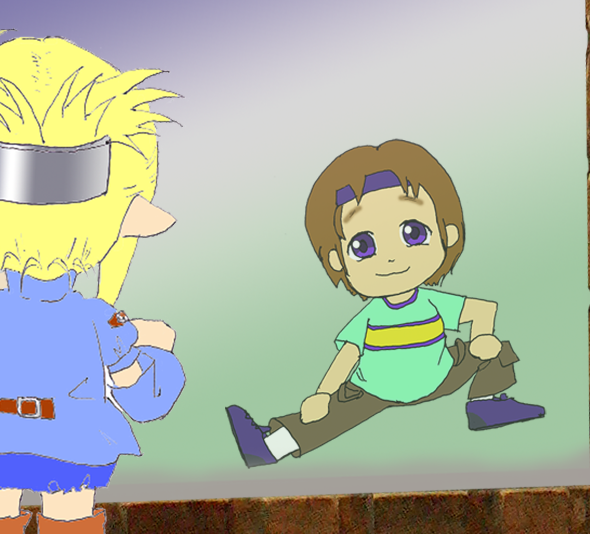 実像
見えない
見える
実像と比較
記憶と比較
他人が映っている
上下が反転
上下が反転
上下反転
はい
はい
いいえ
いいえ
左右が反転
左右が反転
左右反転
はい
はい
経験による
いいえ
いいえ
前後が反転
前後反転
はい
反転しない
いいえ
[Speaker Notes: 賛助出演：ダスラックさん]
まとめ
鏡はどうして左右反転して映るのか
まとめ
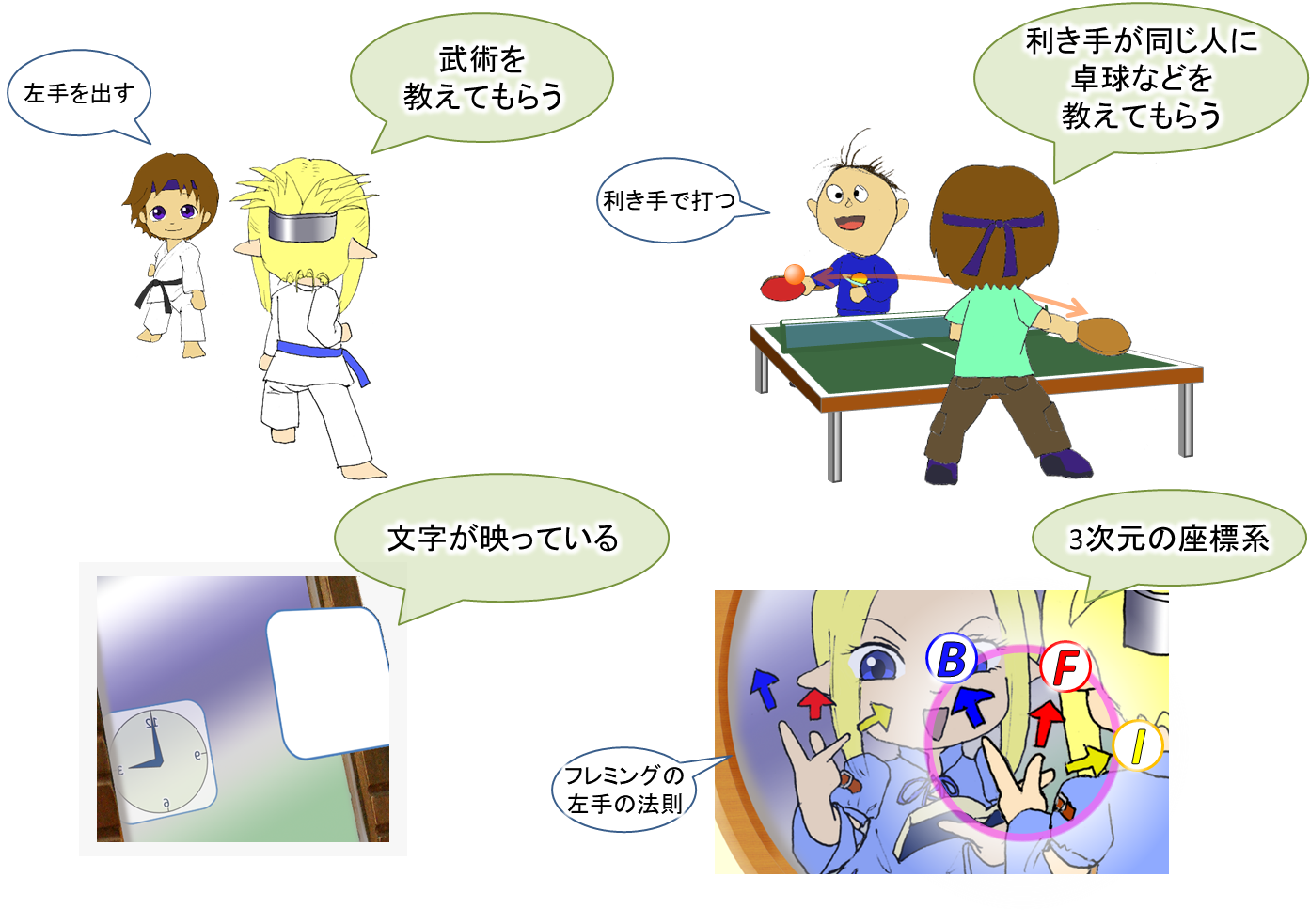 左右反転に見える
経験をしているから
認識の問題！
参考： (参照日2020年03月11日)
フレミングの左手の法則　Wikipedia – フレミングの左手の法則
[Speaker Notes: 賛助出演：ダスラックさん（黄緑）、ざっしーさん（青）]
上下を強く意識する理由は
まとめ
時計は12が上
上を目指す
体は頭が上
顔は目が上
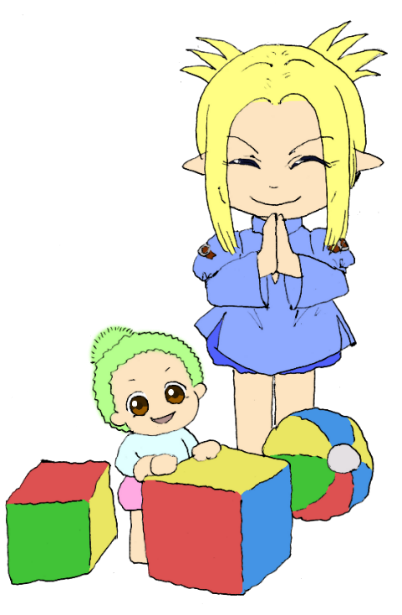 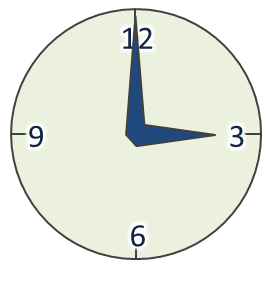 幼児の書く鏡文字
よくある
鏡文字
正解！
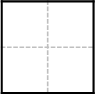 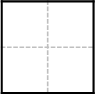 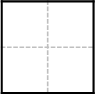 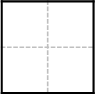 と
こういう間違いは
あまりしない
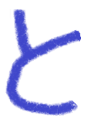 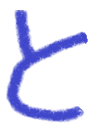 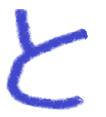 もの心つく前から
上下を意識して形状を覚えるから
認識の問題！
認識によらない映り方は
まとめ
⑦
⑨
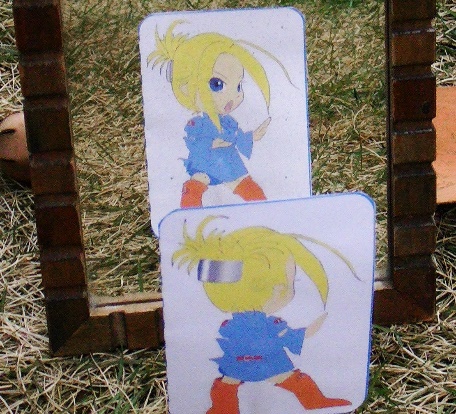 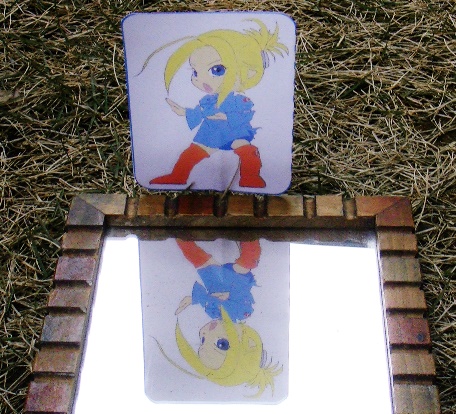 鏡の手前と奥で反転
物理学の問題！
鏡はどうして左右反転して映るのか
経験で学習しているから
最後までお付き合いいただき、ありがとうございました。
人の視覚認識は2次元？
あとがき
文字盤のみ見えている
反転しない場合
①
②
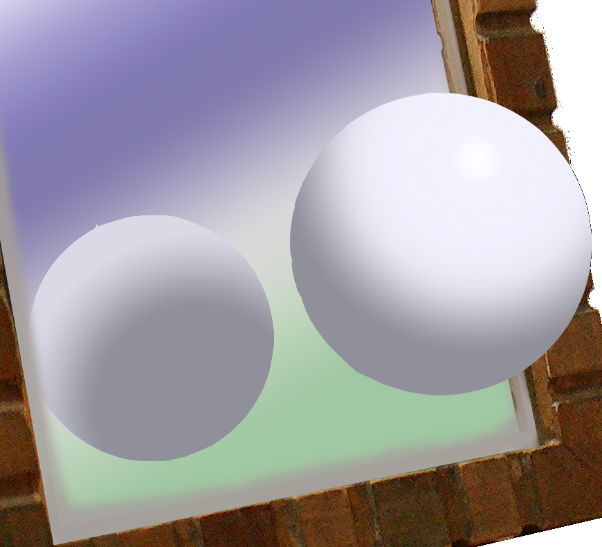 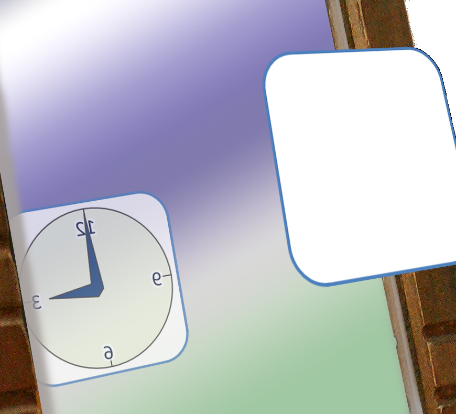 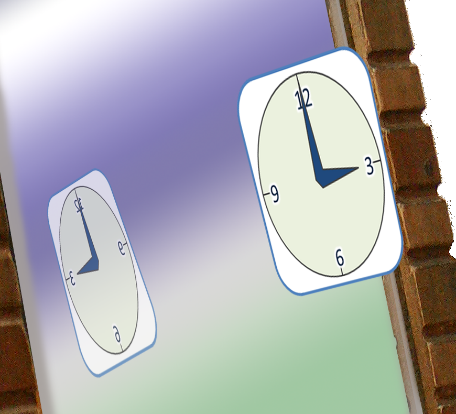 平面図として
捉えている
立体として
認識する
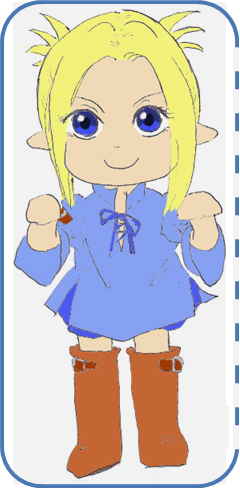 真四角の平面（？）
であると想像する
実験として
紙人形は
イケてない？
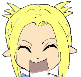 感想
あとがき
テレビで知識バラエティーものを見ていたら、
「鏡はどうして左右反転して映るのか」
という問いが出てきました。私は咄嗟に「物理の問題だ！」と考えました。ところが、回答は、
「わからない」
でした。物理の問題なら、わからないという回答はありえなくて、よく考えればわかるはずです。
　まあ簡単そうだから、パワーポイントでパラパラ漫画を作る練習をしてみようと書き始めましたが、物理の問題ではないことがわかりました。さらに、表現したい絵を写真で撮ったところ、写真では暗くていまいち。人物（？）はポーズが鍵なので、ボールペンで描いてみたところ、素人には描くのが大変であると判明。説明ばかりにこんな枚数があっては、全部読む前に飽きてしまいます(^^; 簡単ではありませんでした！

　学生の頃、物理の先生（どなただったか思い出せません）が、
「人間の感覚も測定器だ」
というようなことを言っていました。当時、そんな測定器があってたまるものかと思いました。まあ、目で見てストップウォッチを押すような実験もあるので、物理の実験としても正しいです。ところが、鏡の左右反転に関しては、人間測定器では結果が3割も変わることになります。人間測定器という考え方も、おもしろそうだと思いました。

　また、私が悩んでいた時に、コロイド理論の大沢先生に、
「個性とは、その人の歴史だ」
と言われたことがありました。経験だけで鏡の見え方が真逆に変わるとしたら、経験は大きいです。
　高校まで一緒だった友人のSNSを見たら、見ている景色が全く違うことに気づきました。大学でちょっと専攻が違っただけなのに、視点が違います。経験、つまり個人の歴史は人間測定器に解析系統を付加して、出力を全く違うものにします。

　「鏡はどうして反転して見えるのか」
私の答えは、
「反転して見える経験をしているから」
です。これは、私個人の認識で、「測定数１」です。ファンタジーです。科学としての回答は、アンケート調査をして、どんな認識の仕方があるのか調べなくてはいけません。鏡が左右反転して見えることに、本当に科学的な理由など無いかもしれません。調べるのは、各個人の認識方法と思考回路かもしれません。
参考： (参照日2020年04月22日)
鏡の左右反転　チコちゃんに叱られる！　/　なぜ鏡は、左右逆に見える？